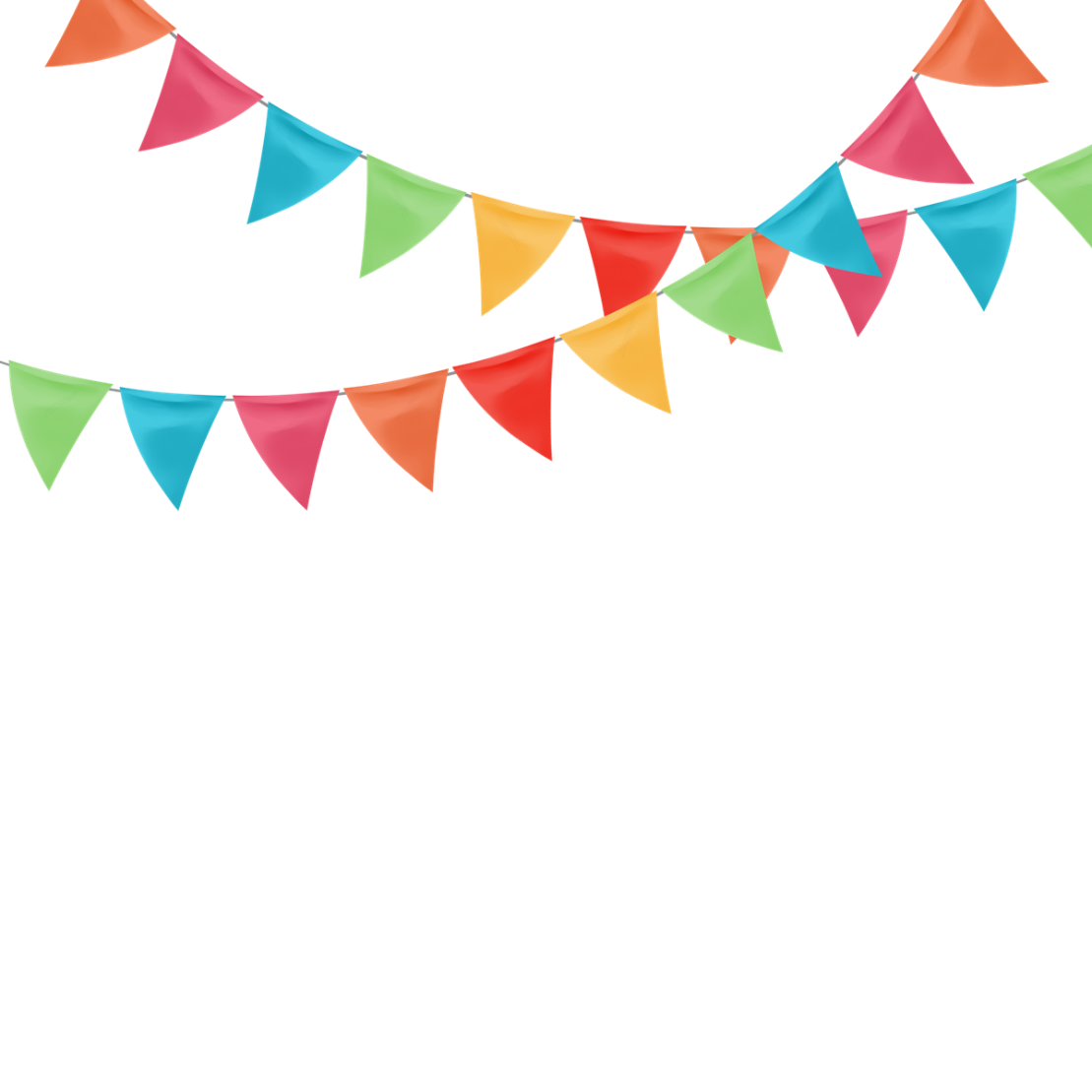 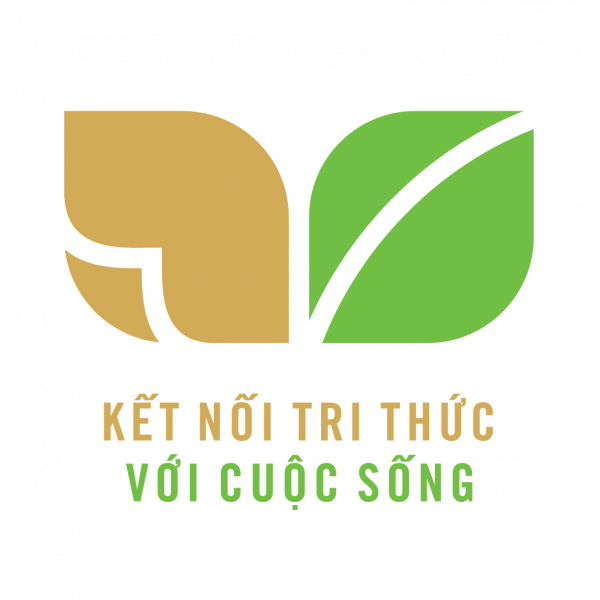 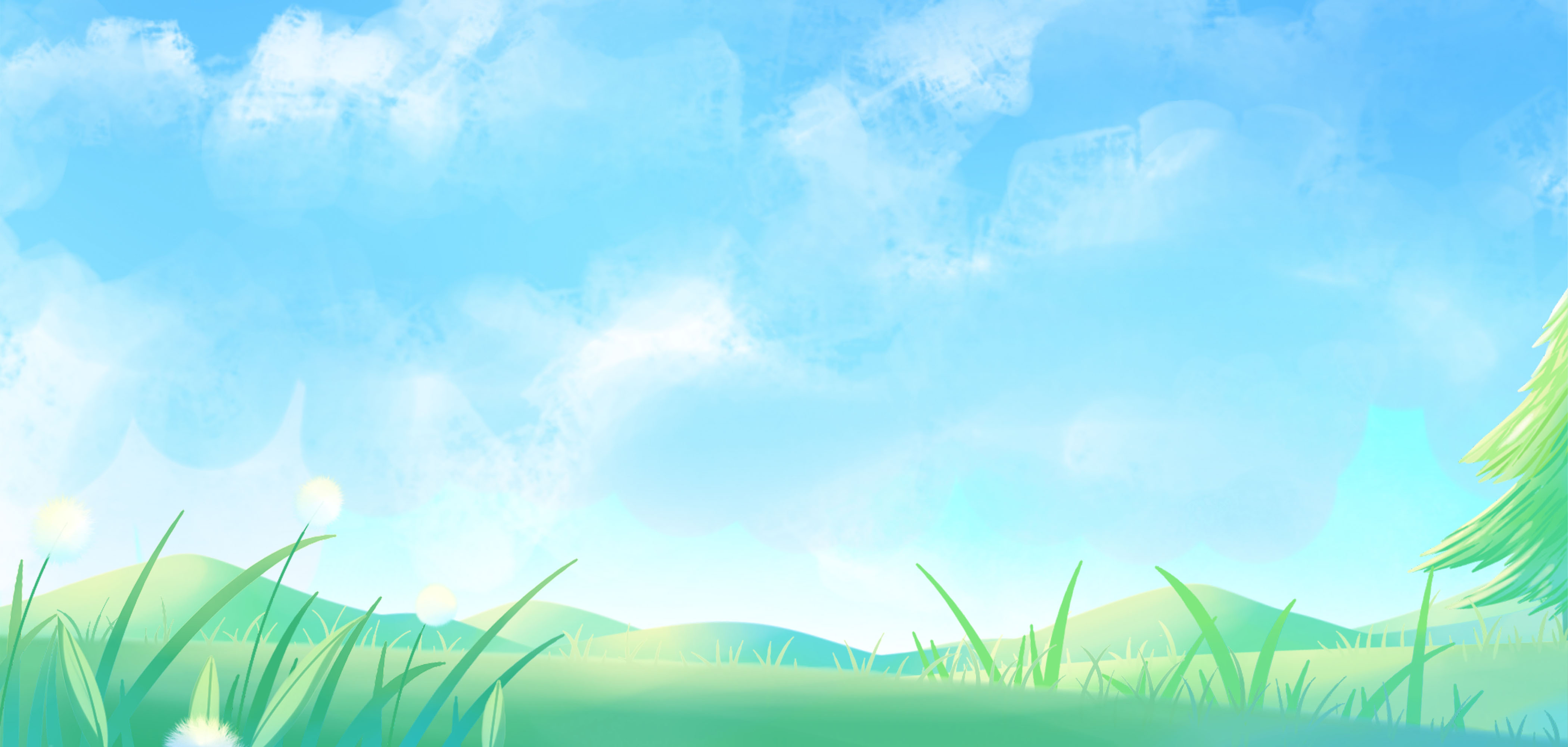 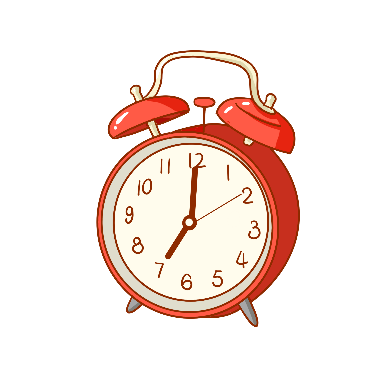 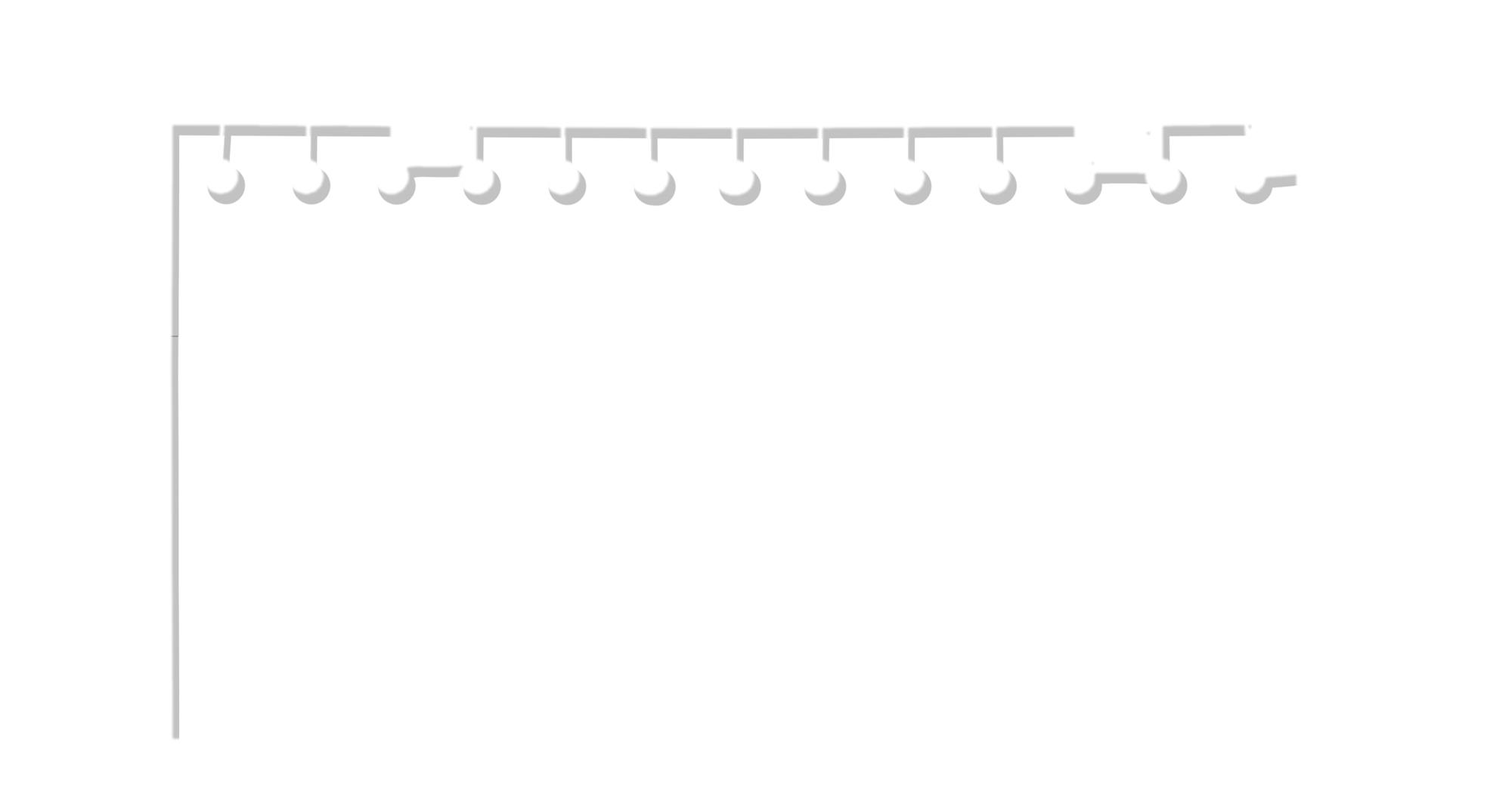 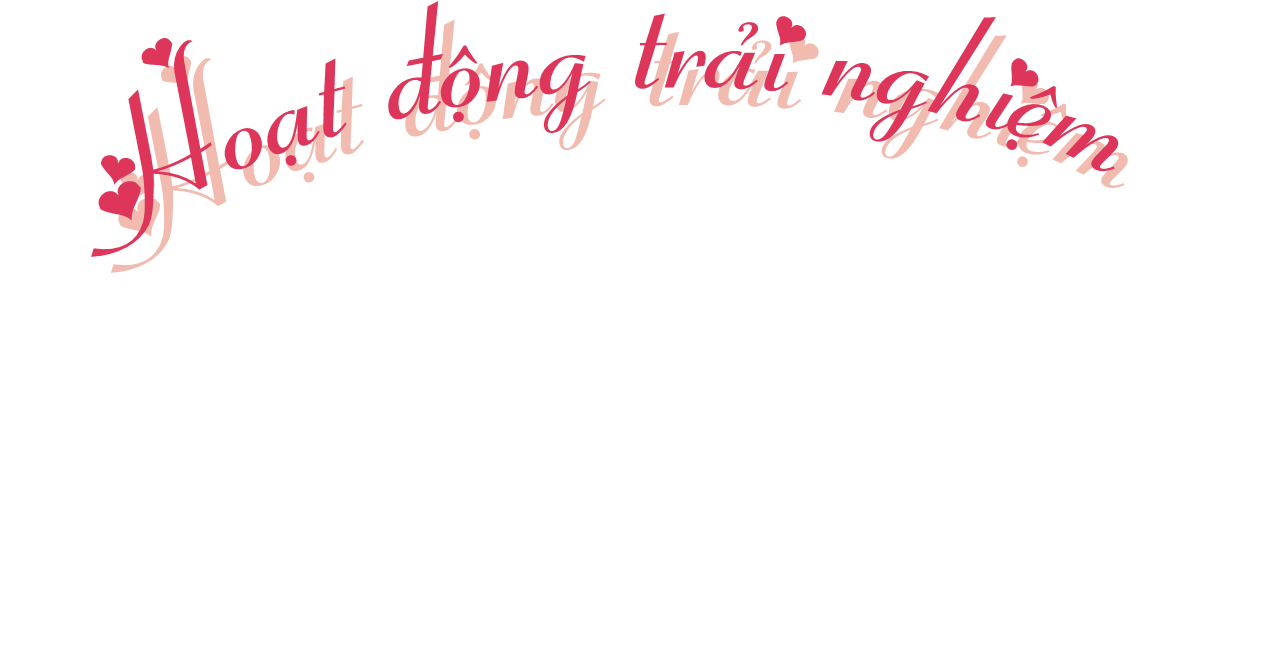 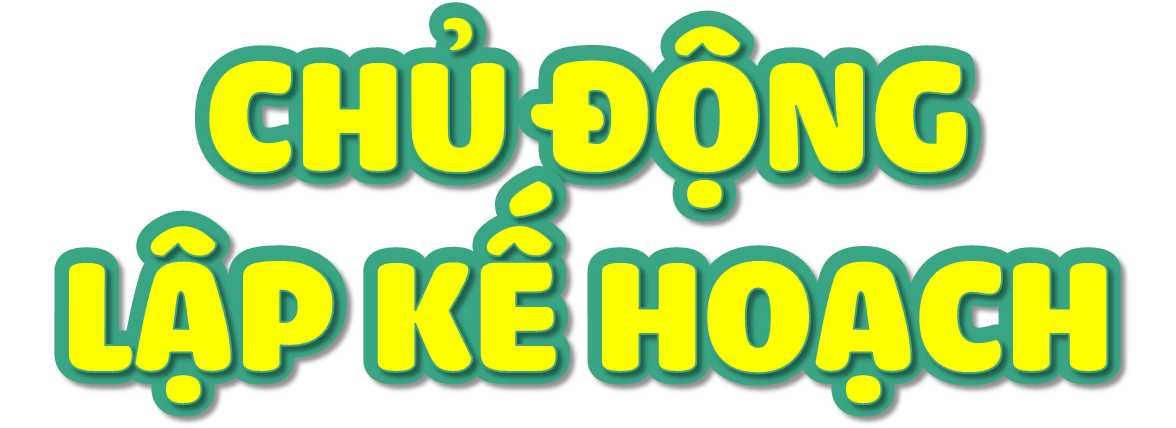 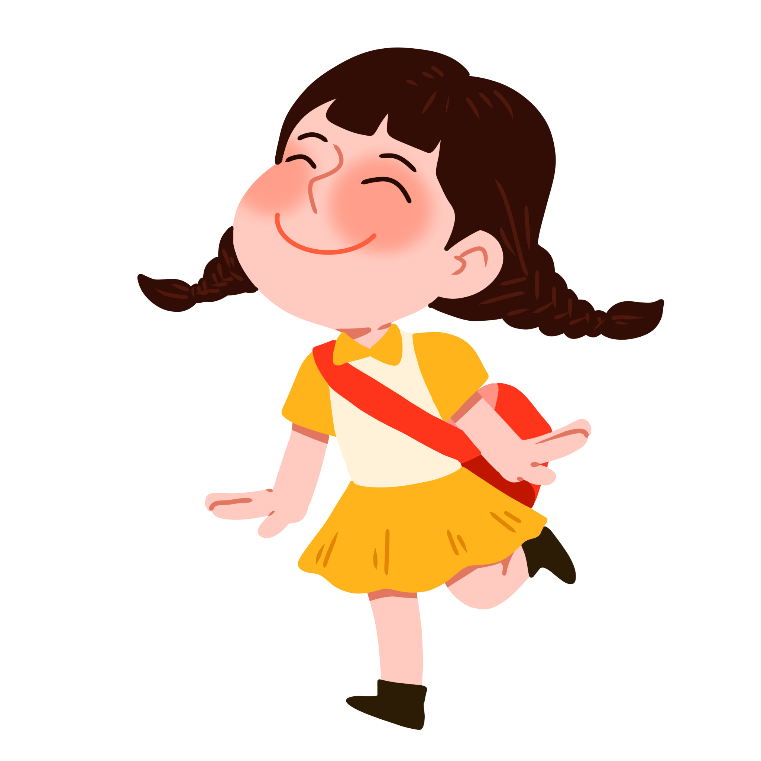 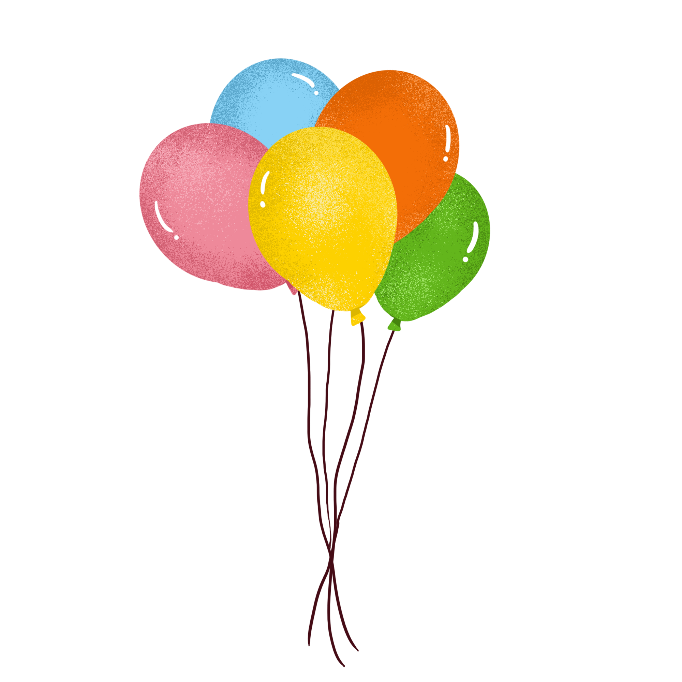 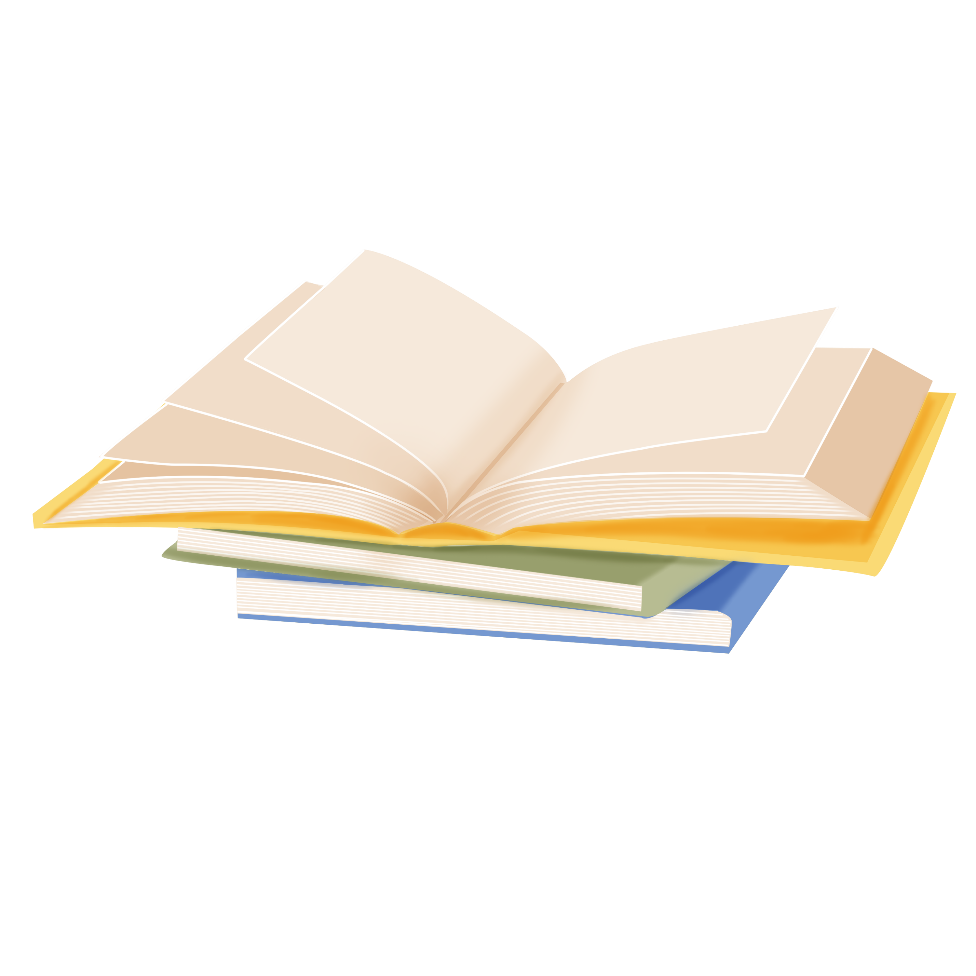 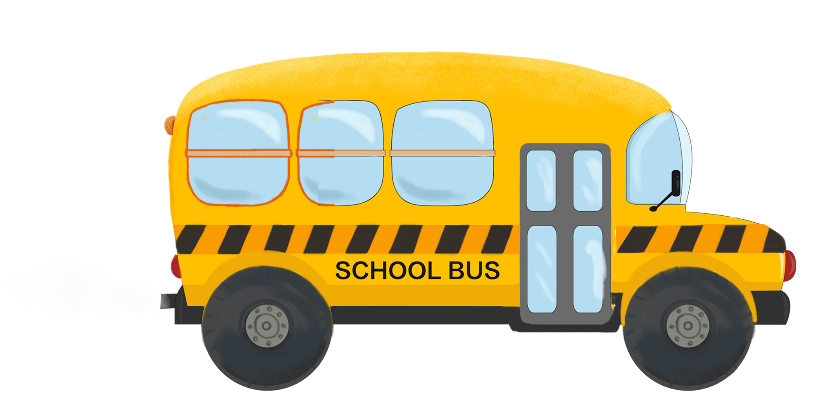 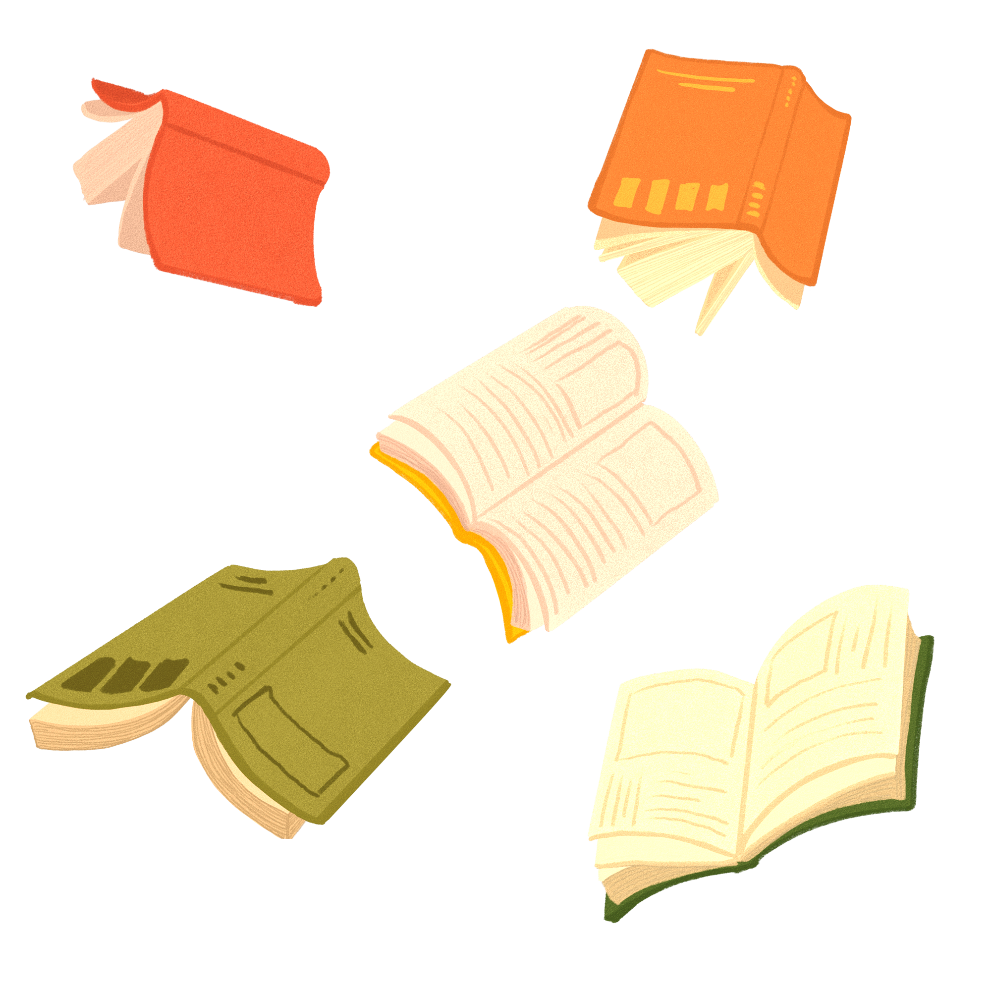 Măng Non
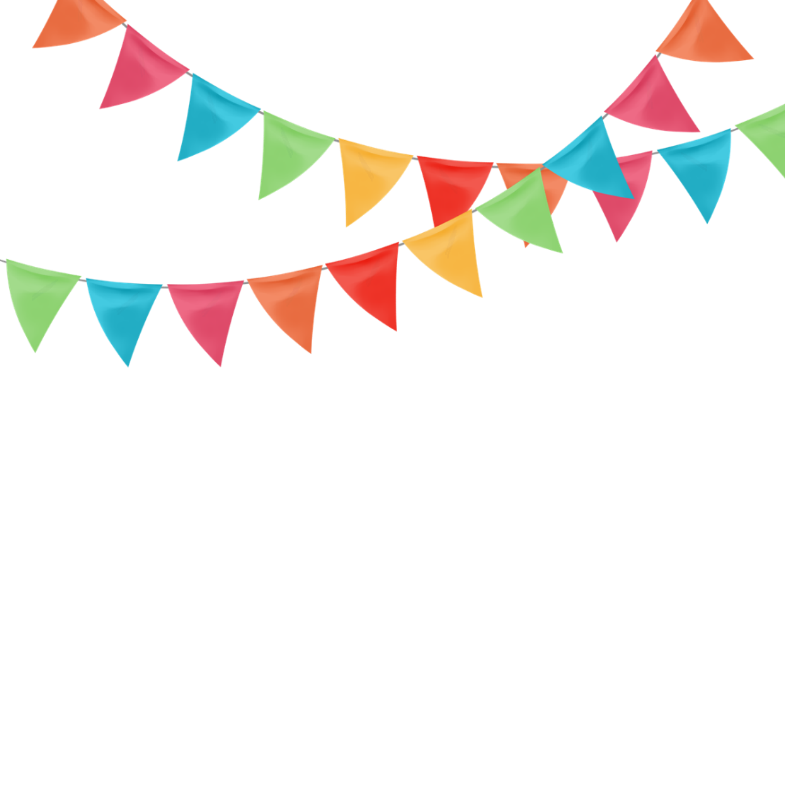 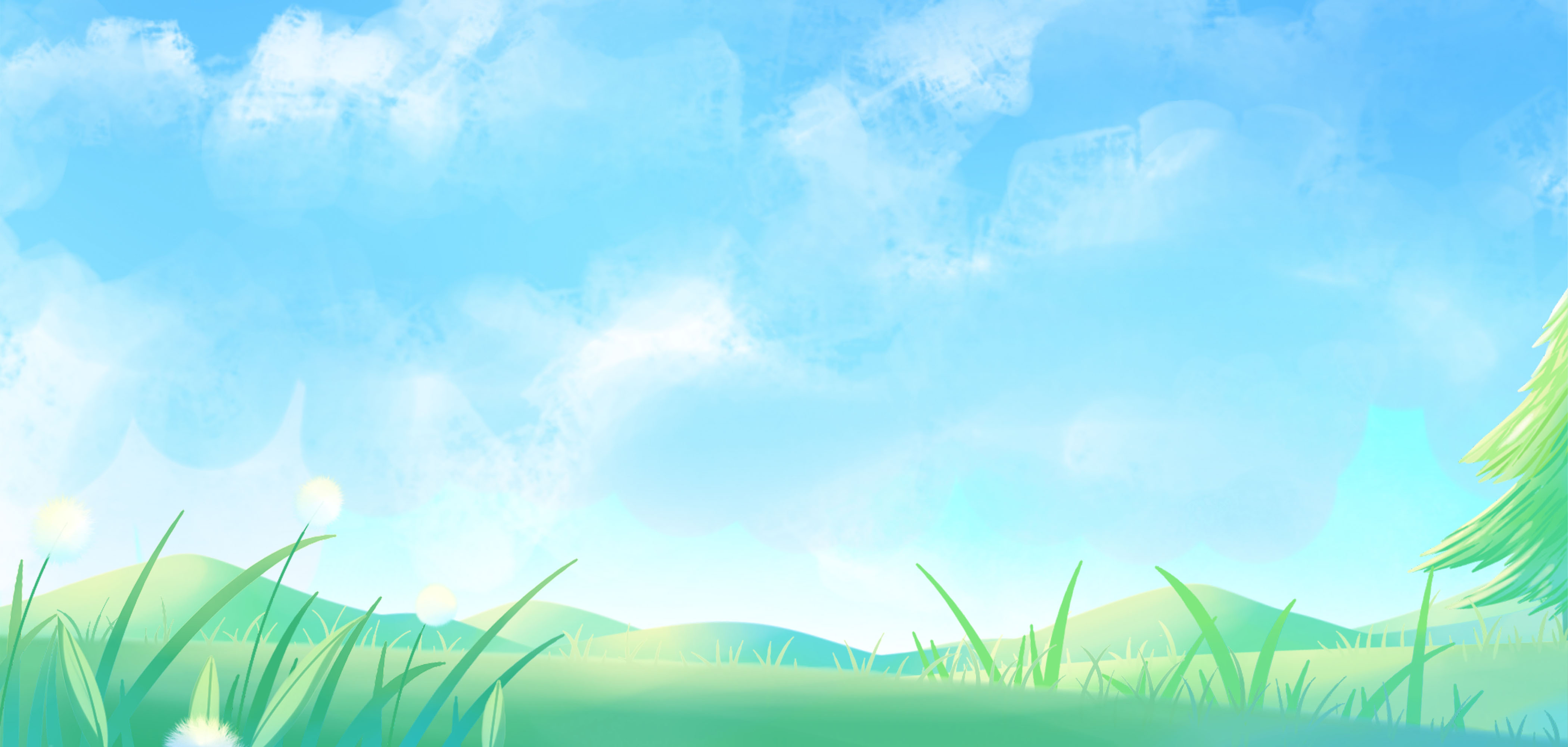 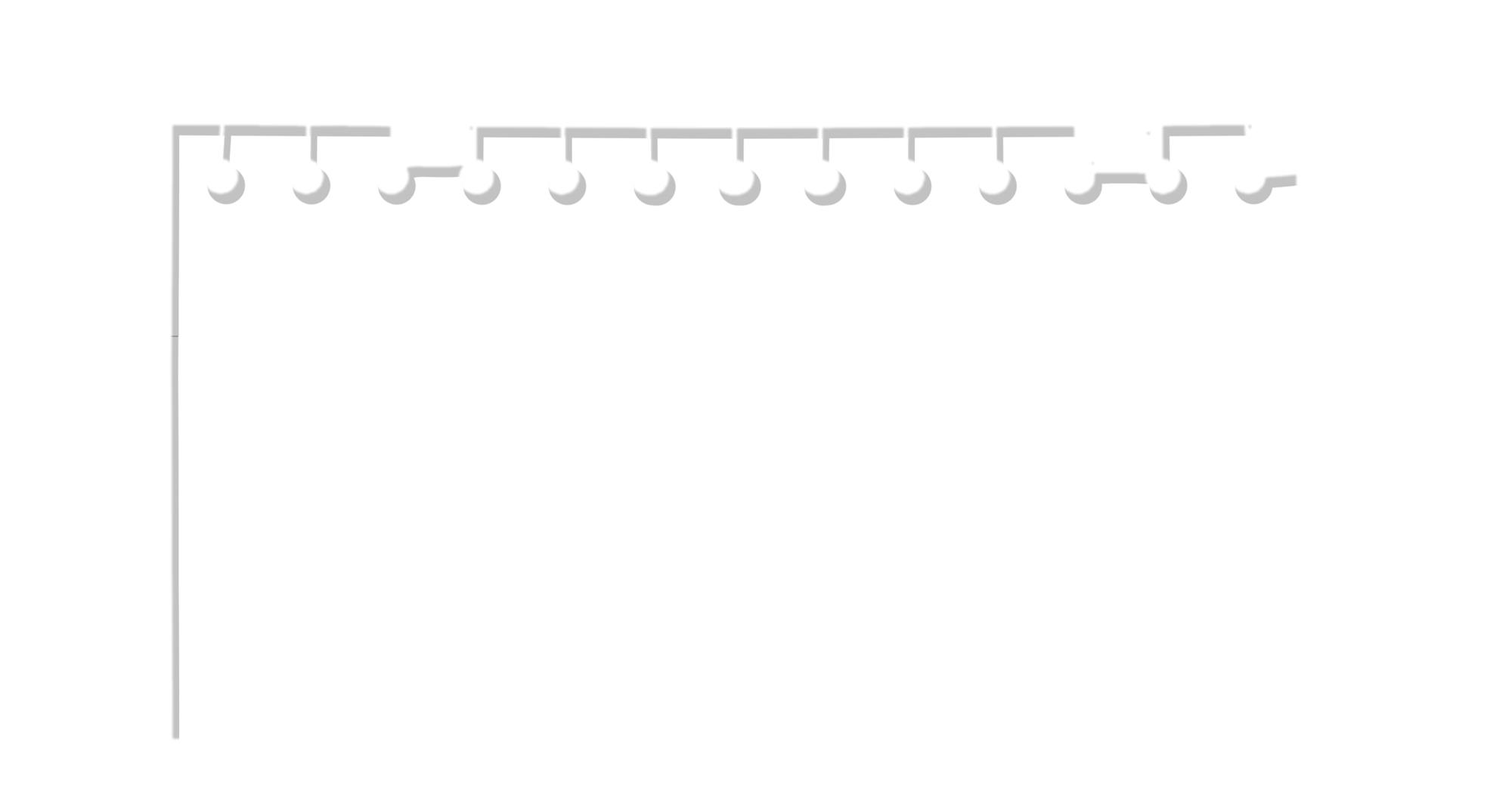 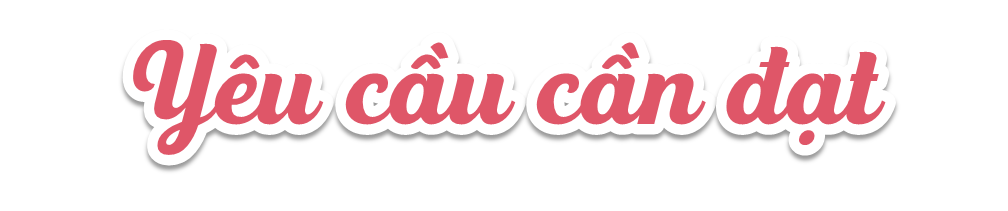 * Năng lực đặc thù:
- Sau bài học, HS nắm được các bước xây dựng kế hoạch thông qua việc lập kế hoạch giới thiệu cuốn sách yêu thích: xác định mục tiêu, nội dung hoạt động; phân công nhiệm vụ cụ thể, thống nhất hình thức thể hiện.
* Năng lực chung: giao tiếp và hợp tác, tự giải quyết vấn đề và sáng tạo, tự chủ và tự học.
* Phẩm chất: chăm chỉ, trách nhiệm, chủ động.
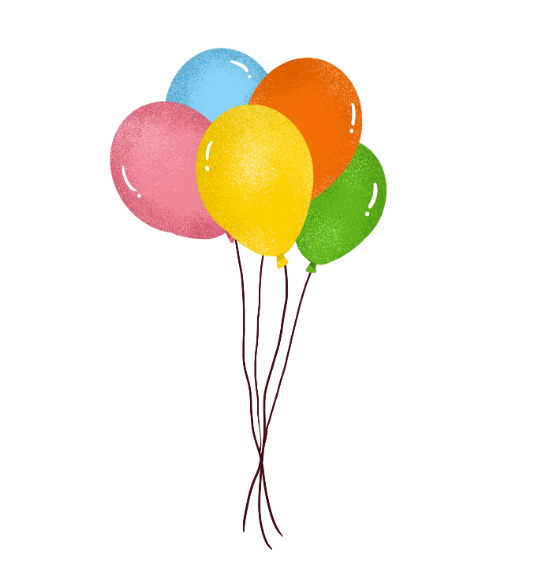 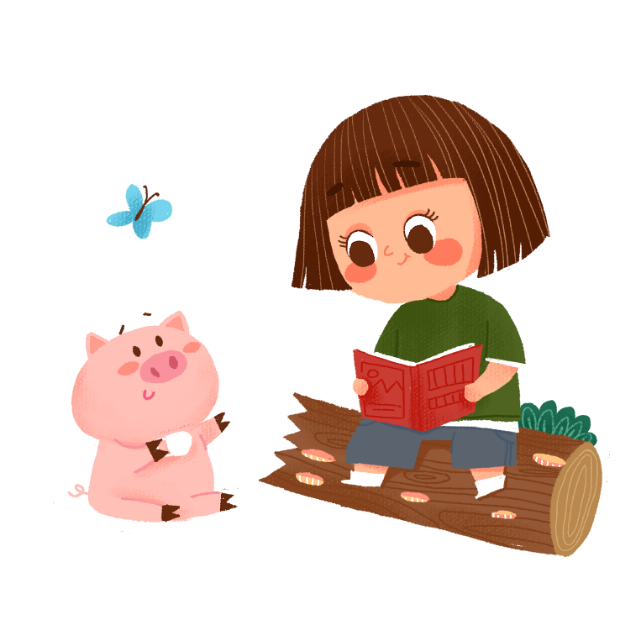 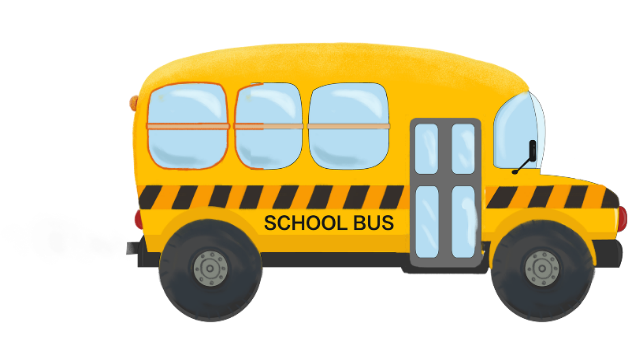 Măng Non
Măng Non
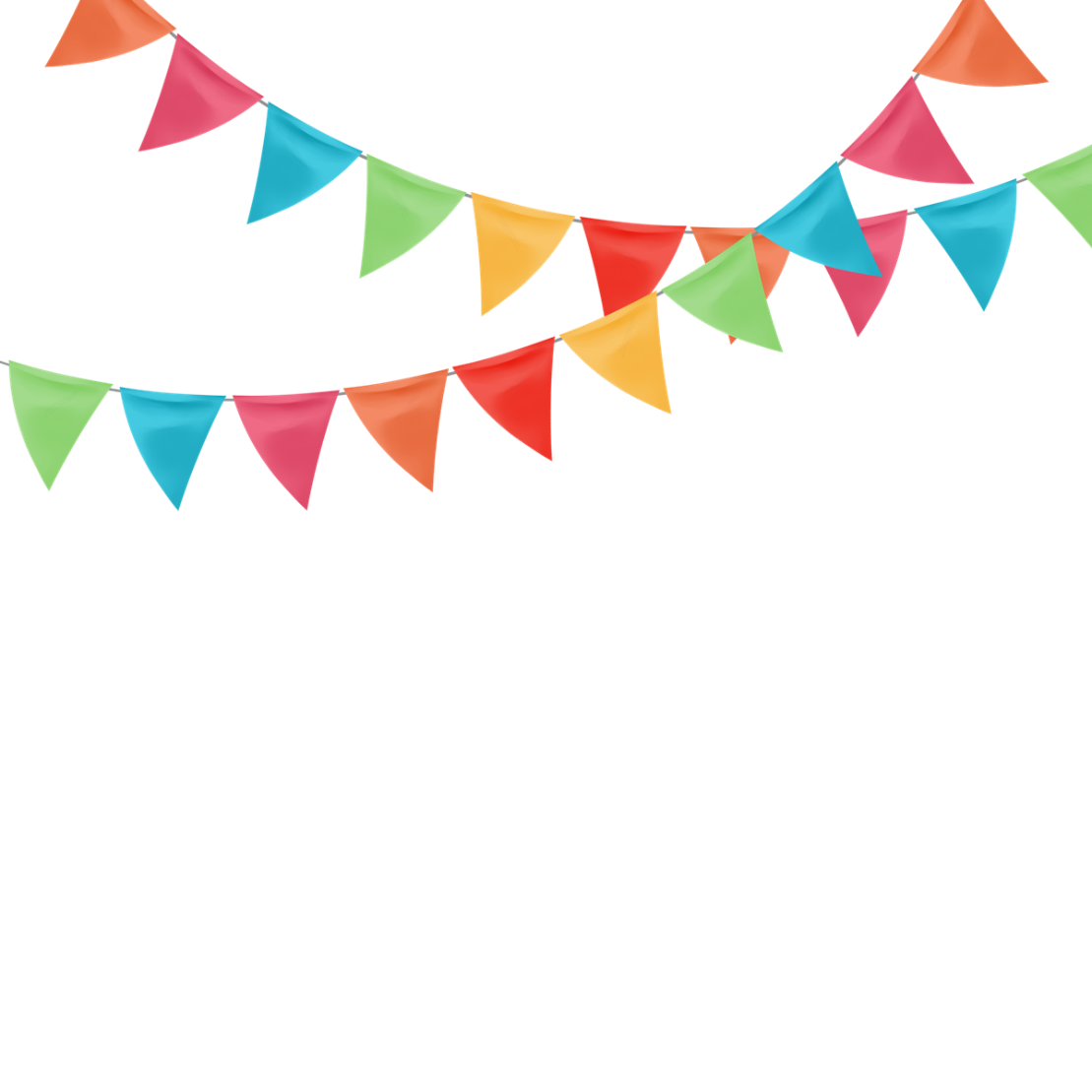 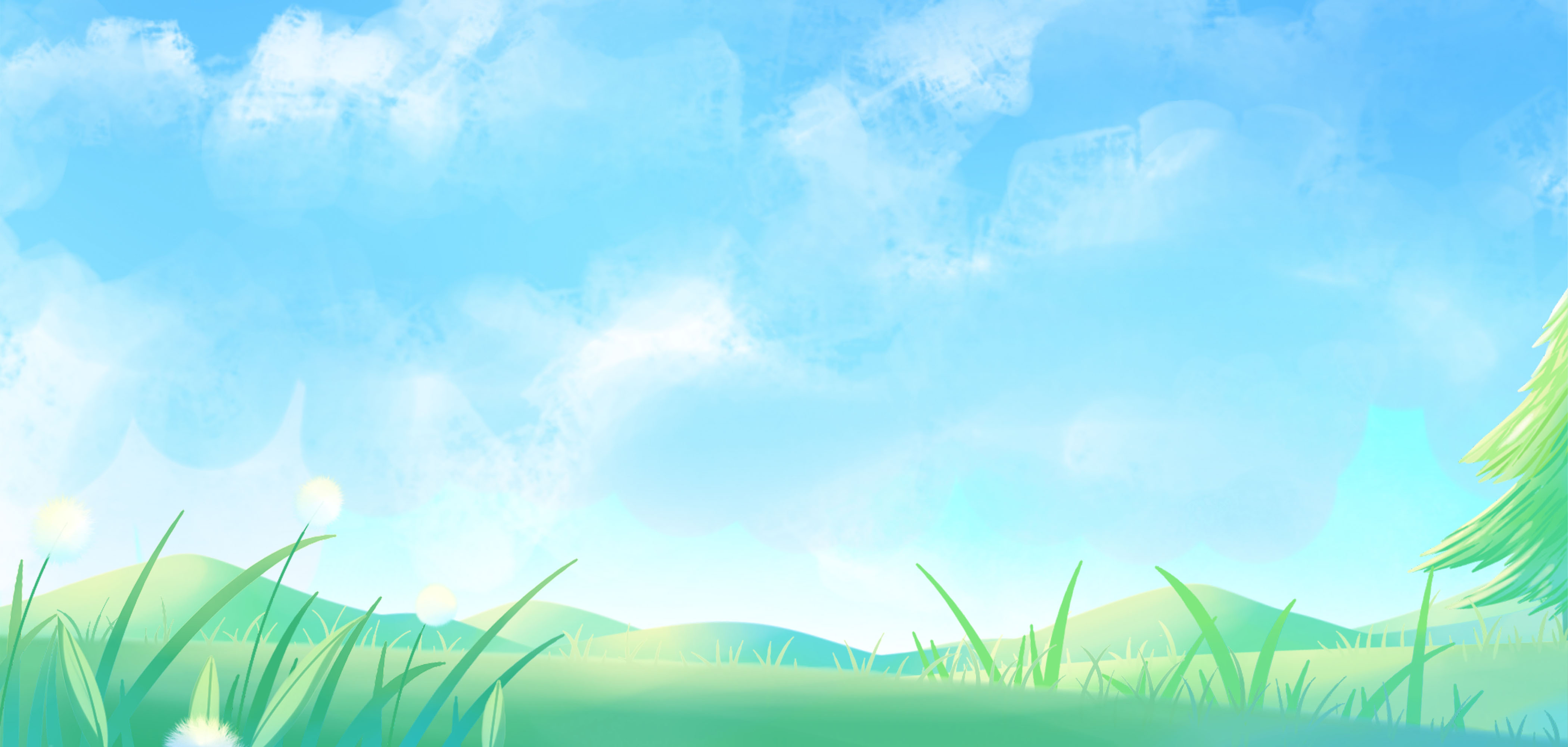 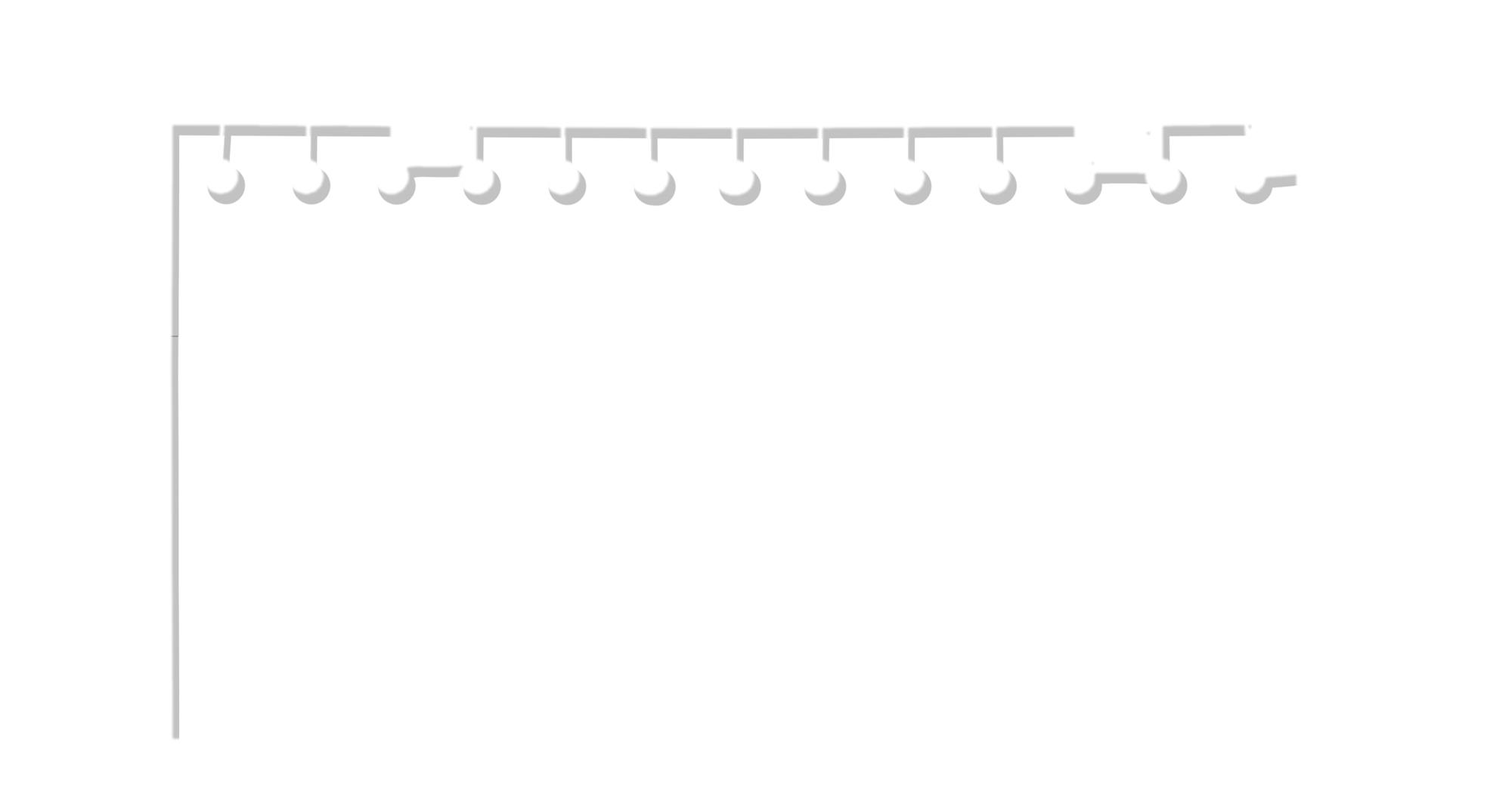 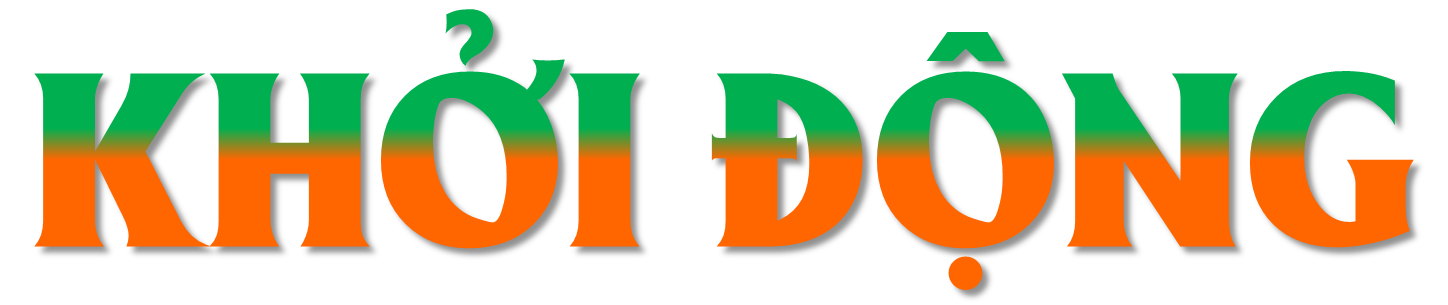 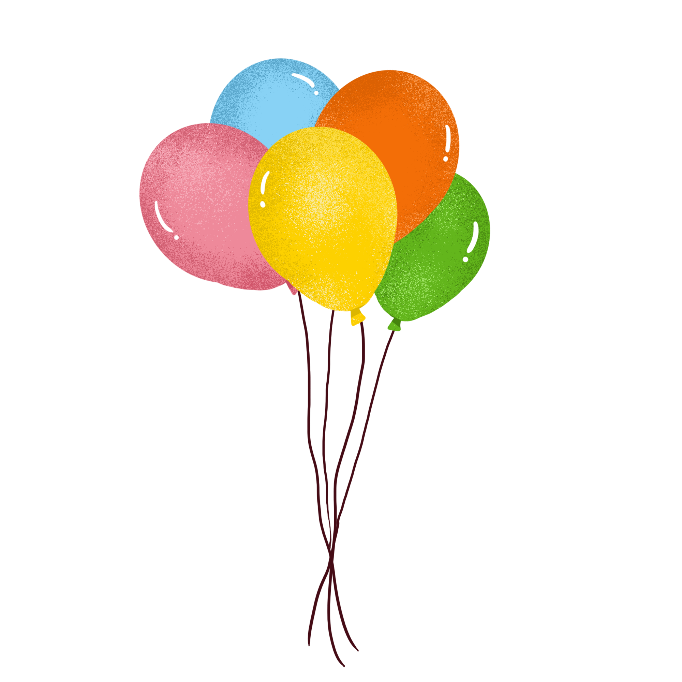 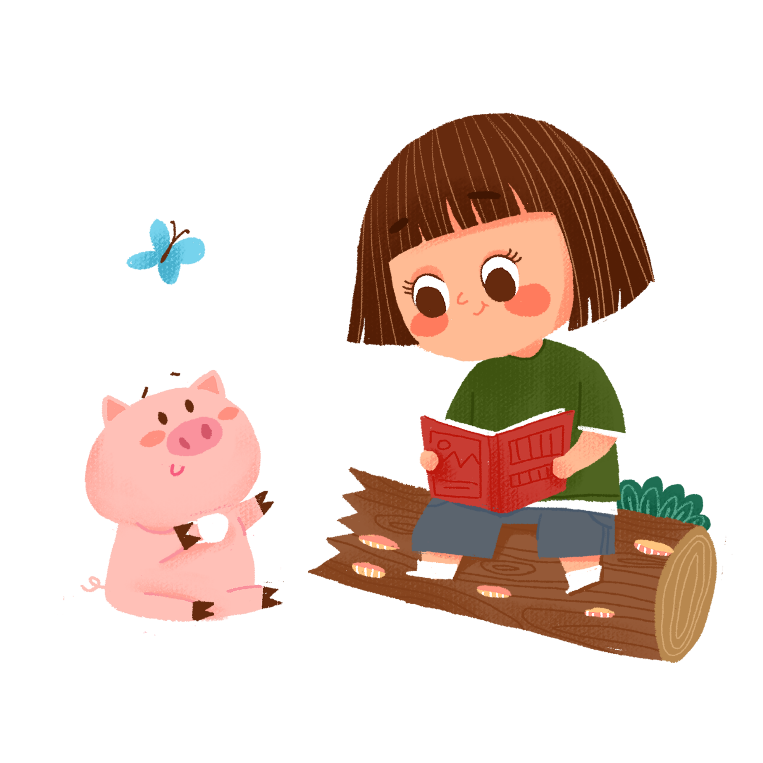 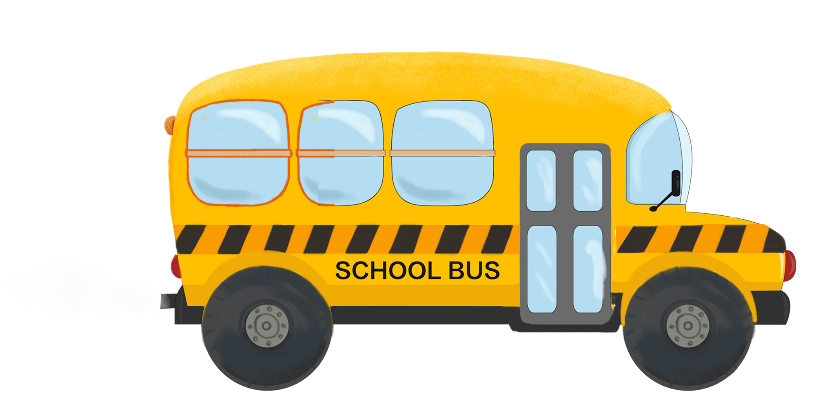 Măng Non
Măng Non
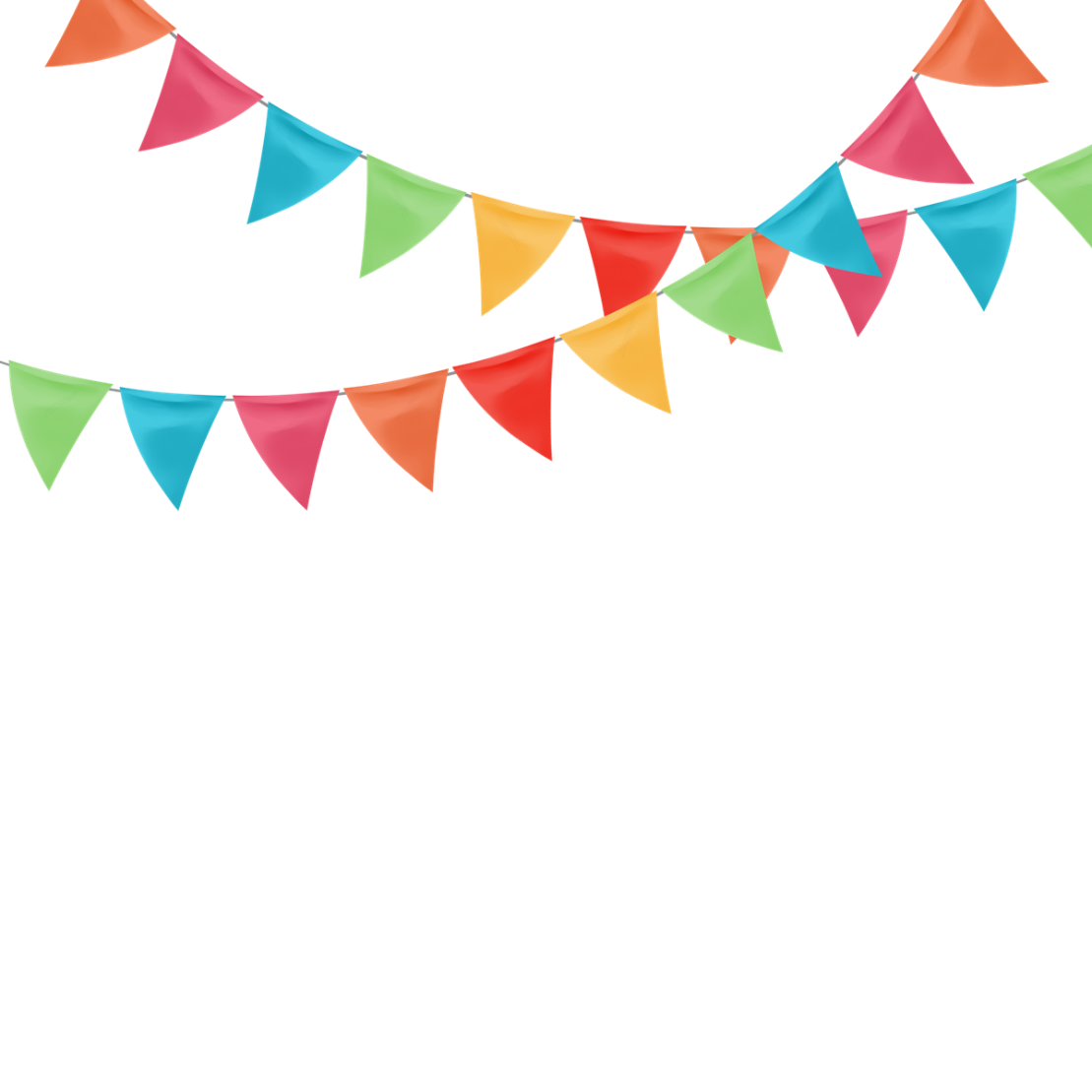 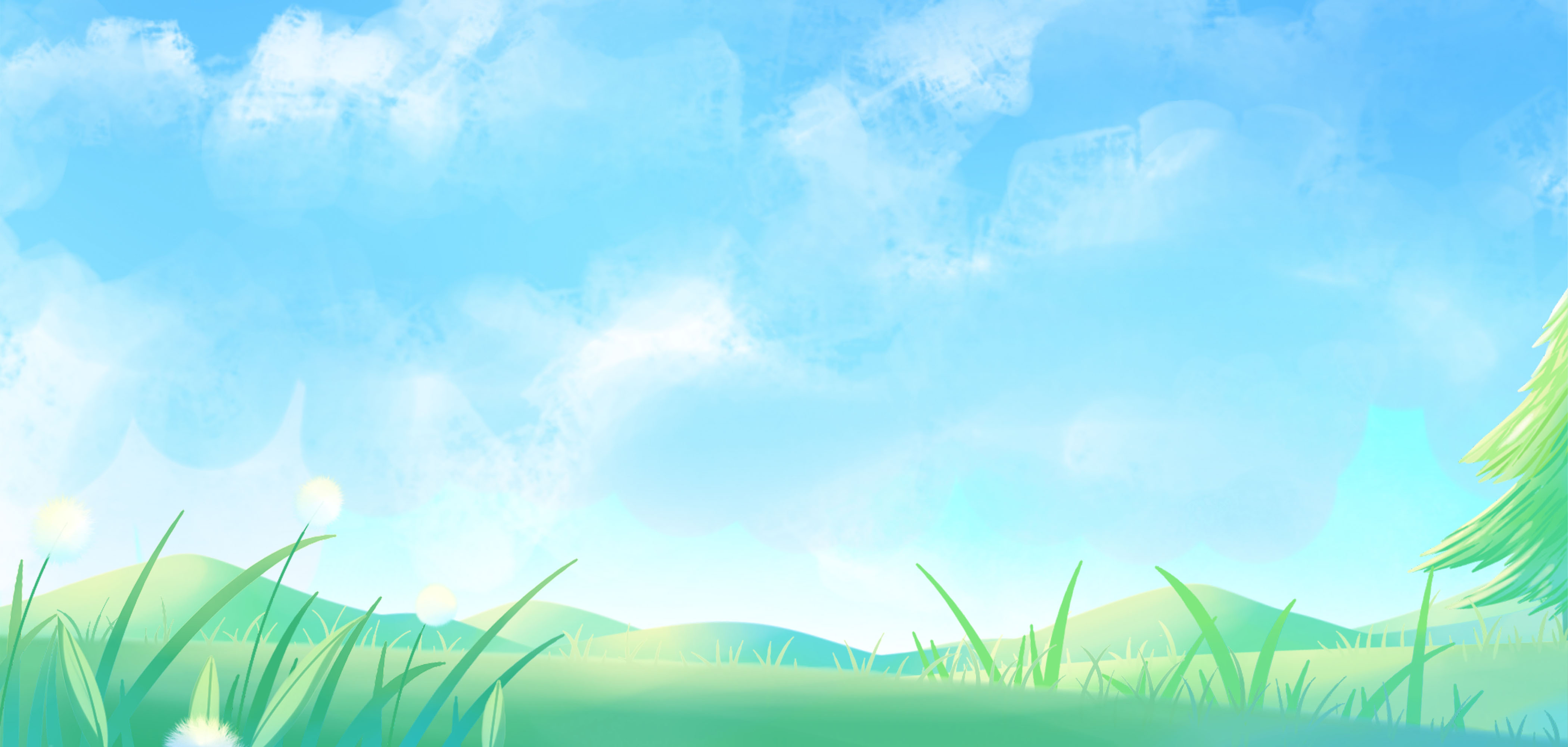 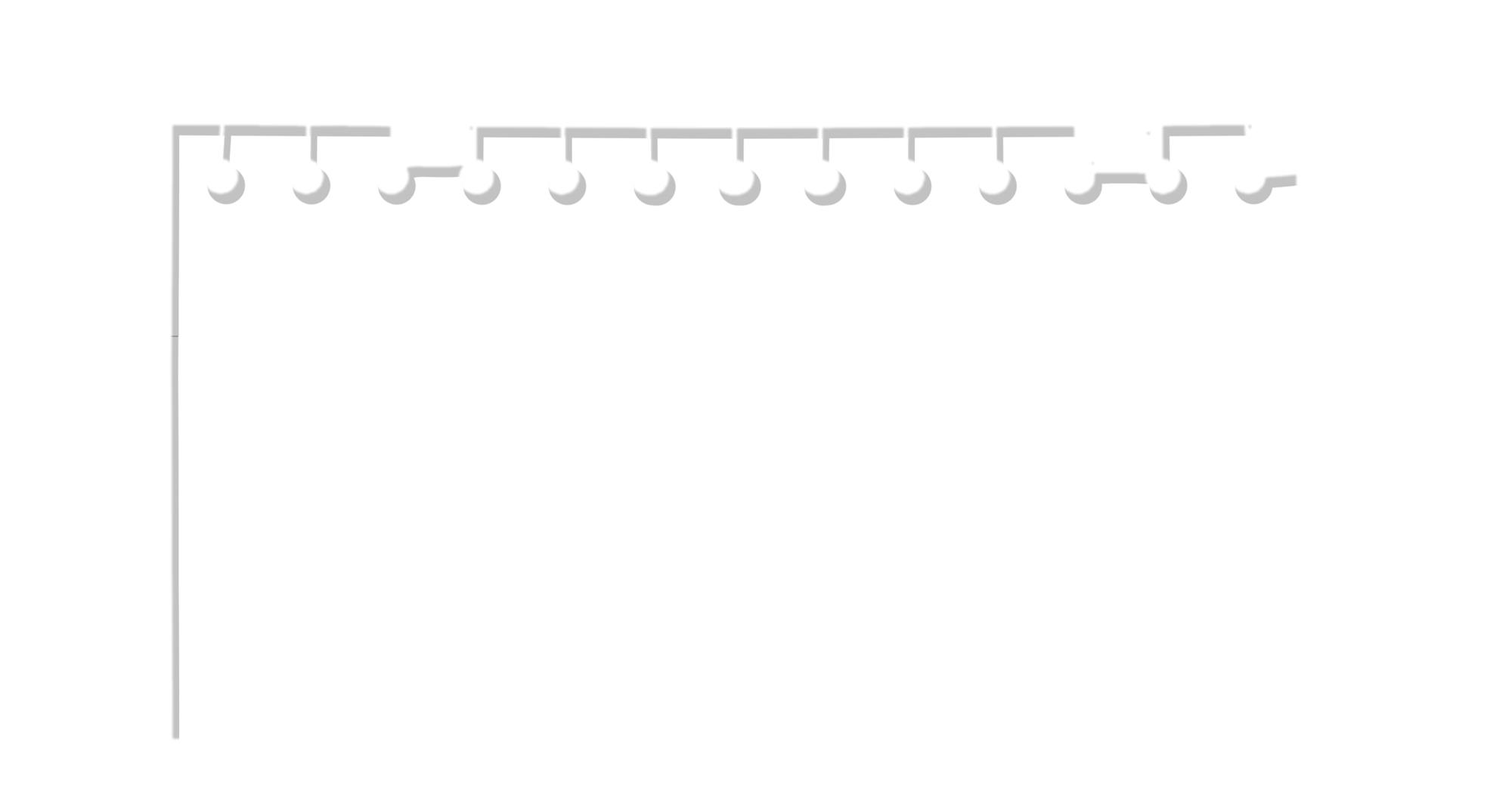 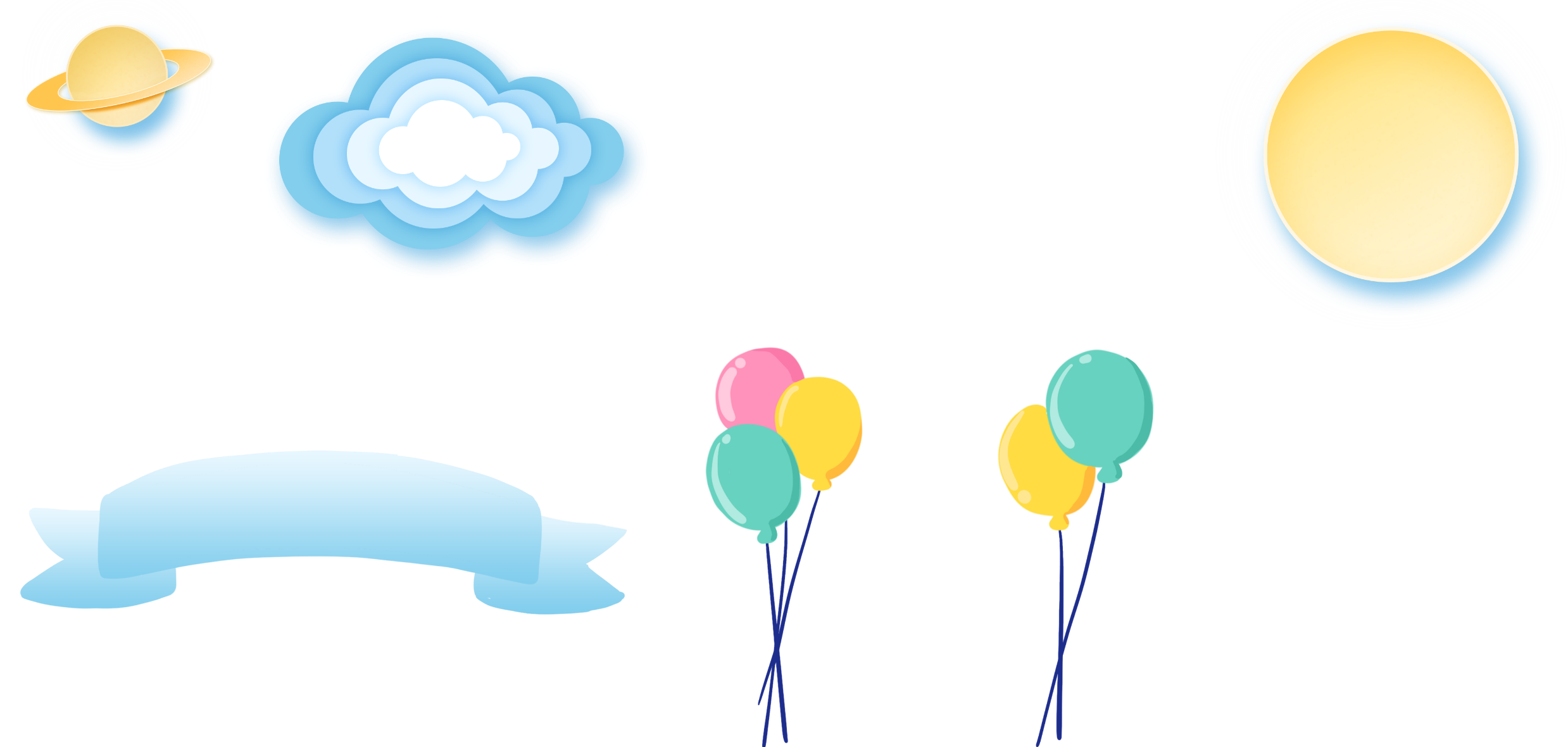 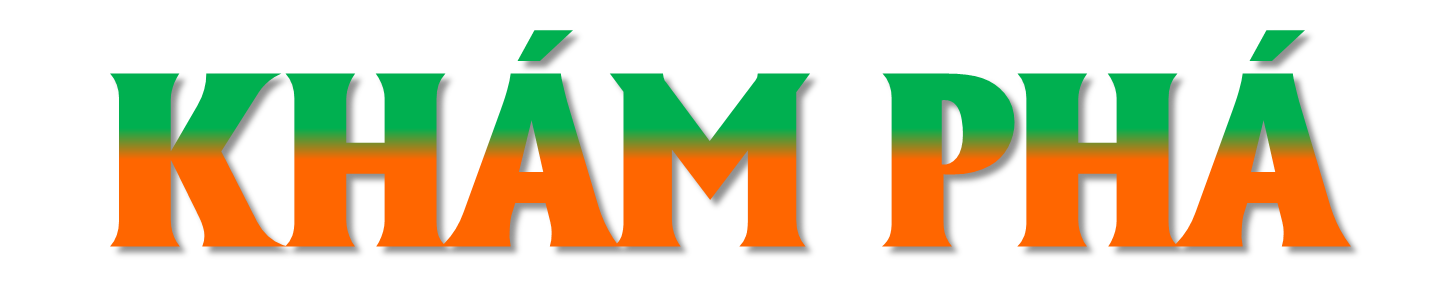 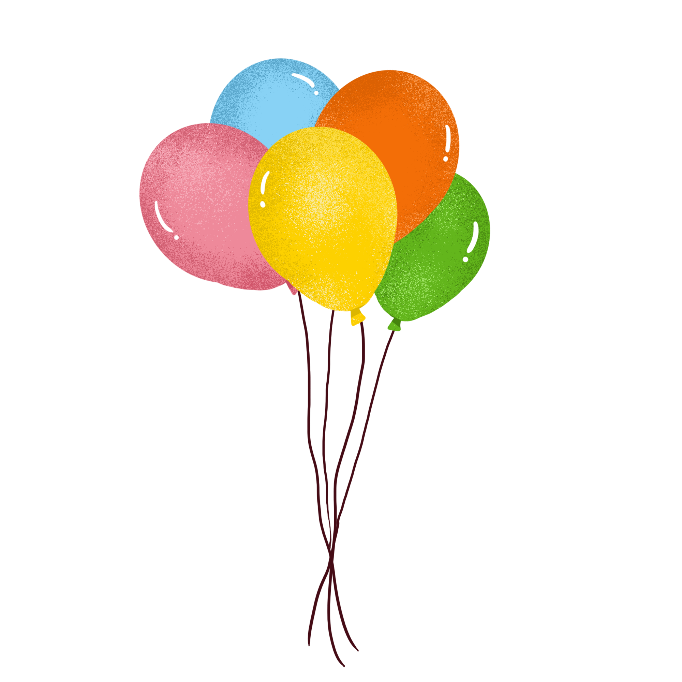 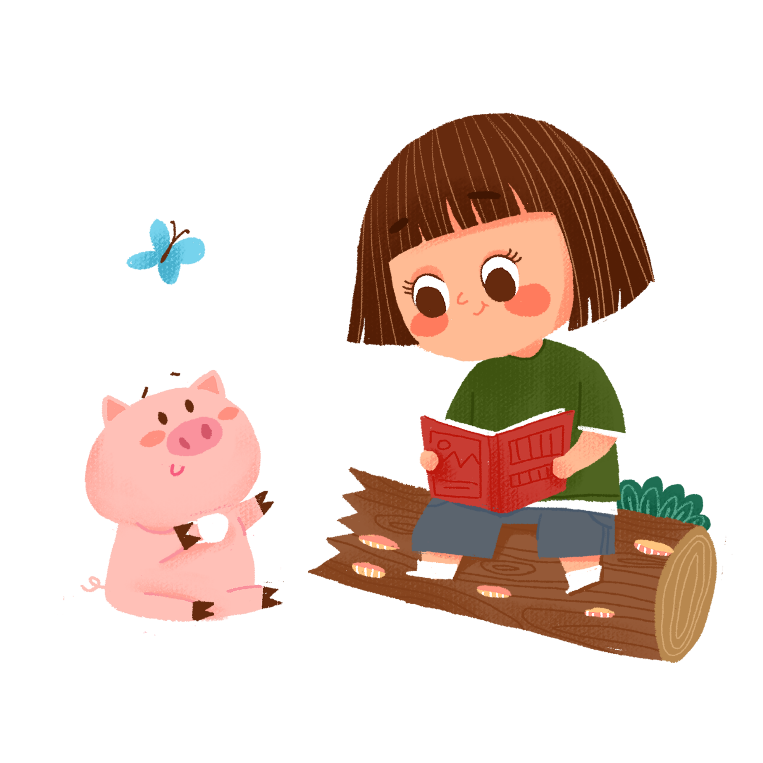 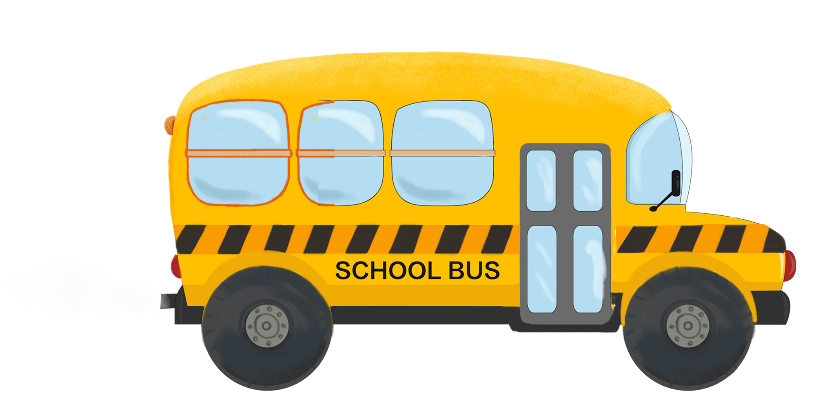 Măng Non
Măng Non
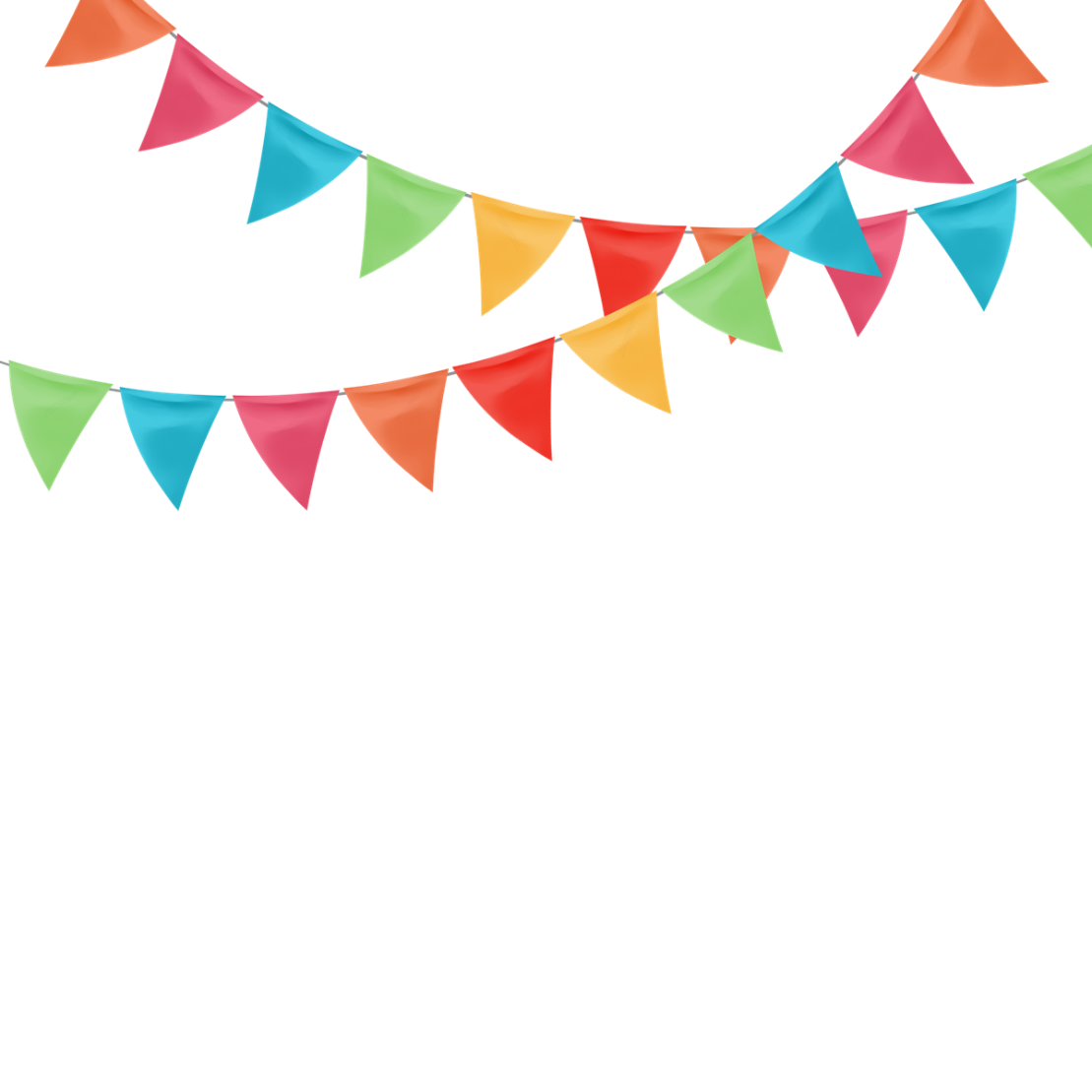 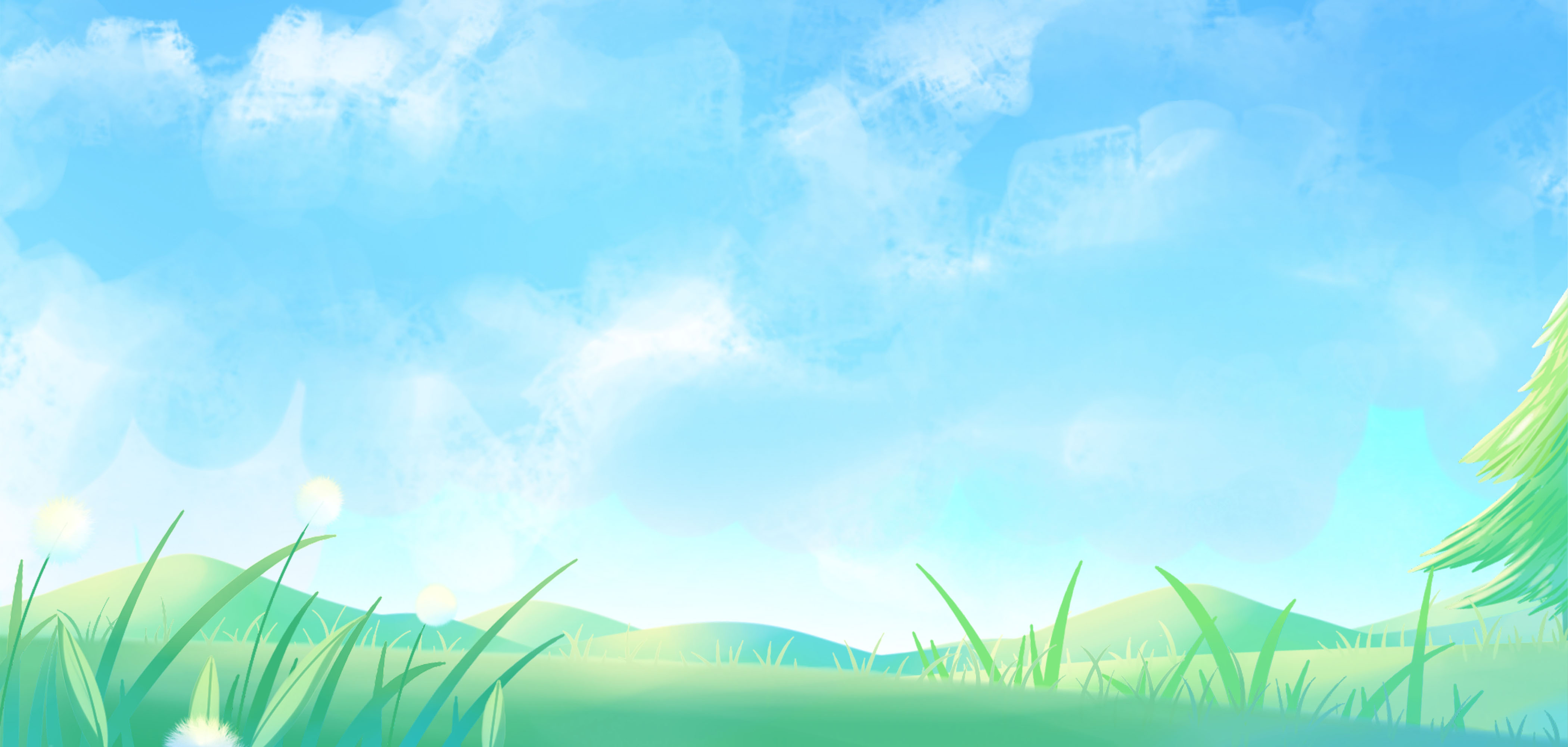 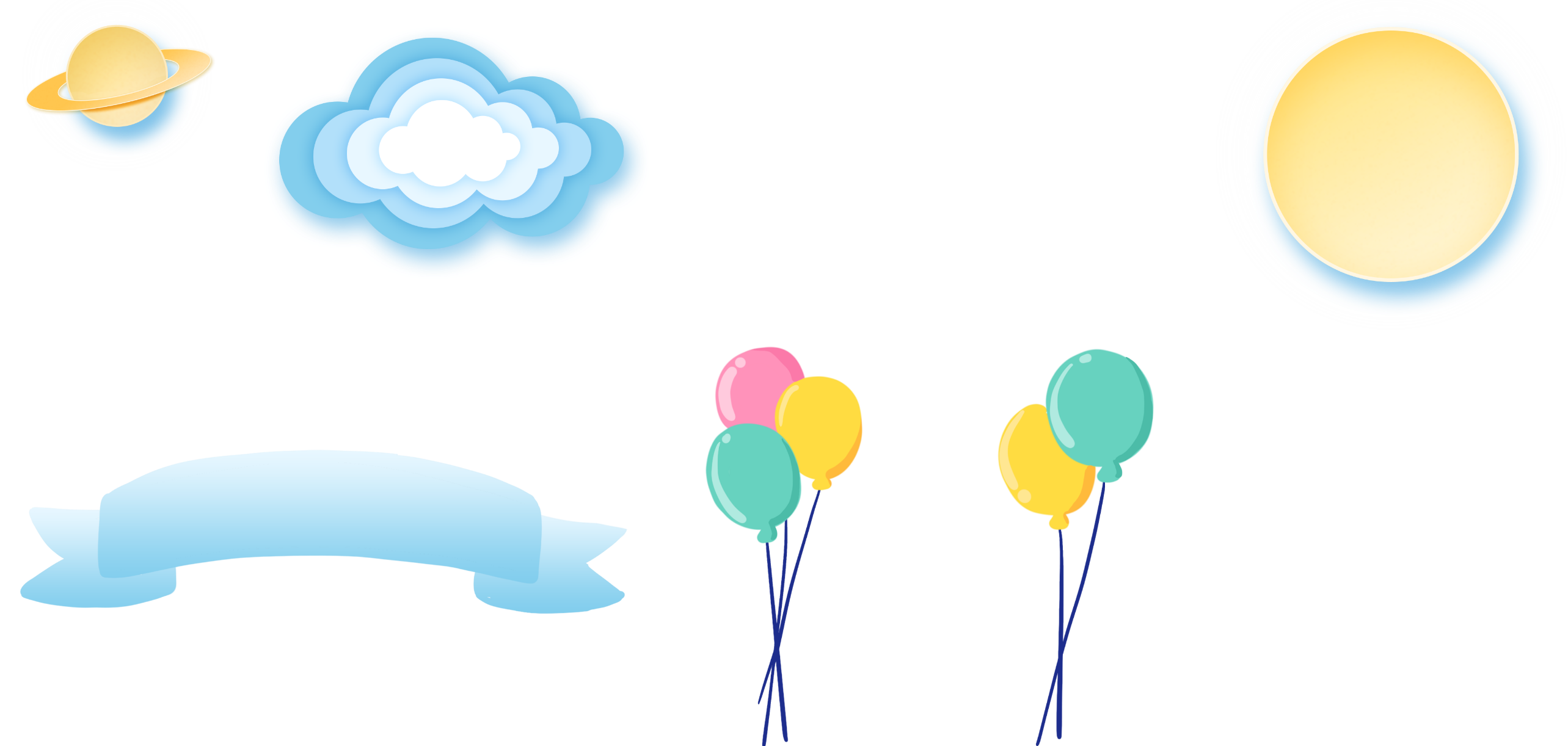 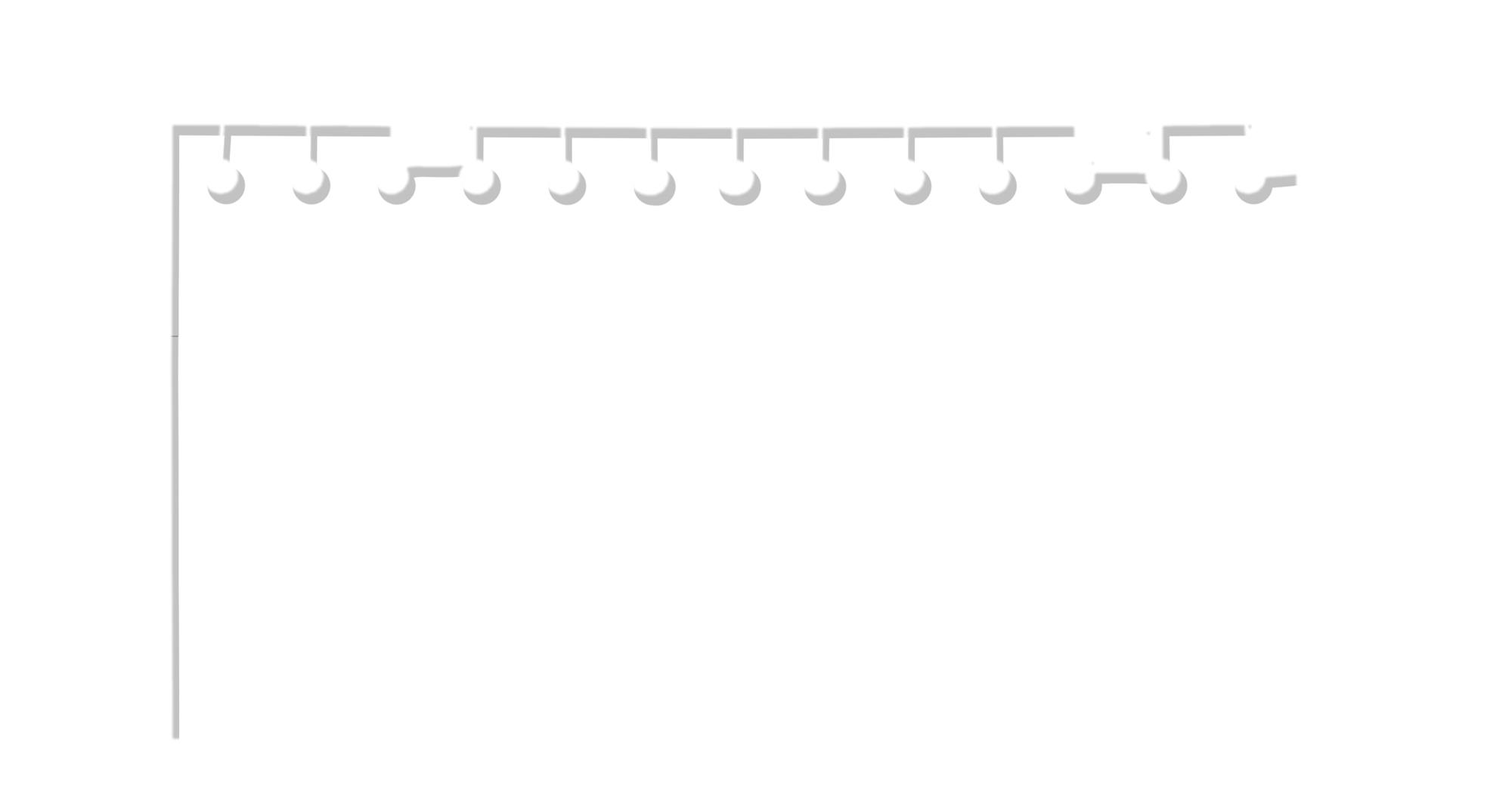 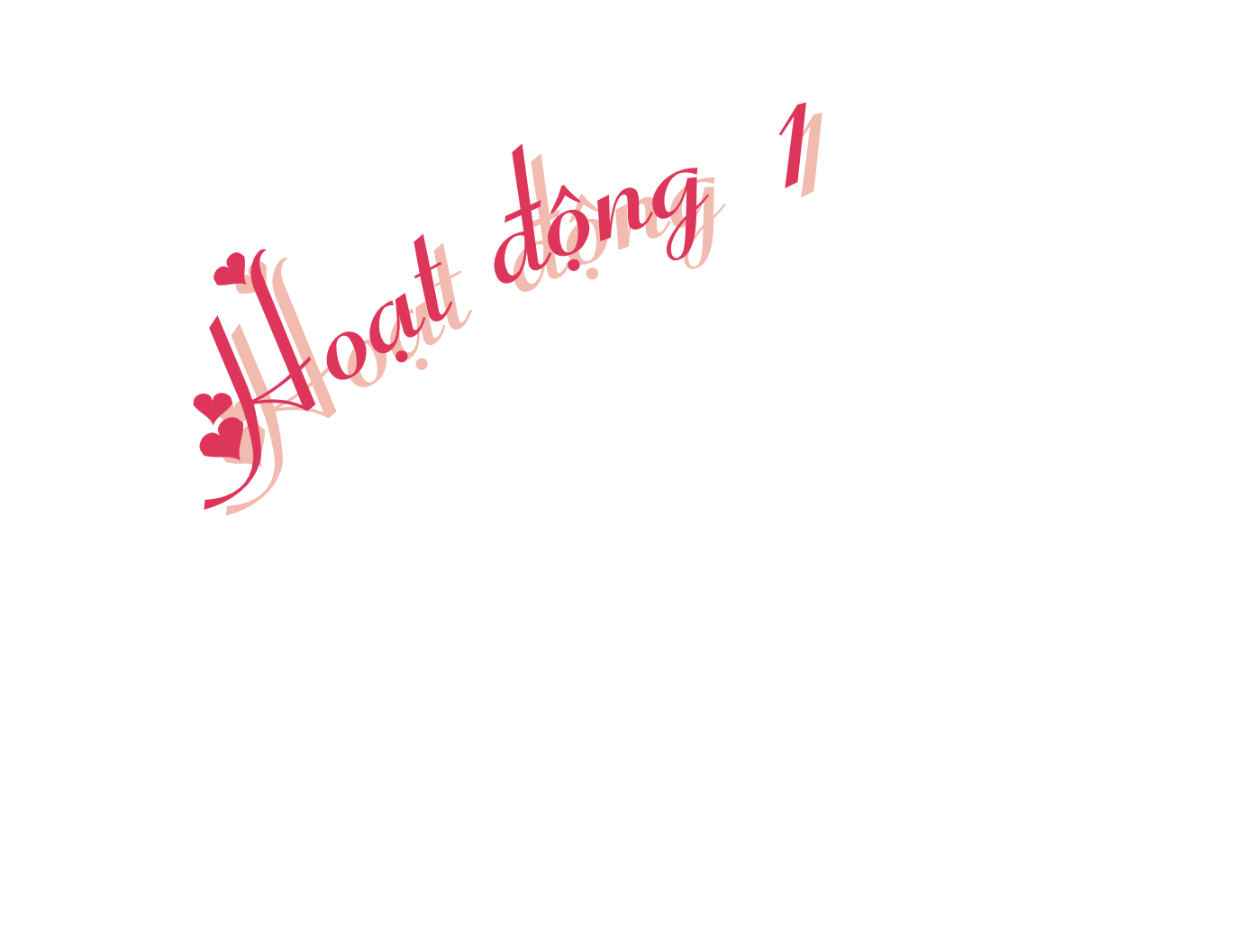 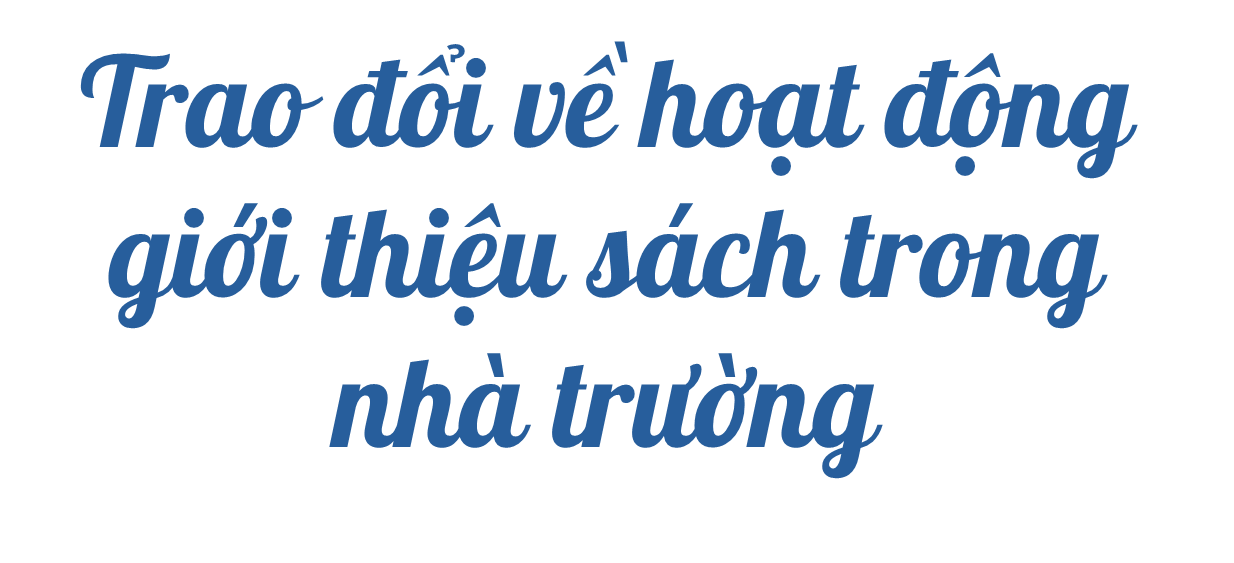 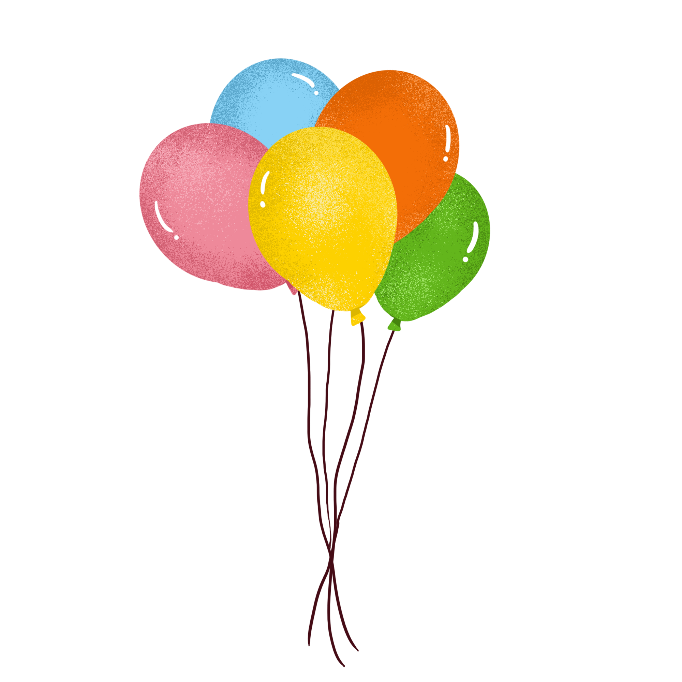 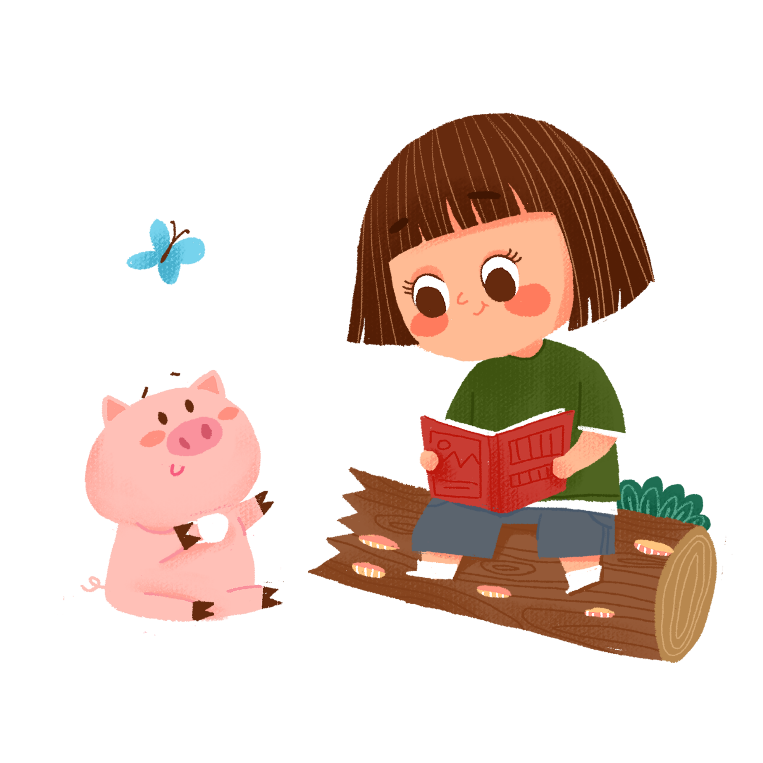 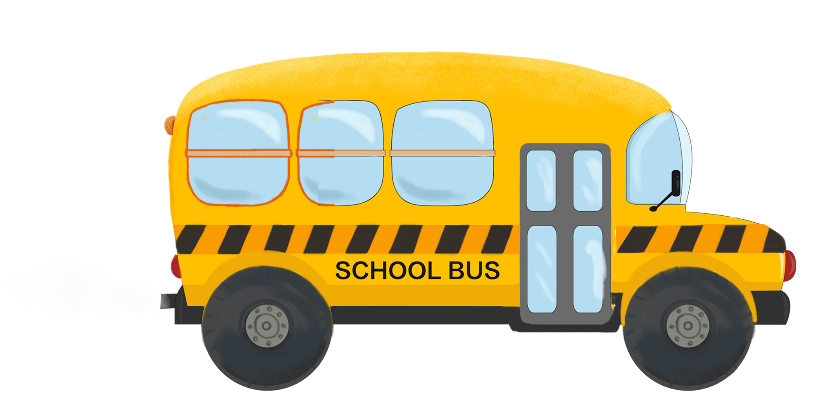 Măng Non
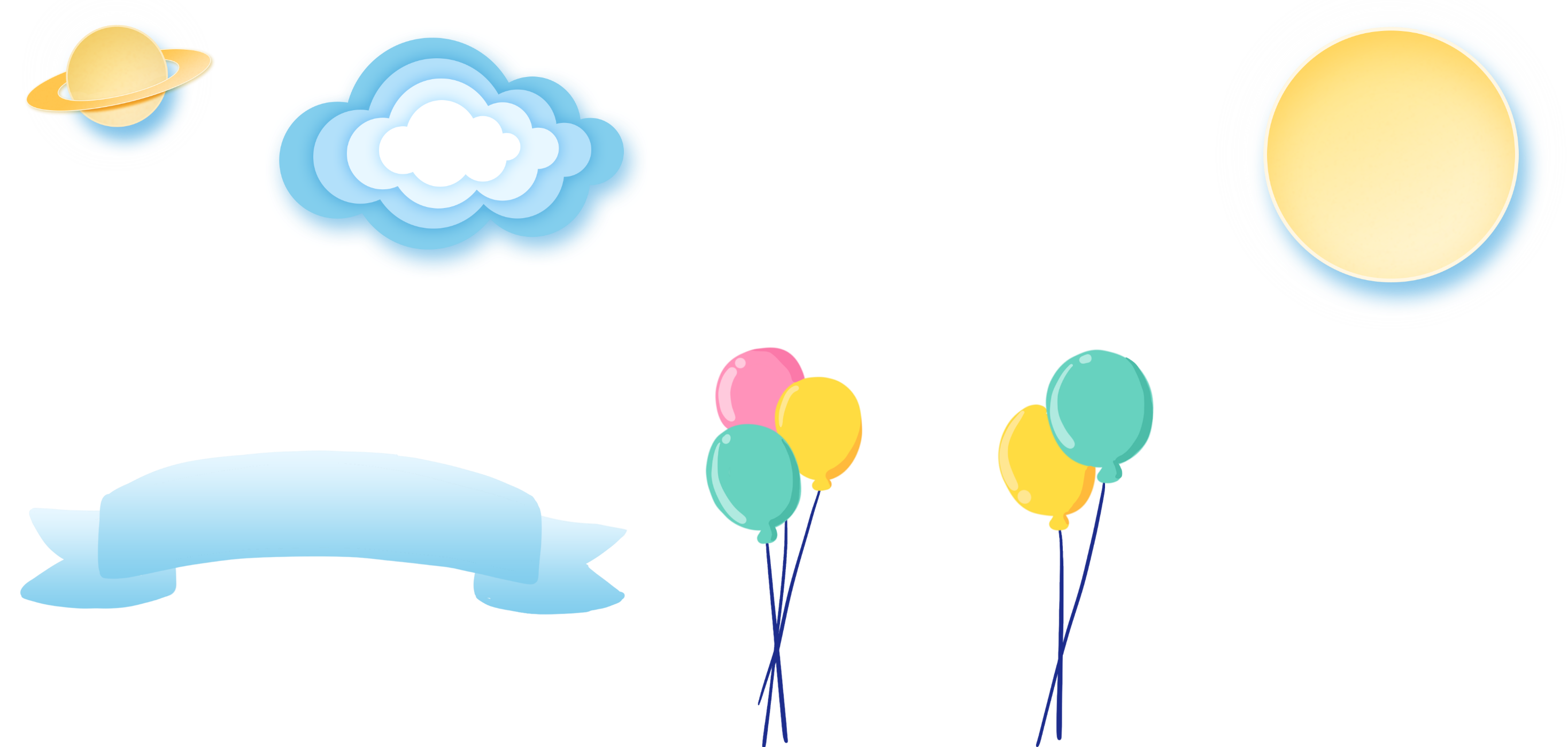 Những bạn cùng yêu thích một cuốn sách hoặc một nhân vật chung, ghép nhóm với nhau, cùng hô tên sách, tên nhân vật và nói: Hãy về với đội chúng tôi!
TẠO NHÓM
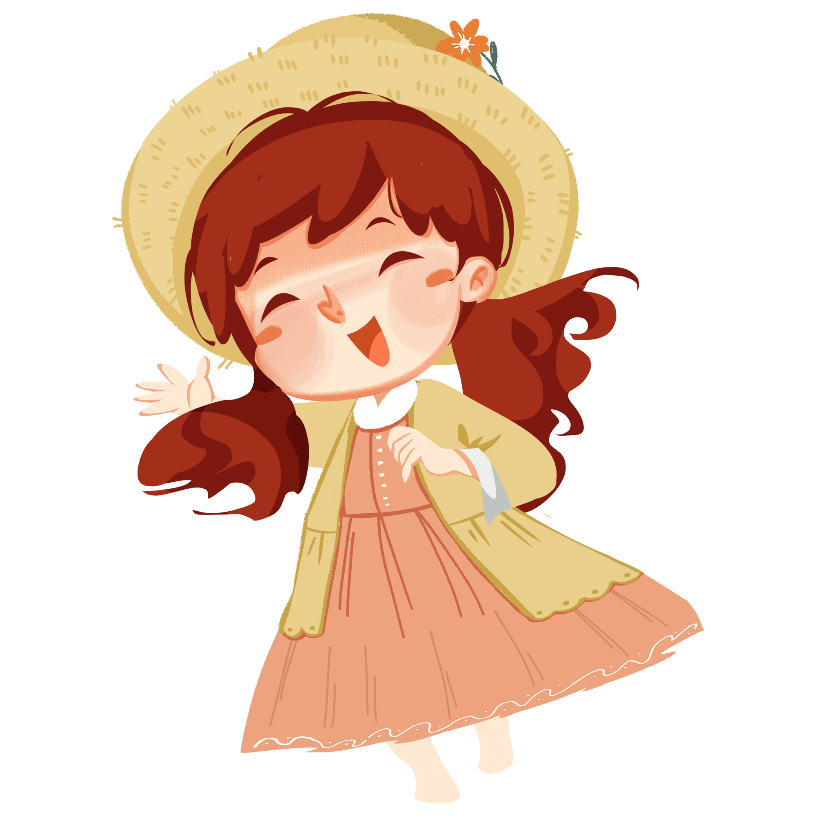 Măng Non
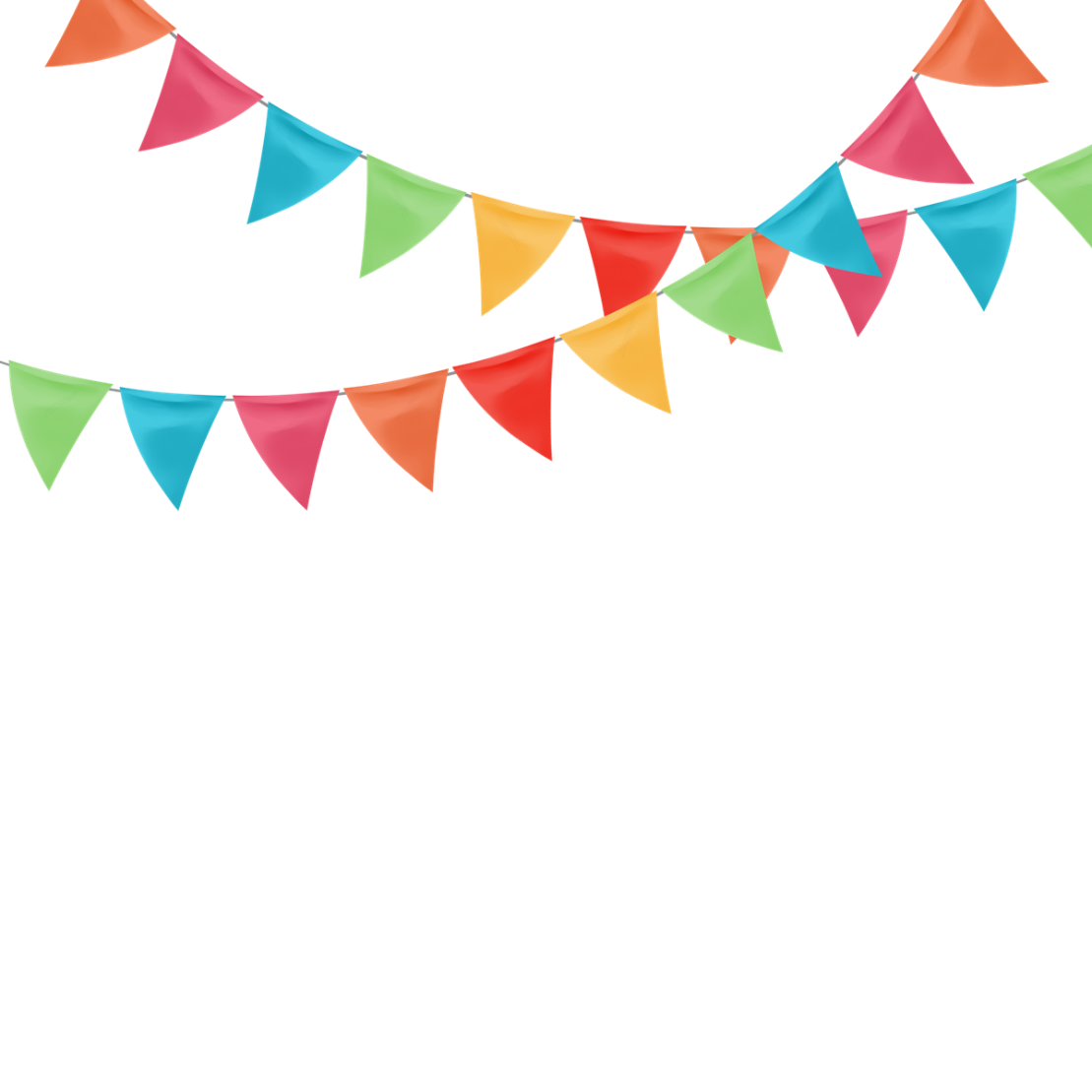 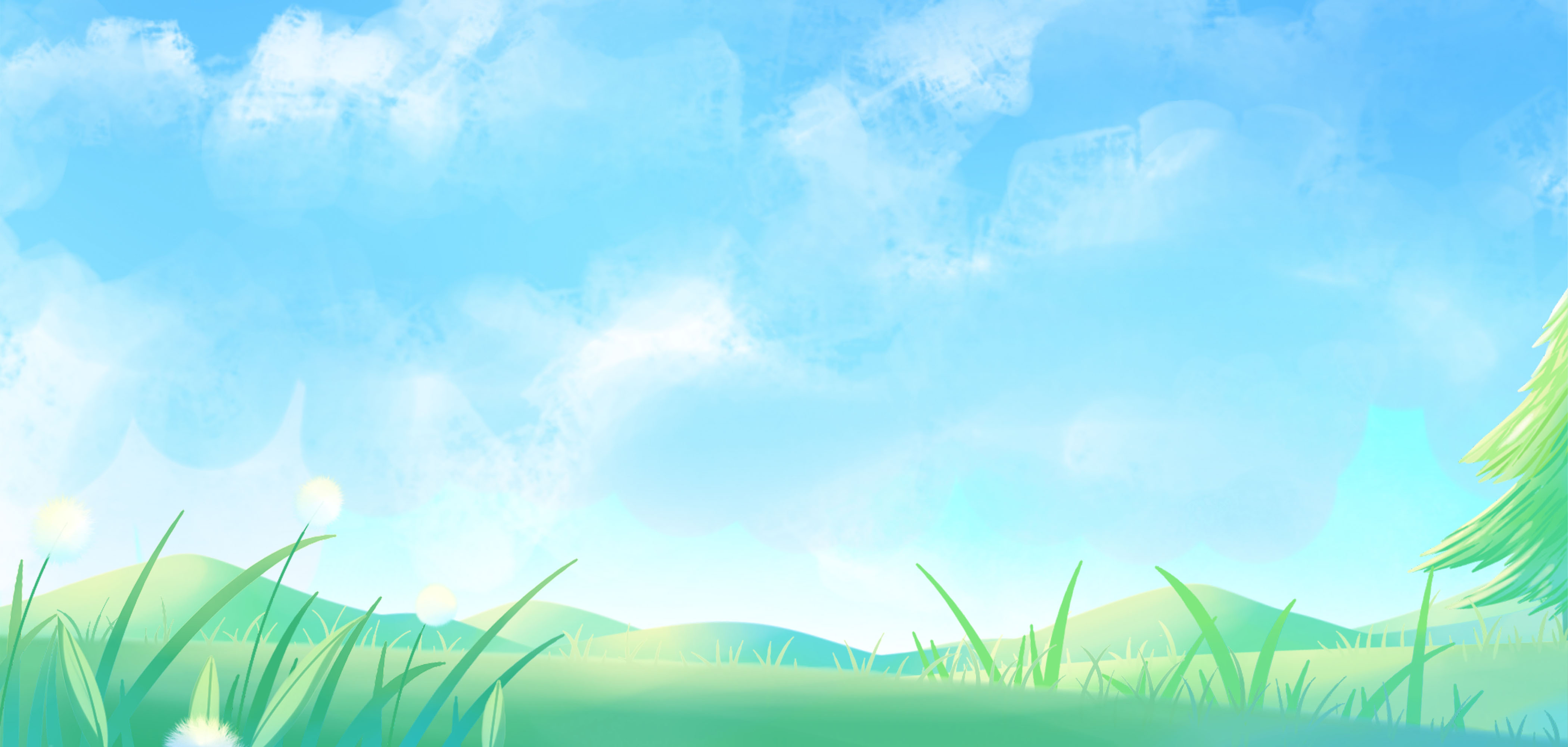 Mỗi cuốn sách đều có những nét thú vị riêng. Chúng mình sẽ cùng nhau tham gia hoạt động giới thiệu sách của nhà trường để chia sẻ với các bạn thêm nhiều cuốn sách hay nhé!
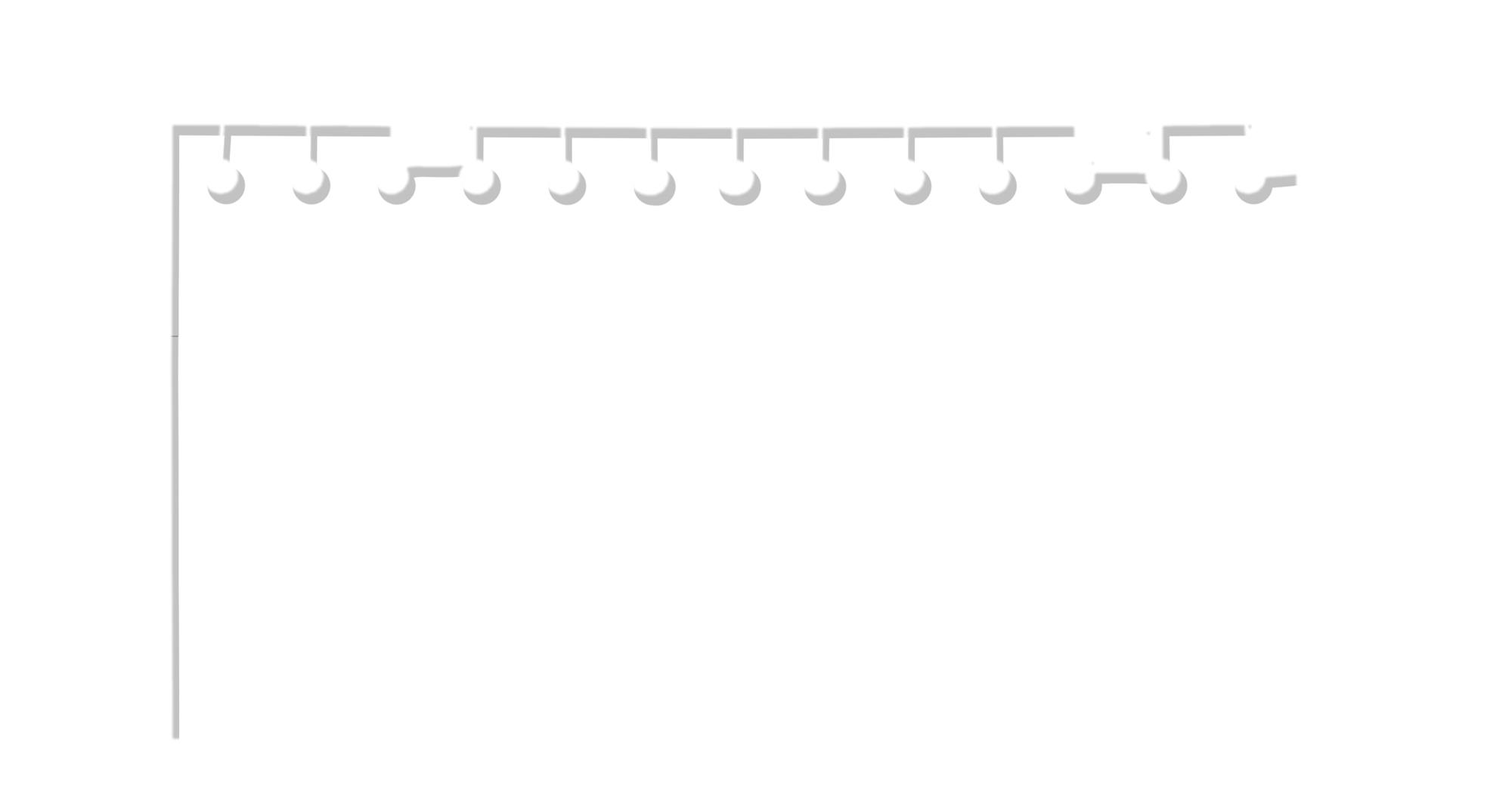 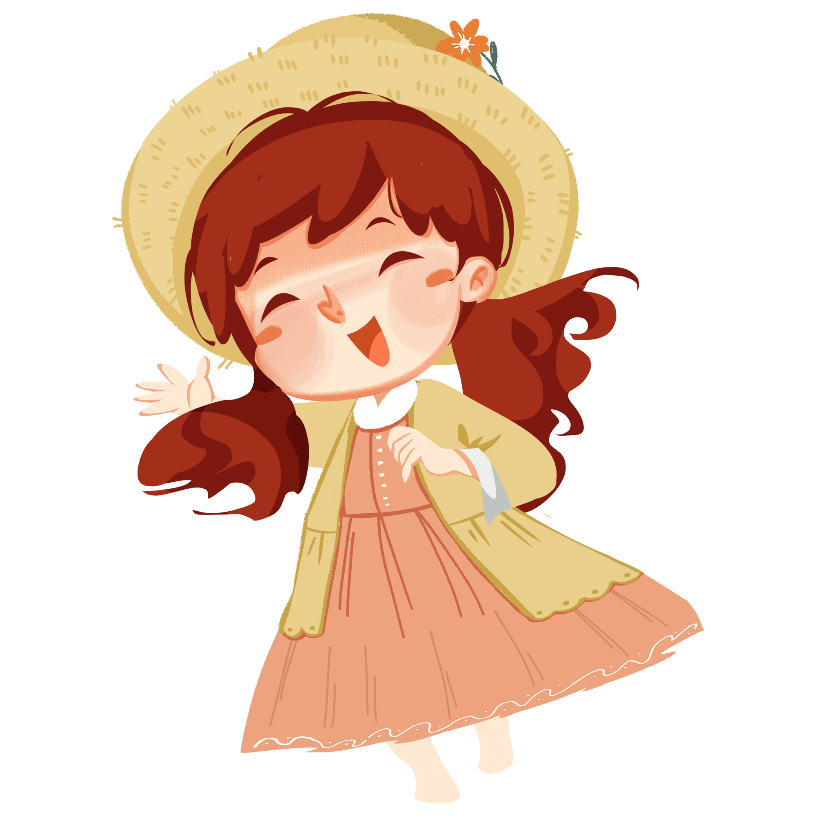 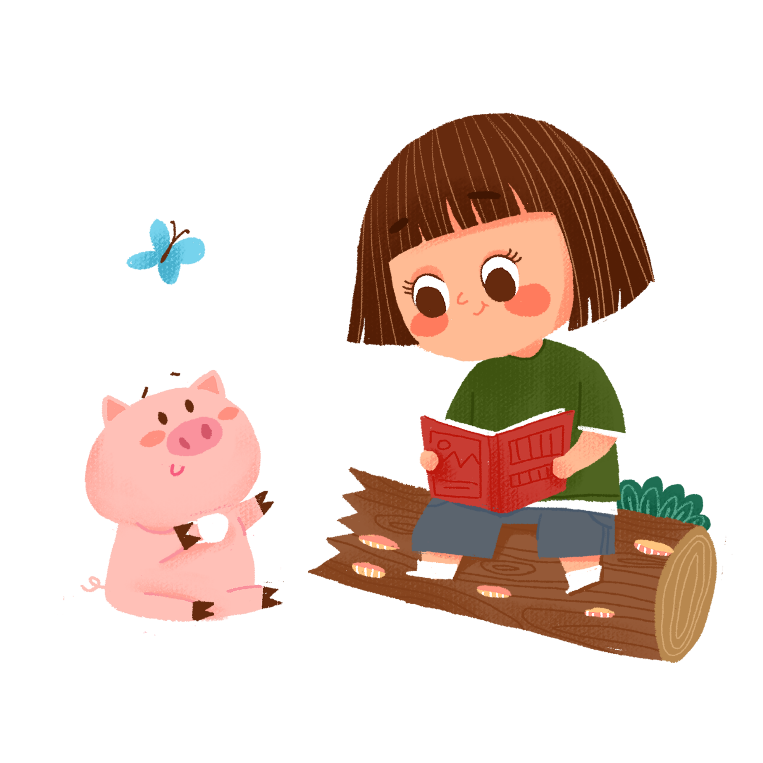 Măng Non
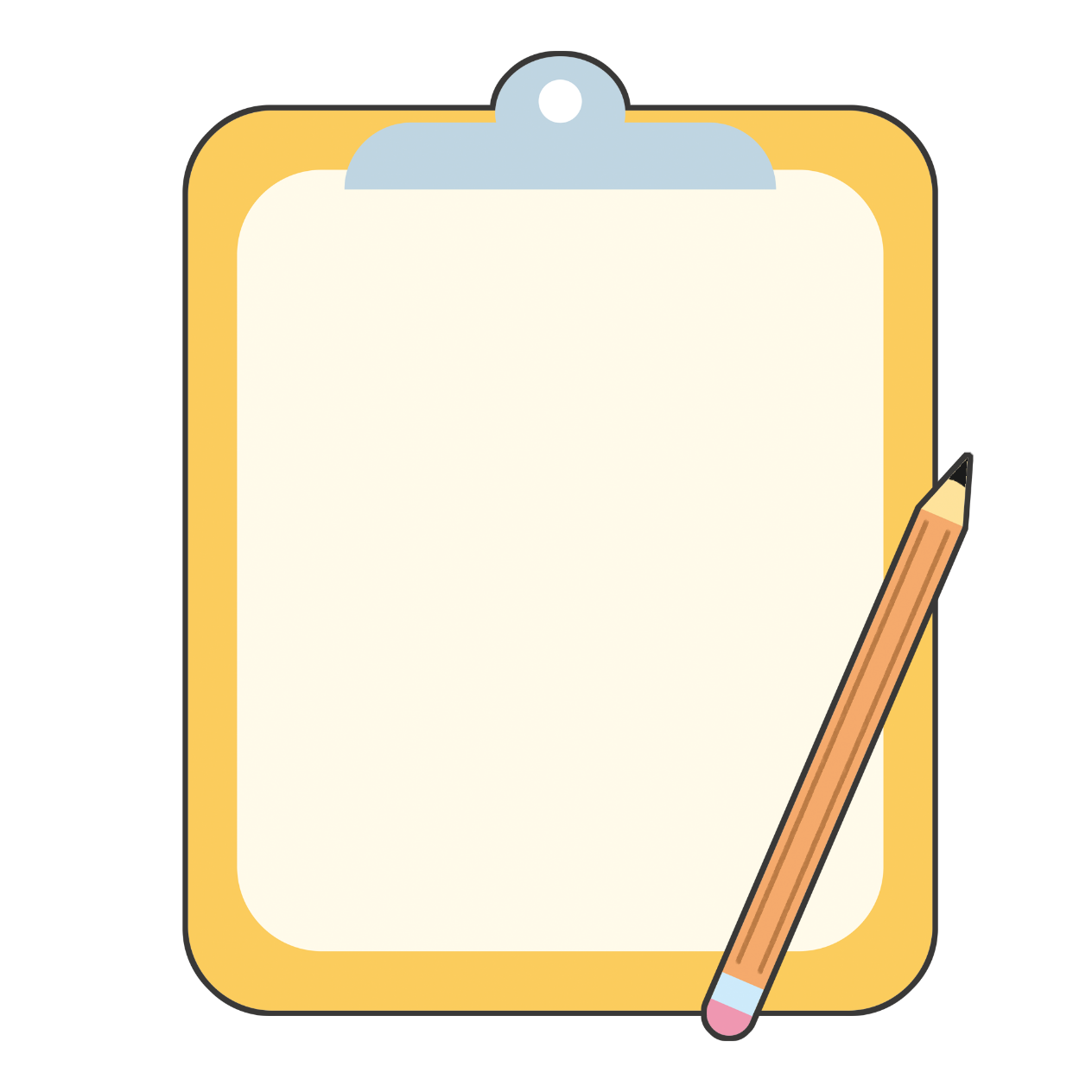 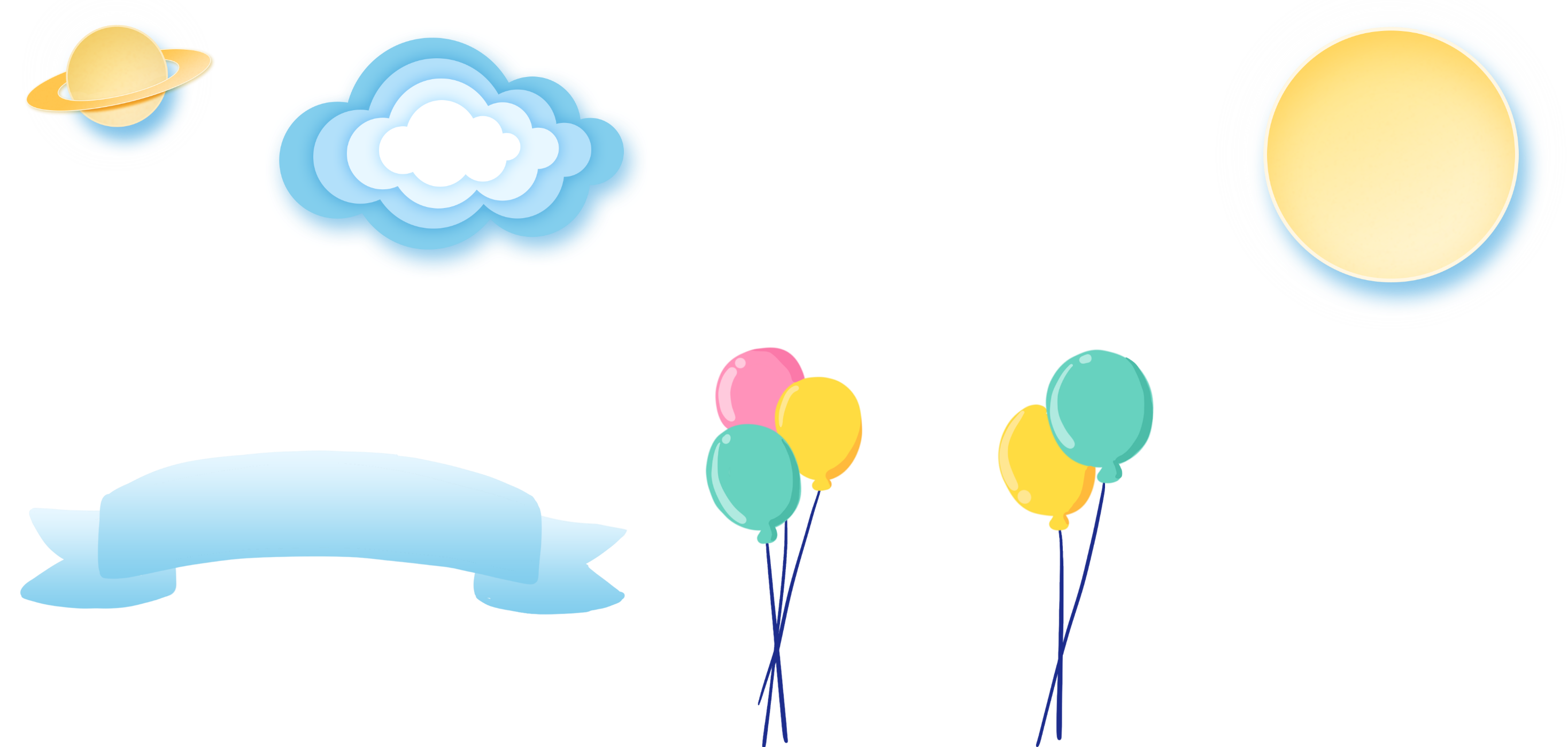 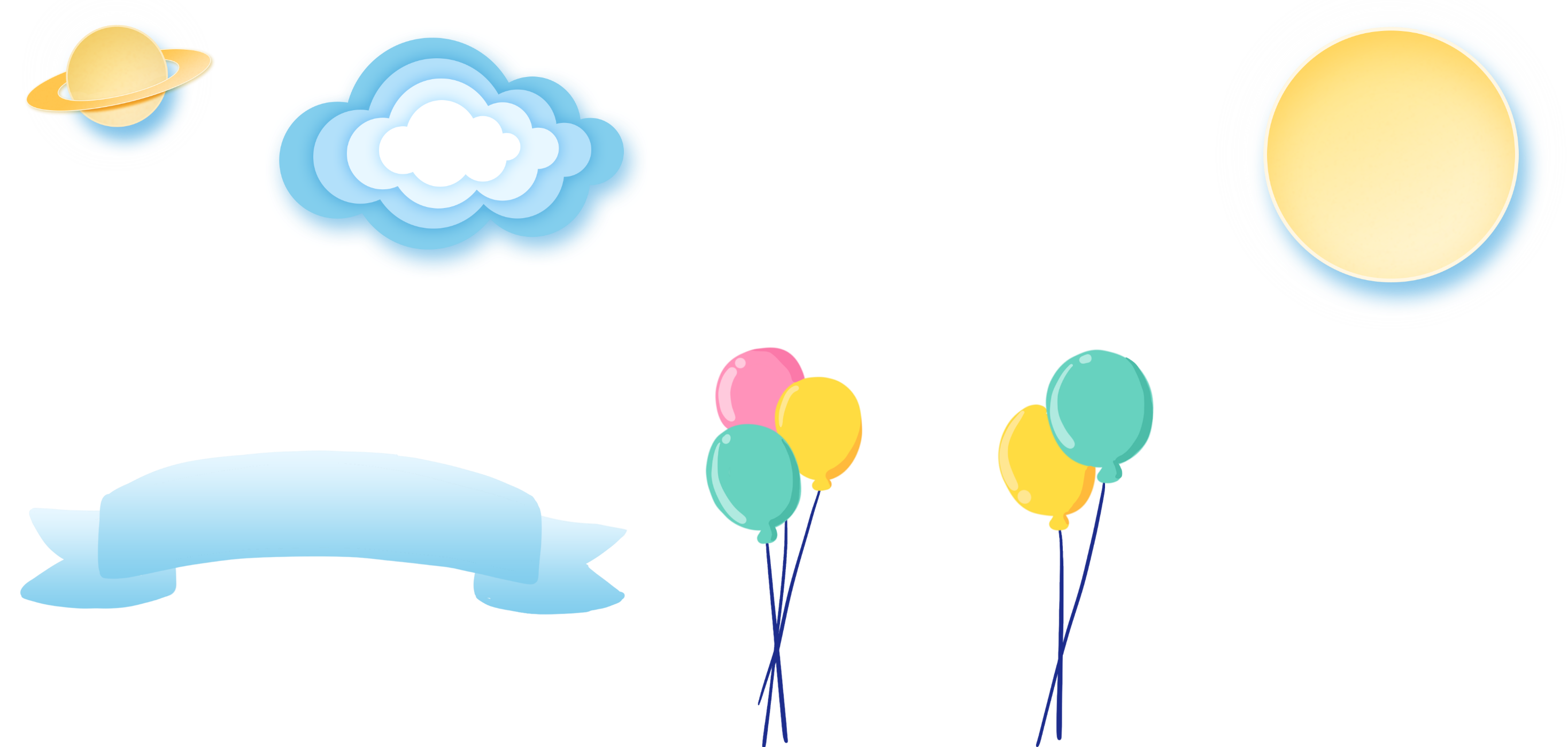 NỘI DUNG
+ Mục đích hoạt động.
+ Nhiệm vụ.
+ Hình thức giới thiệu.
+ Phân công công việc.
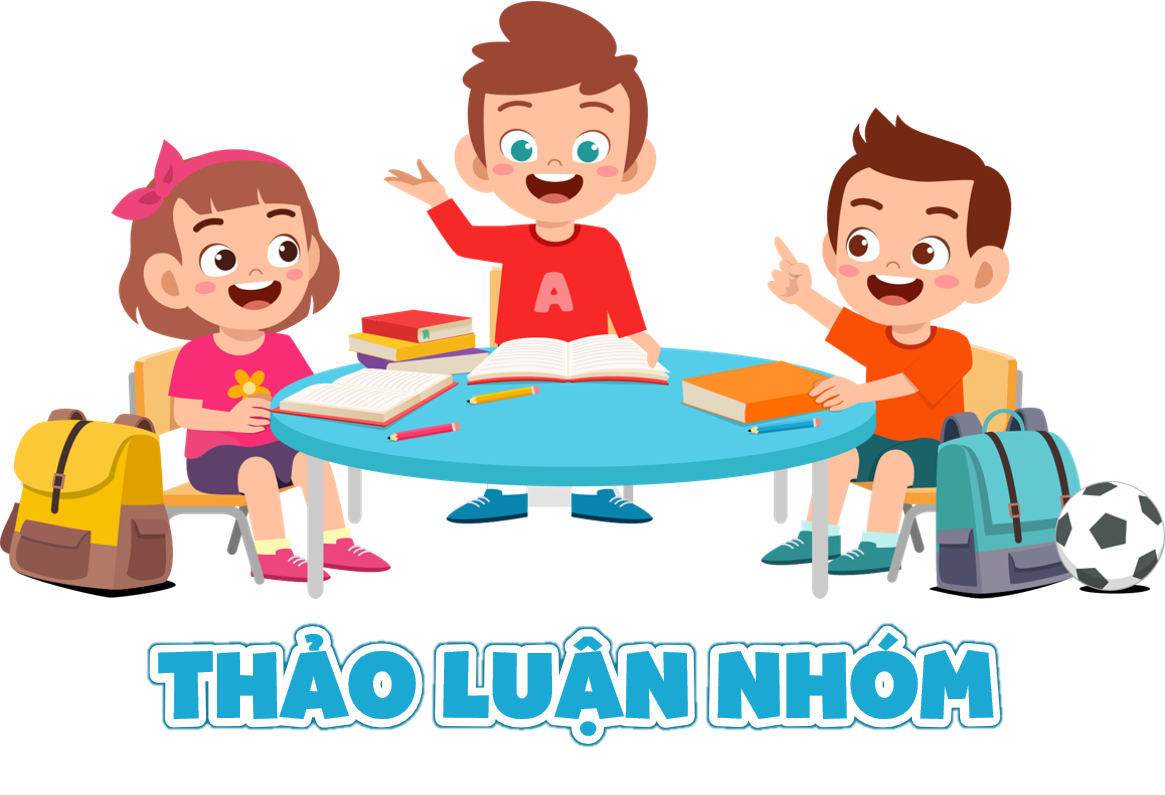 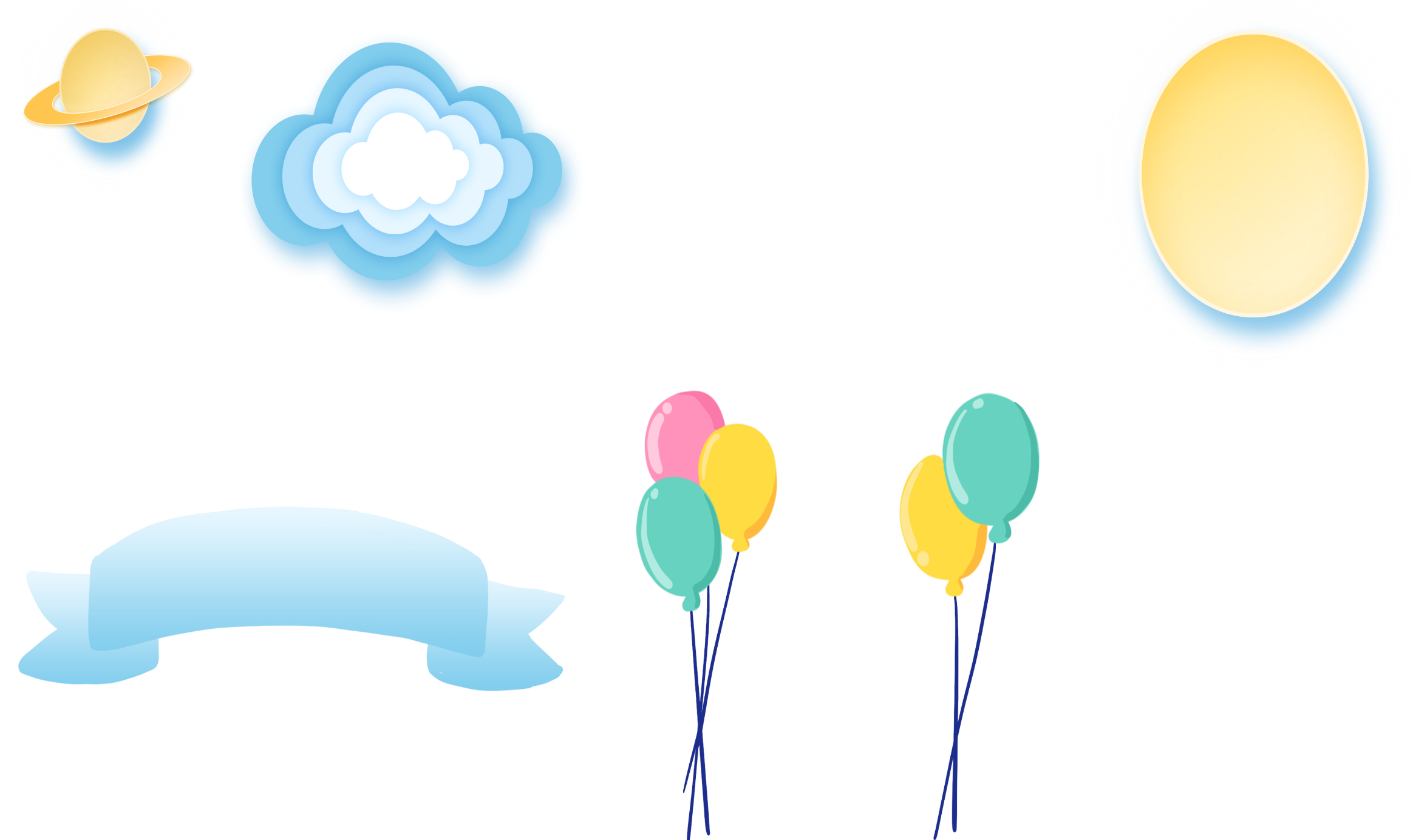 - Vì sao nhà trường lại tổ chức hoạt động giới thiệu sách? 
- Mong muốn của các thầy cô khi tổ chức hoạt động là gì? 
- Khi thực hiện việc giới thiệu sách, mỗi học sinh sẽ có thêm kiến thức, kĩ năng gì?
Xác định mục đích của hoạt động.
GỢI Ý
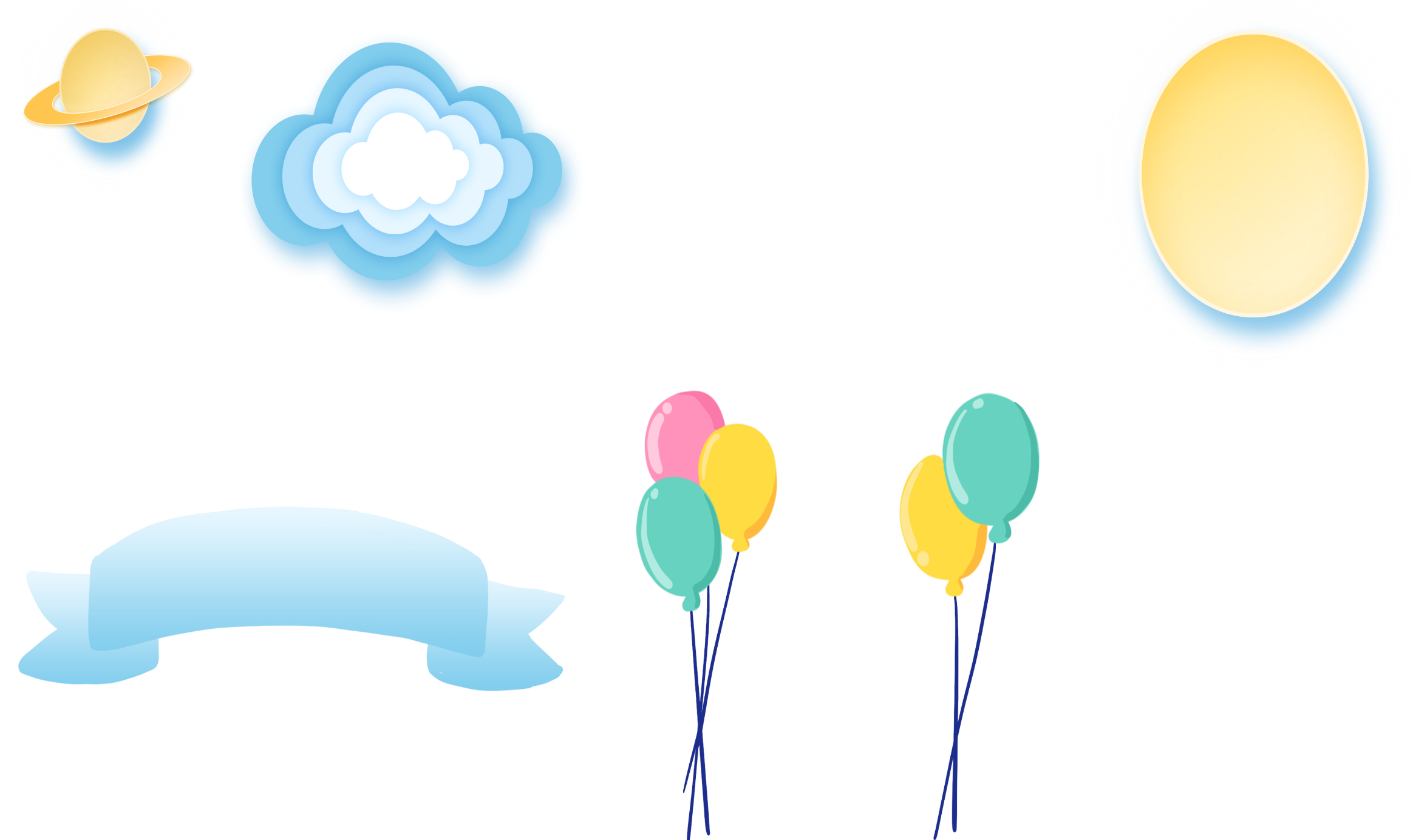 Lựa chọn hình thức giới thiệu sách
GỢI Ý
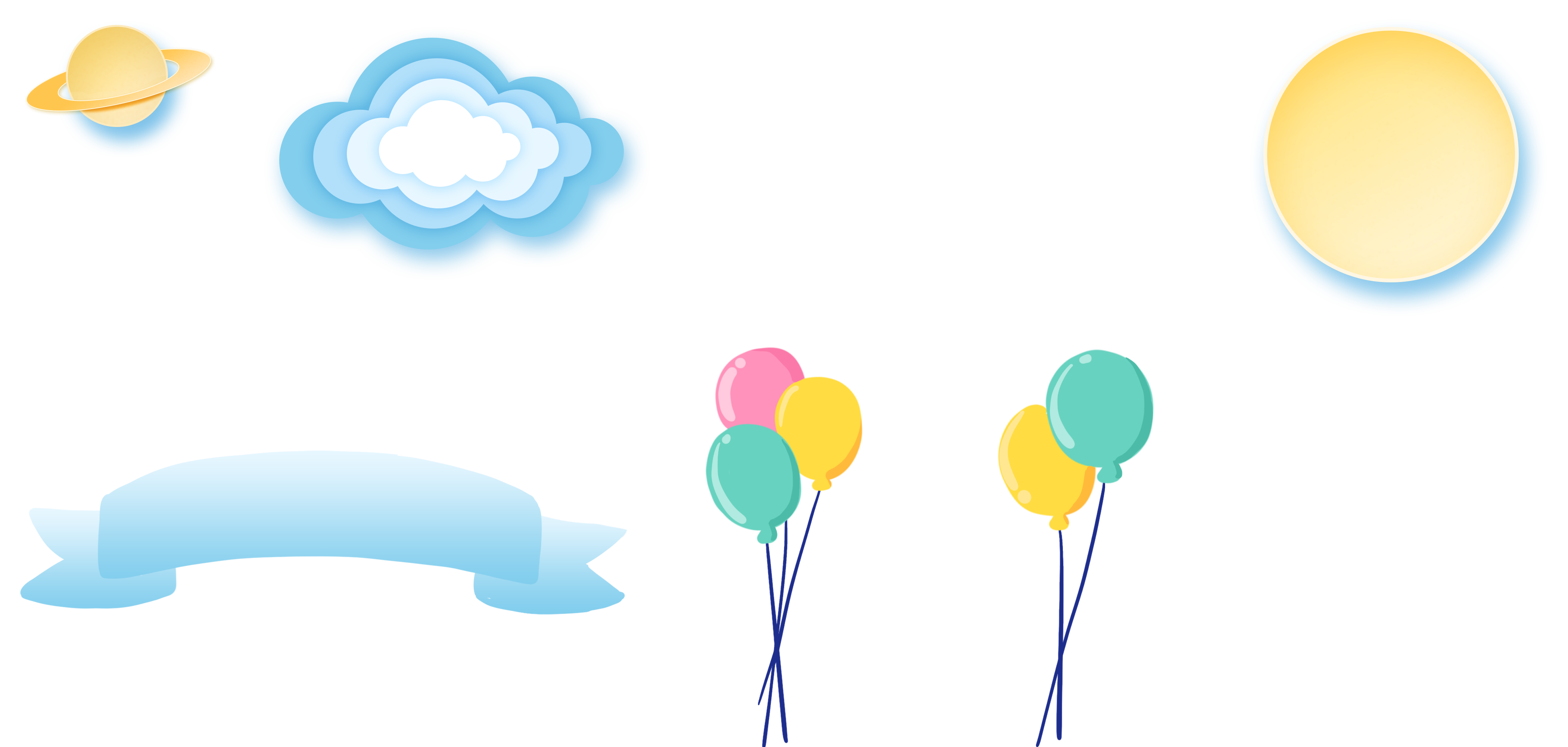 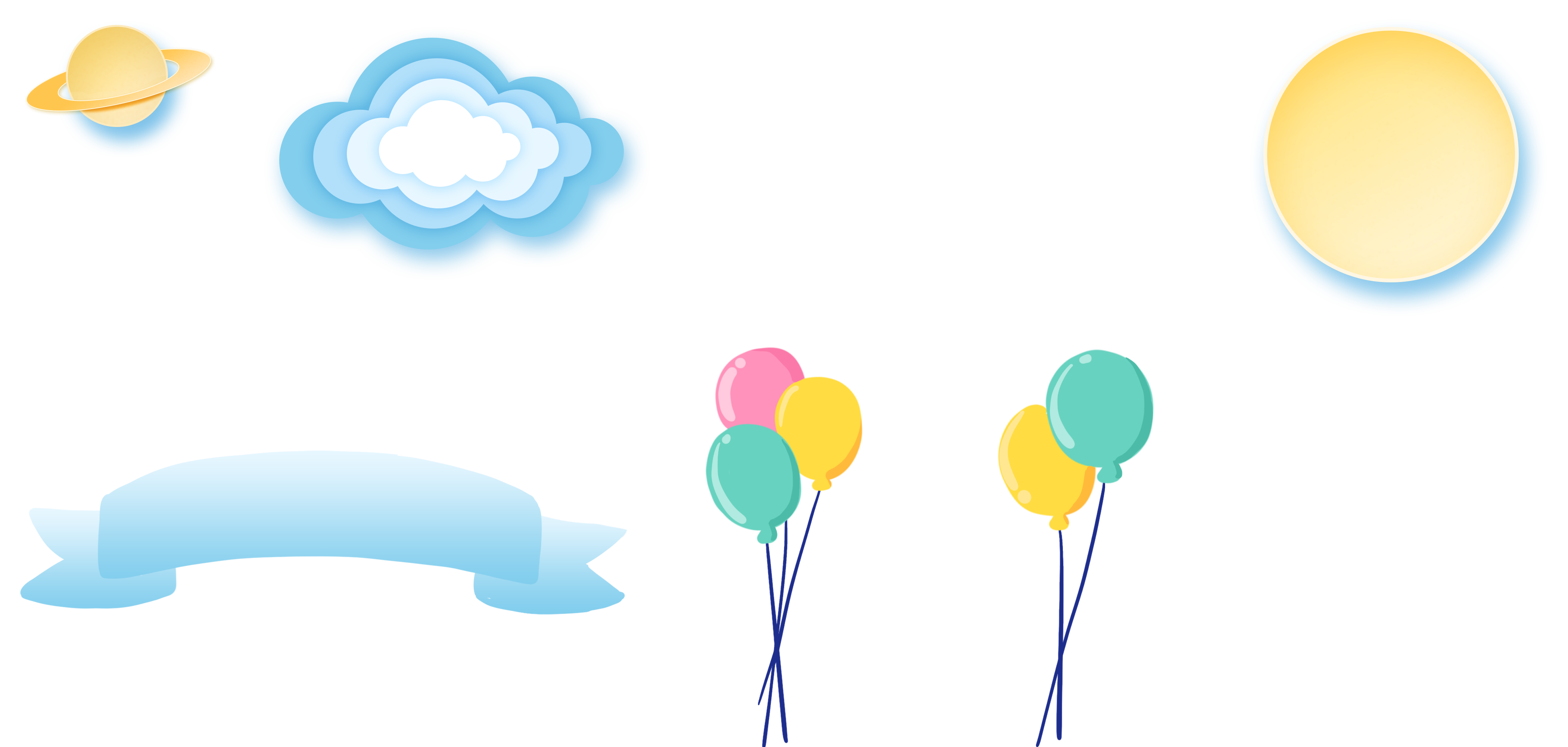 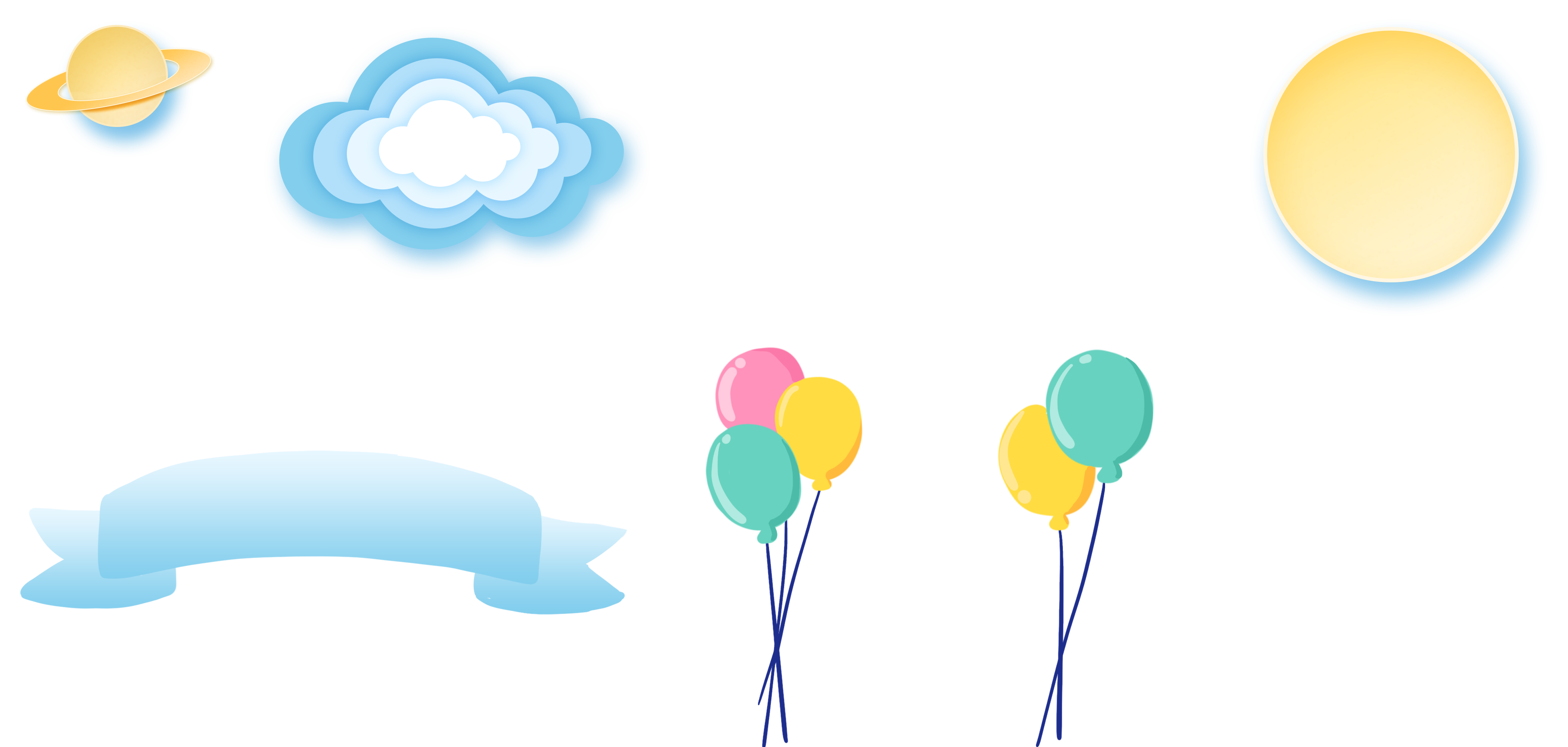 Làm bản trình chiếu giới thiệu sách
Diễn kịch theo nội dung sách
Kể chuyện theo sách
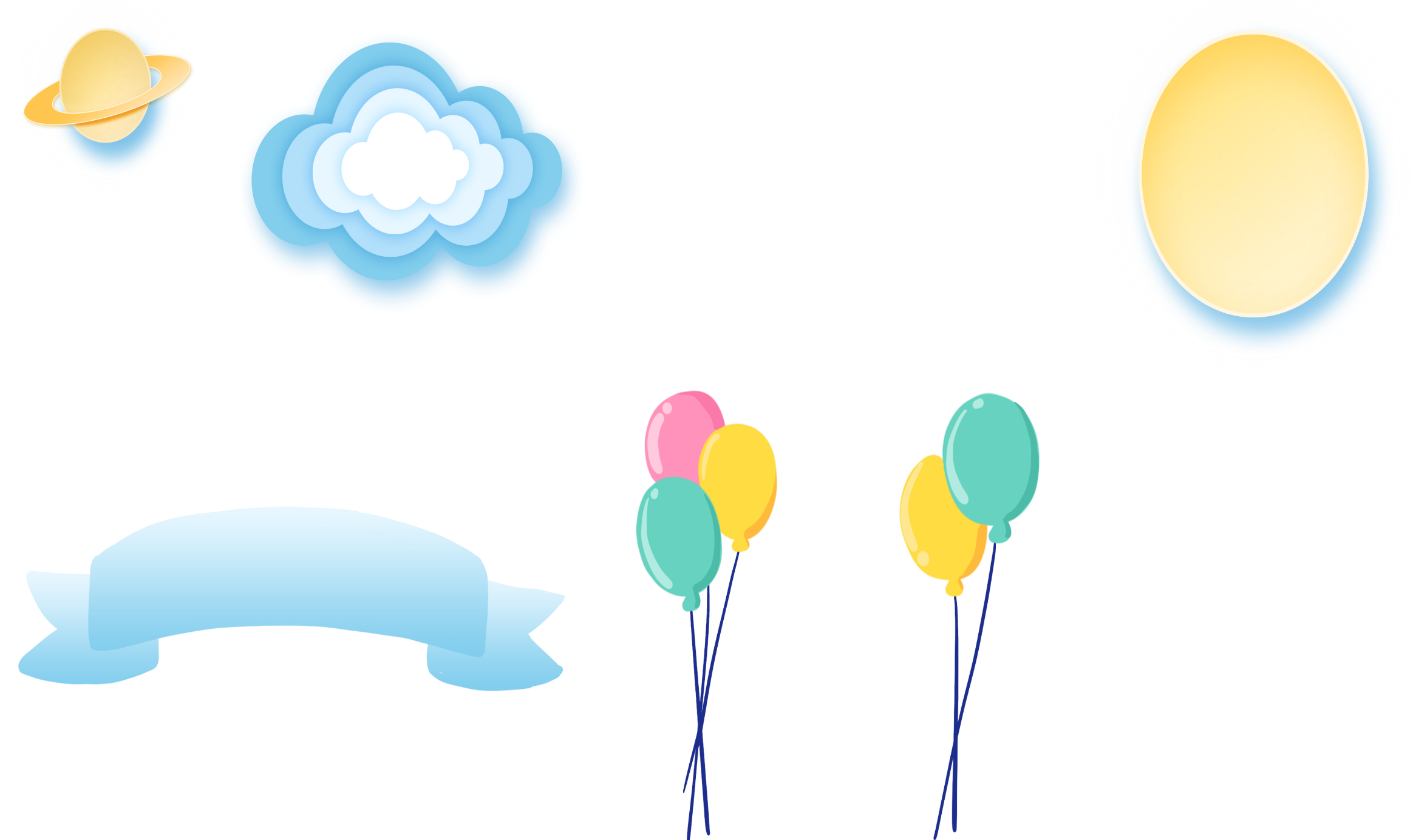 - Liệt kê những công việc cụ thể cần làm với mỗi hình thức để tổ chức hoạt động giới thiệu sách.
Phân công công việc
GỢI Ý
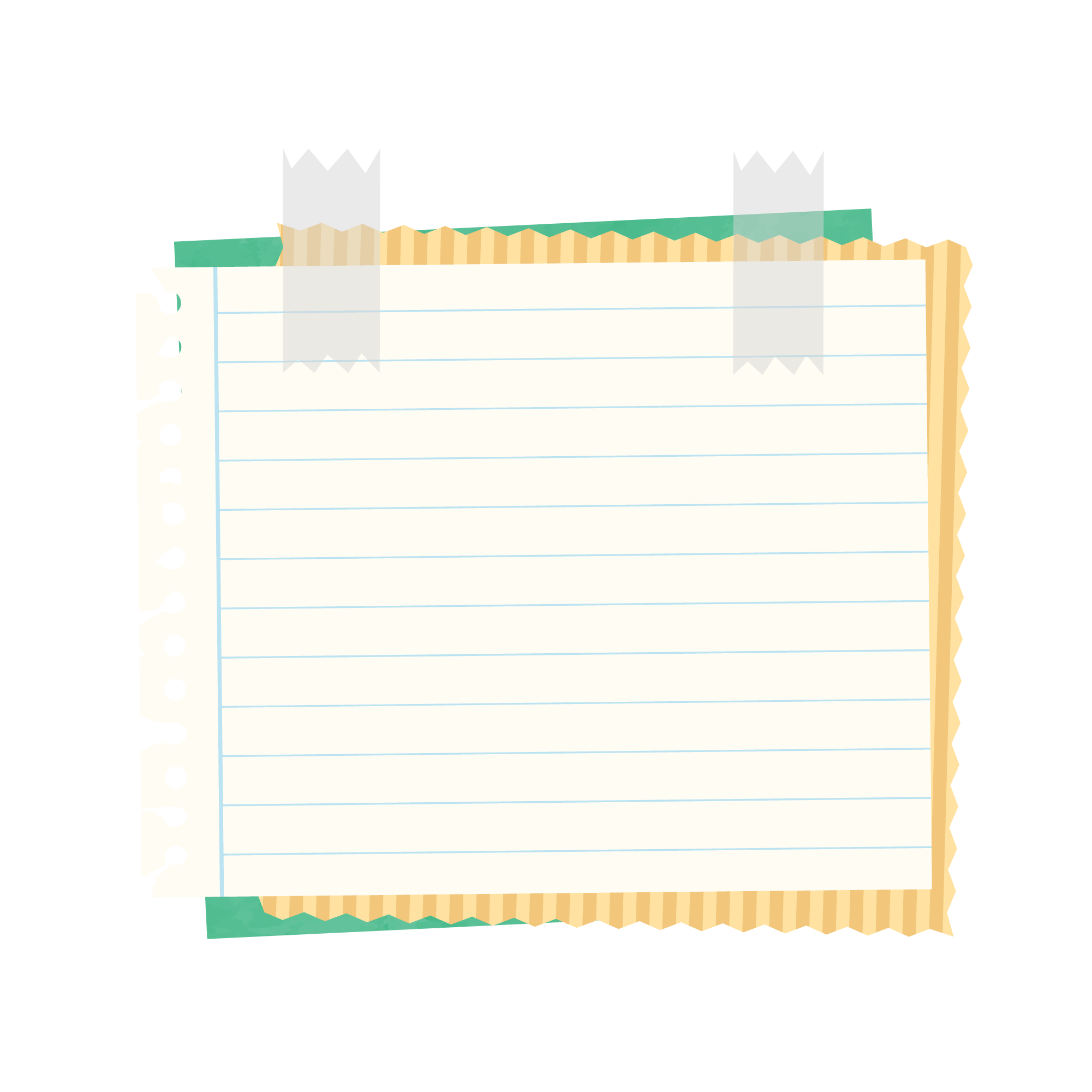 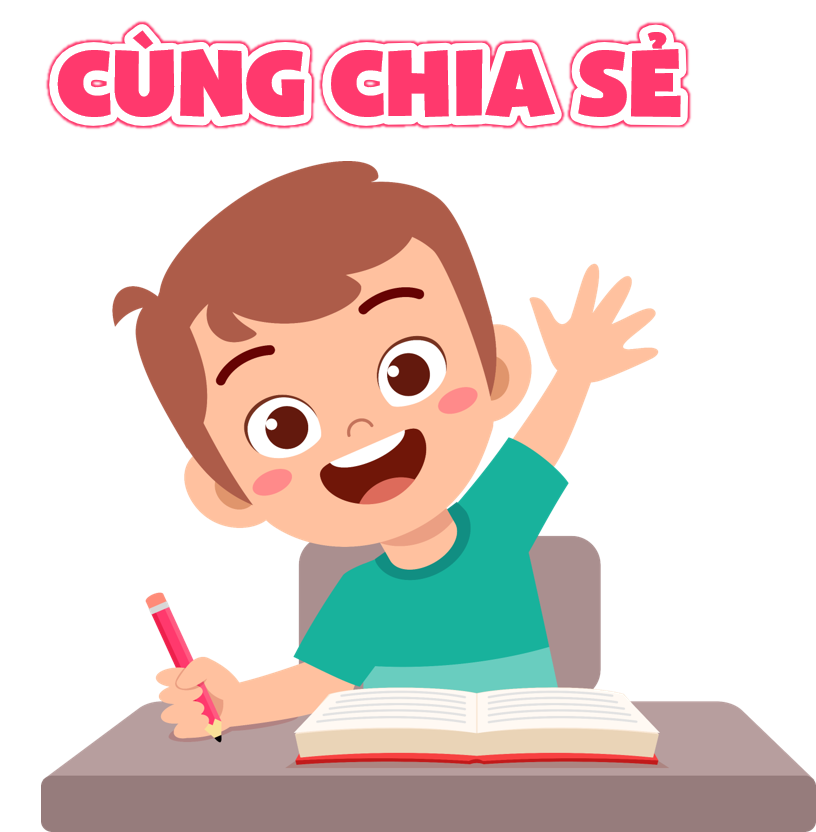 Chia sẻ trước lớp về những nội dung đã thảo luận.
Măng Non
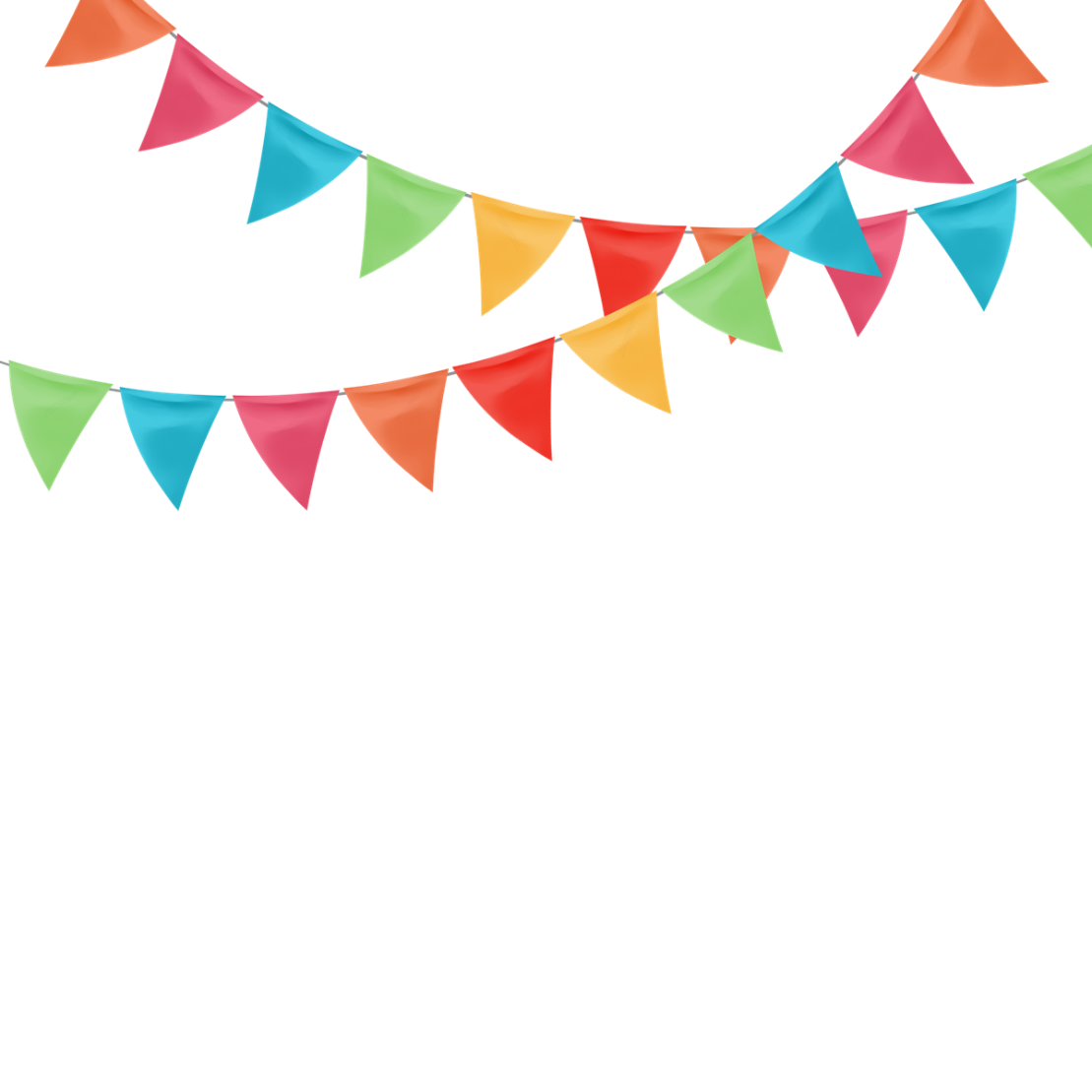 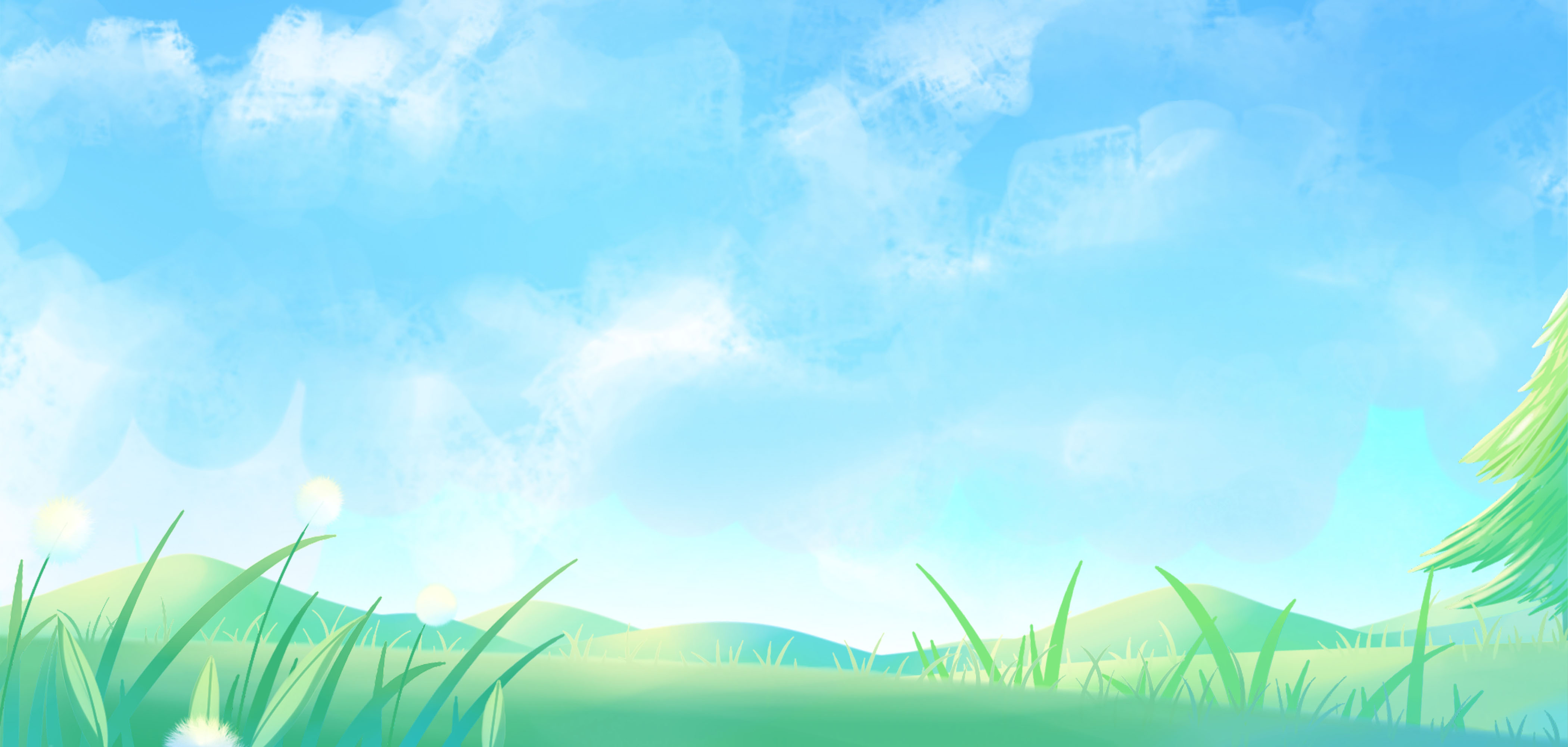 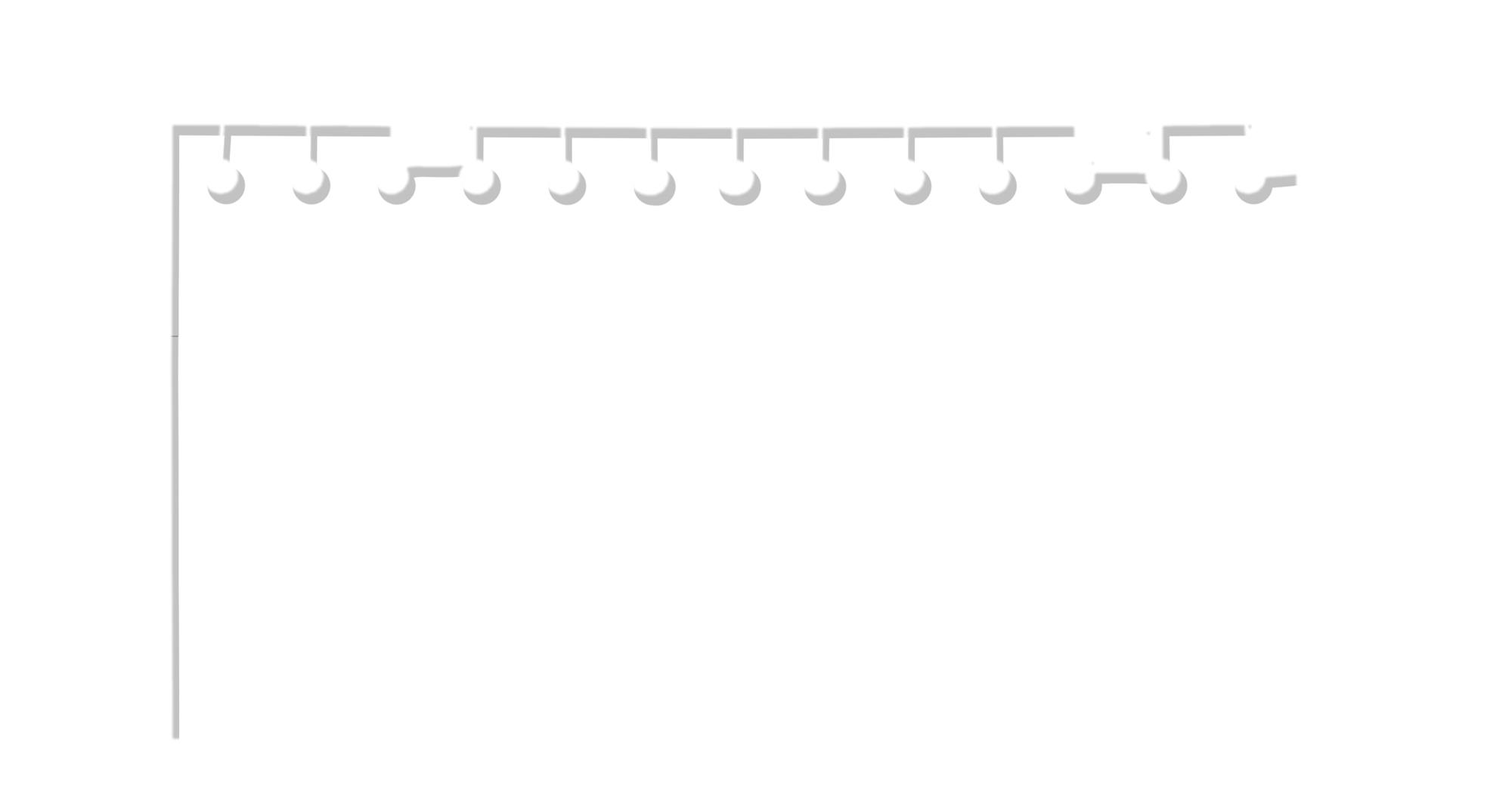 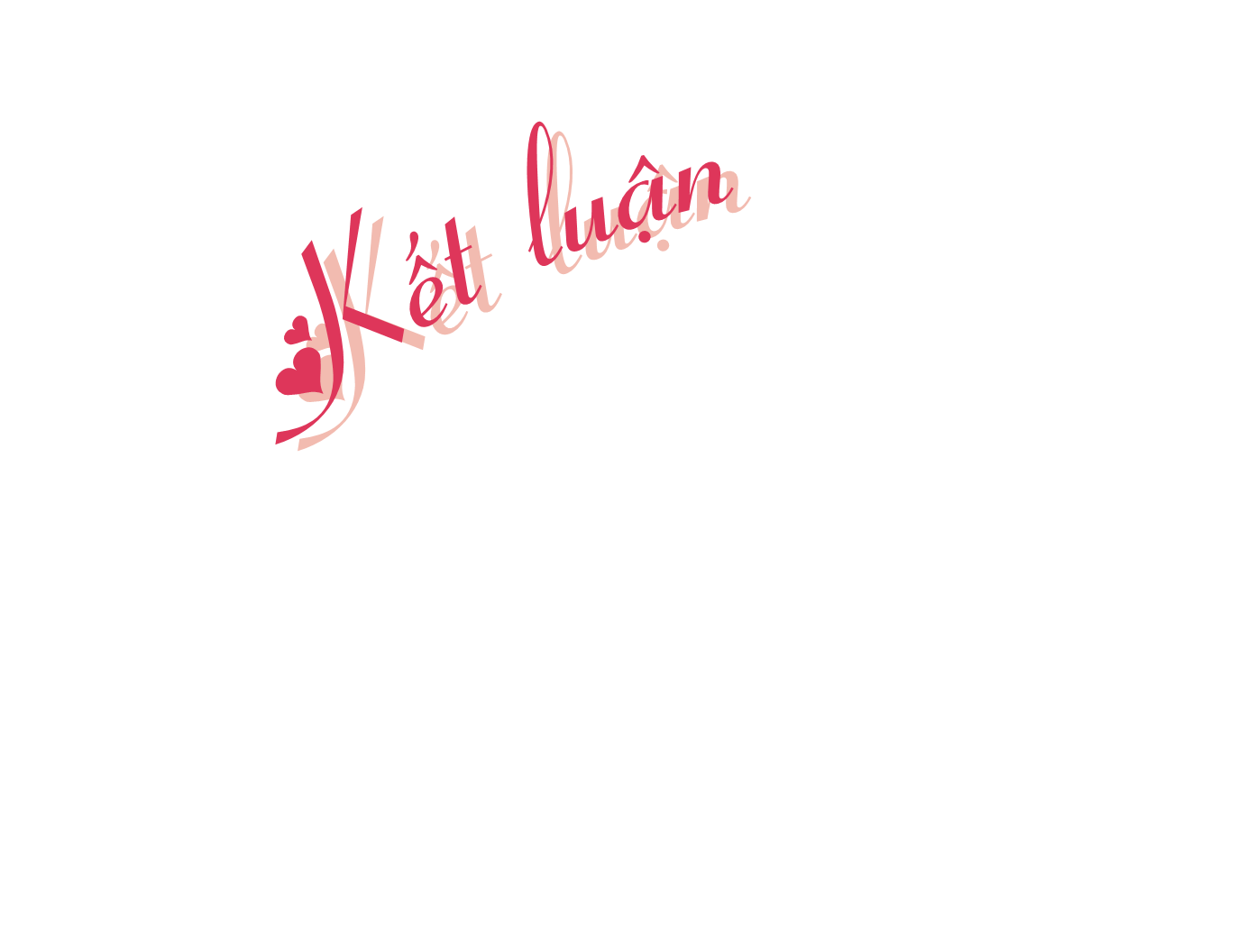 Dựa vào nội dung của mỗi cuốn sách có thể lựa chọn hình thức giới thiệu phù hợp, tạo sự tò mò cho các bạn còn chưa hứng thú đọc sách.
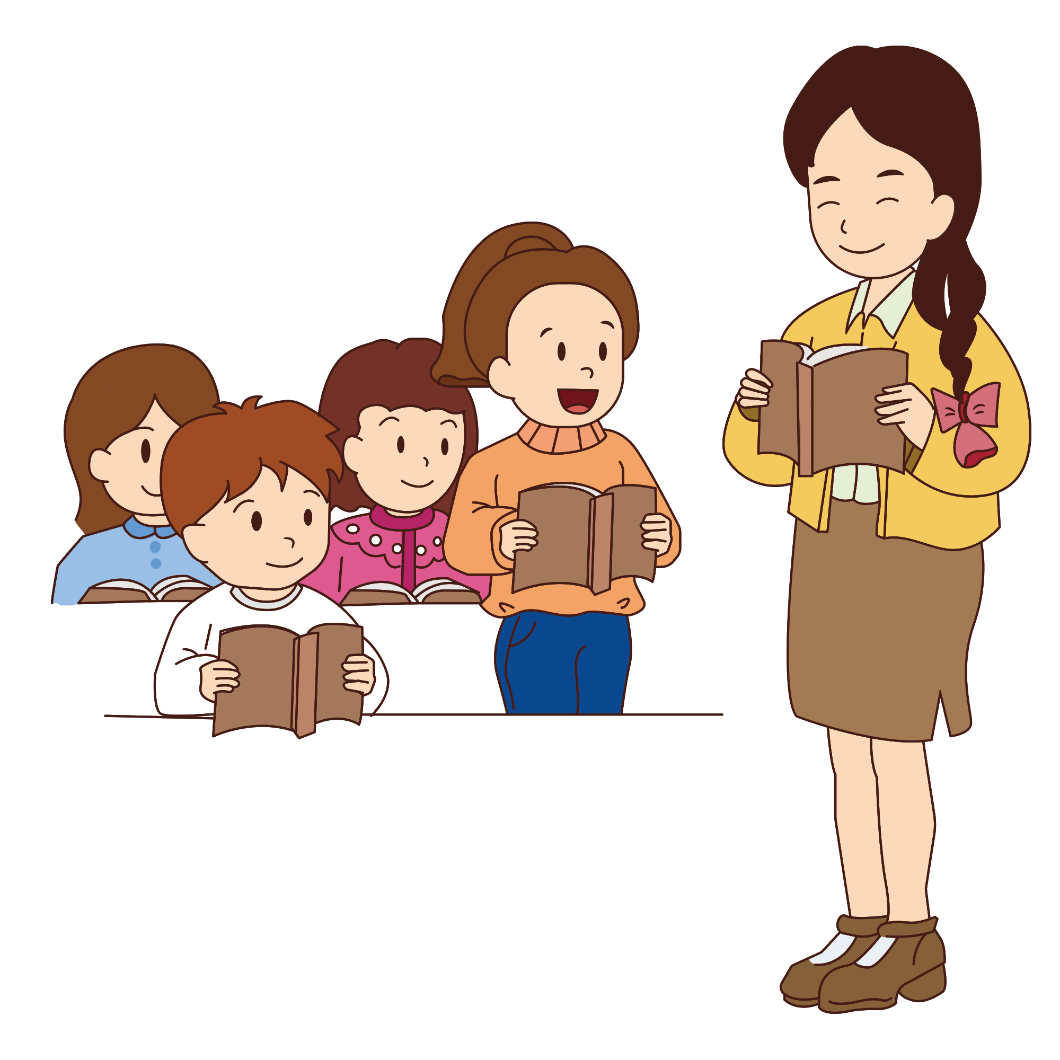 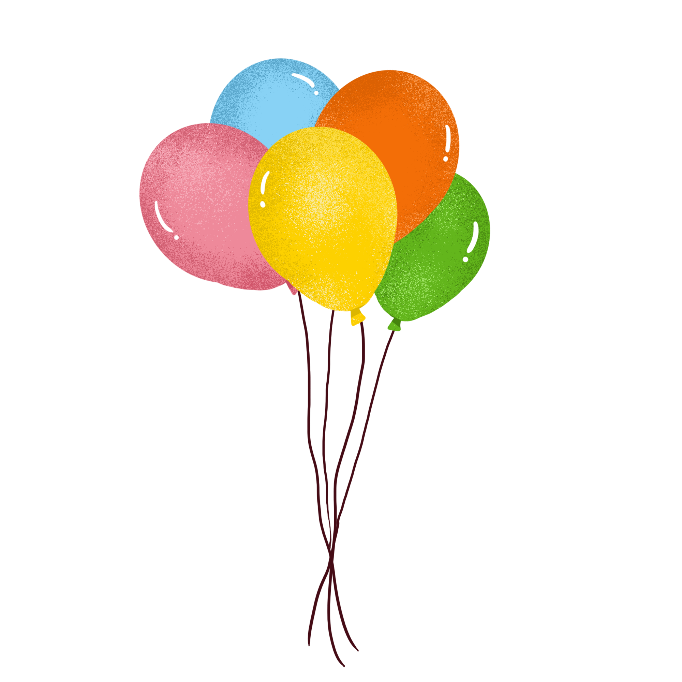 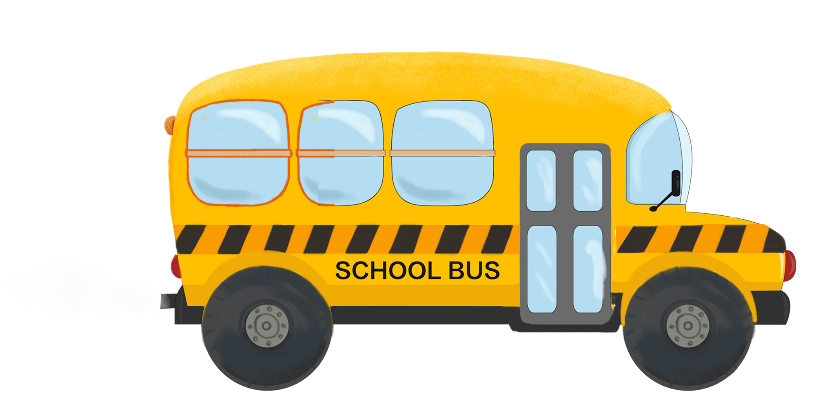 Măng Non
Măng Non
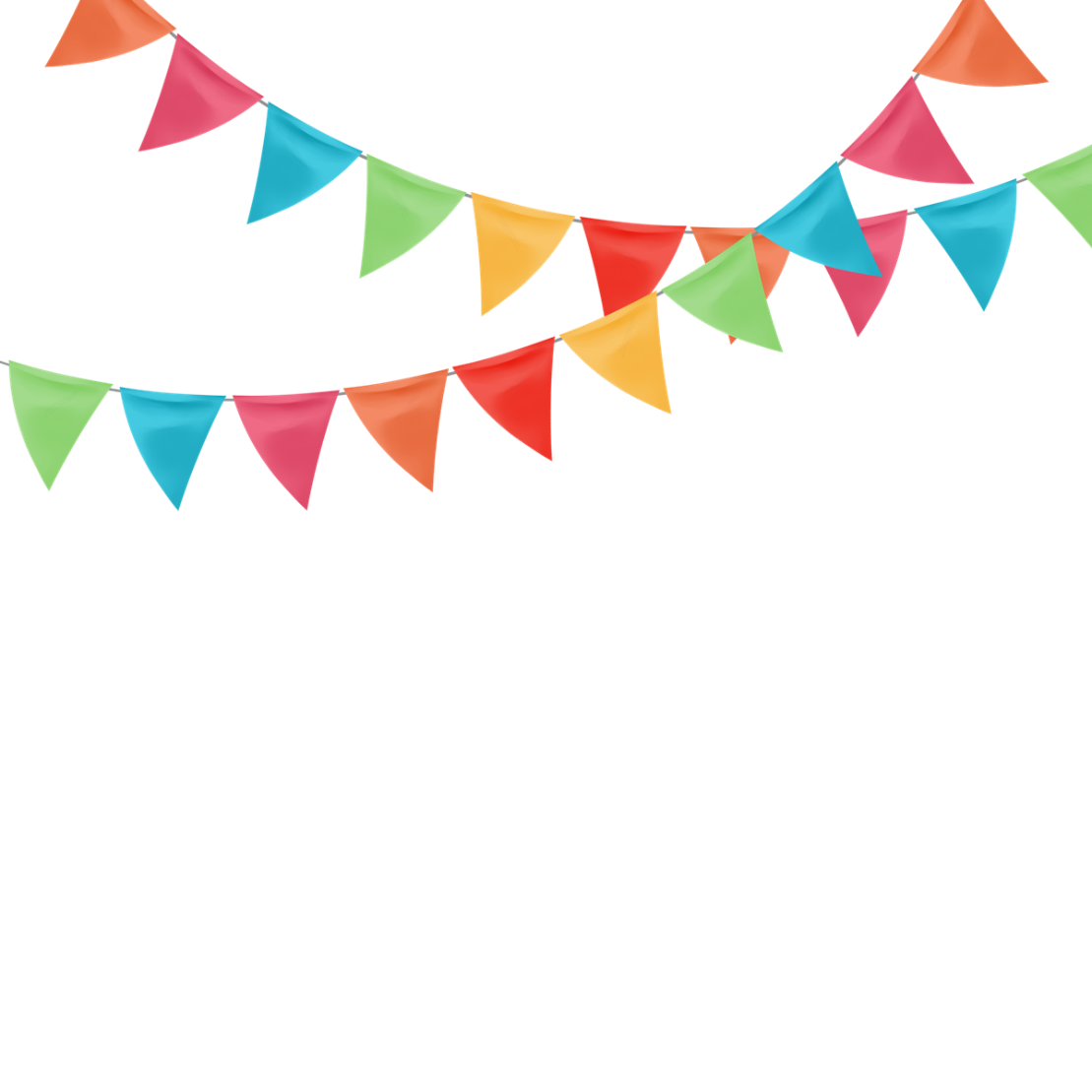 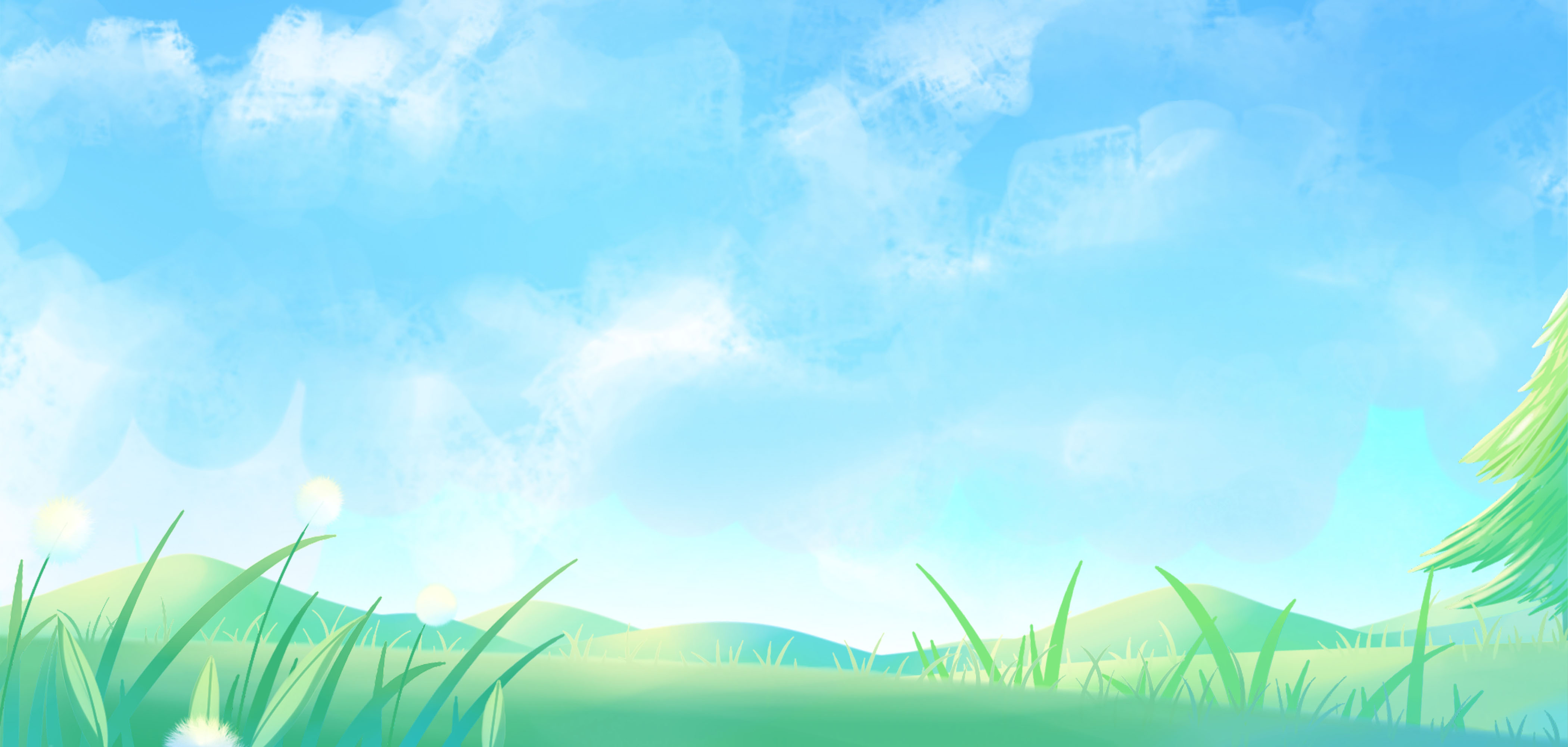 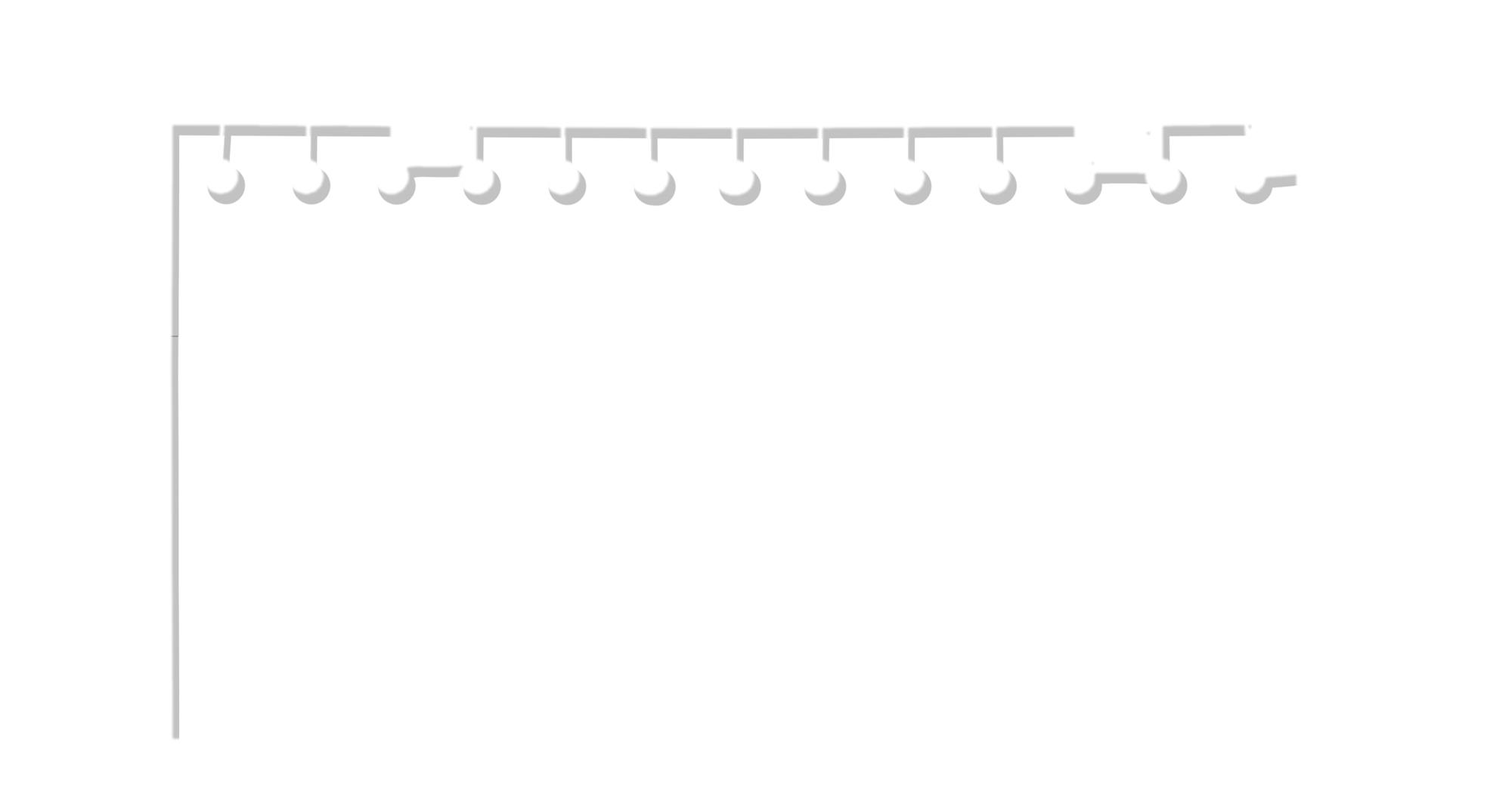 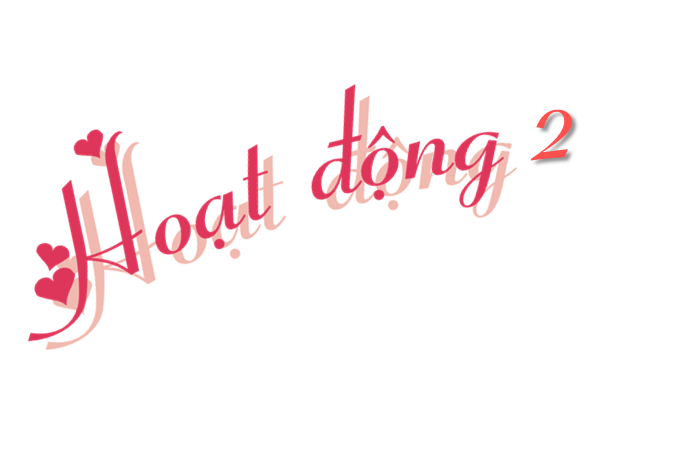 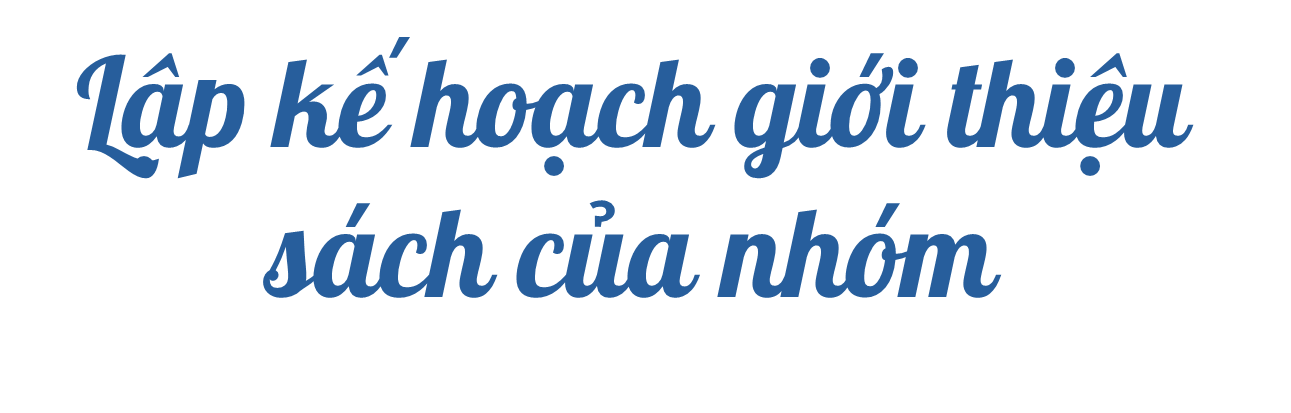 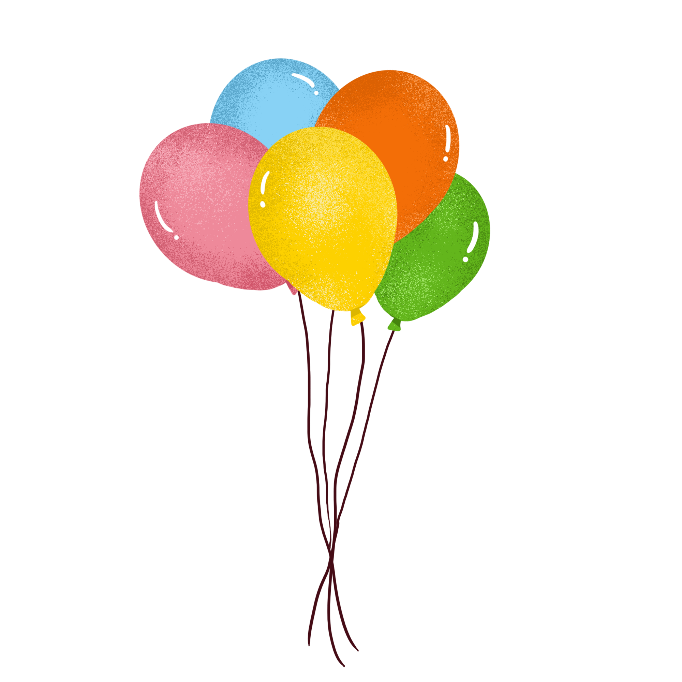 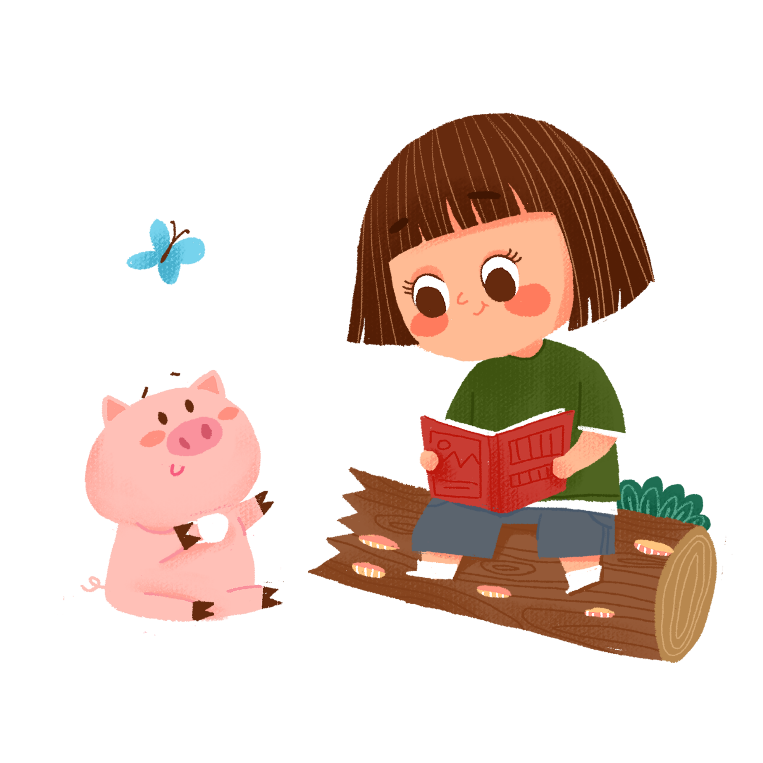 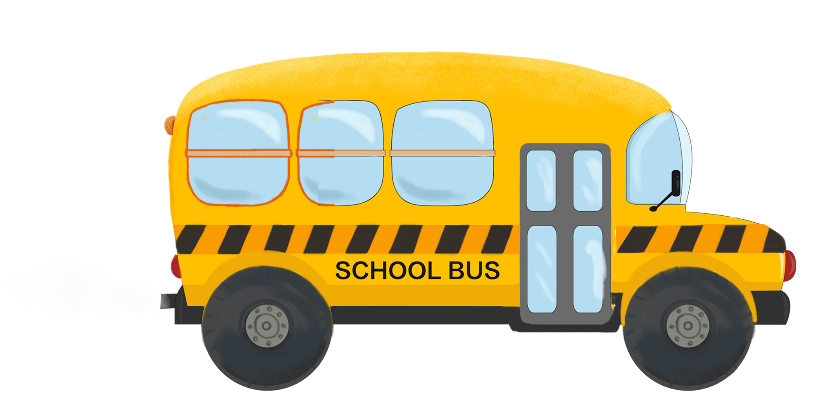 Măng Non
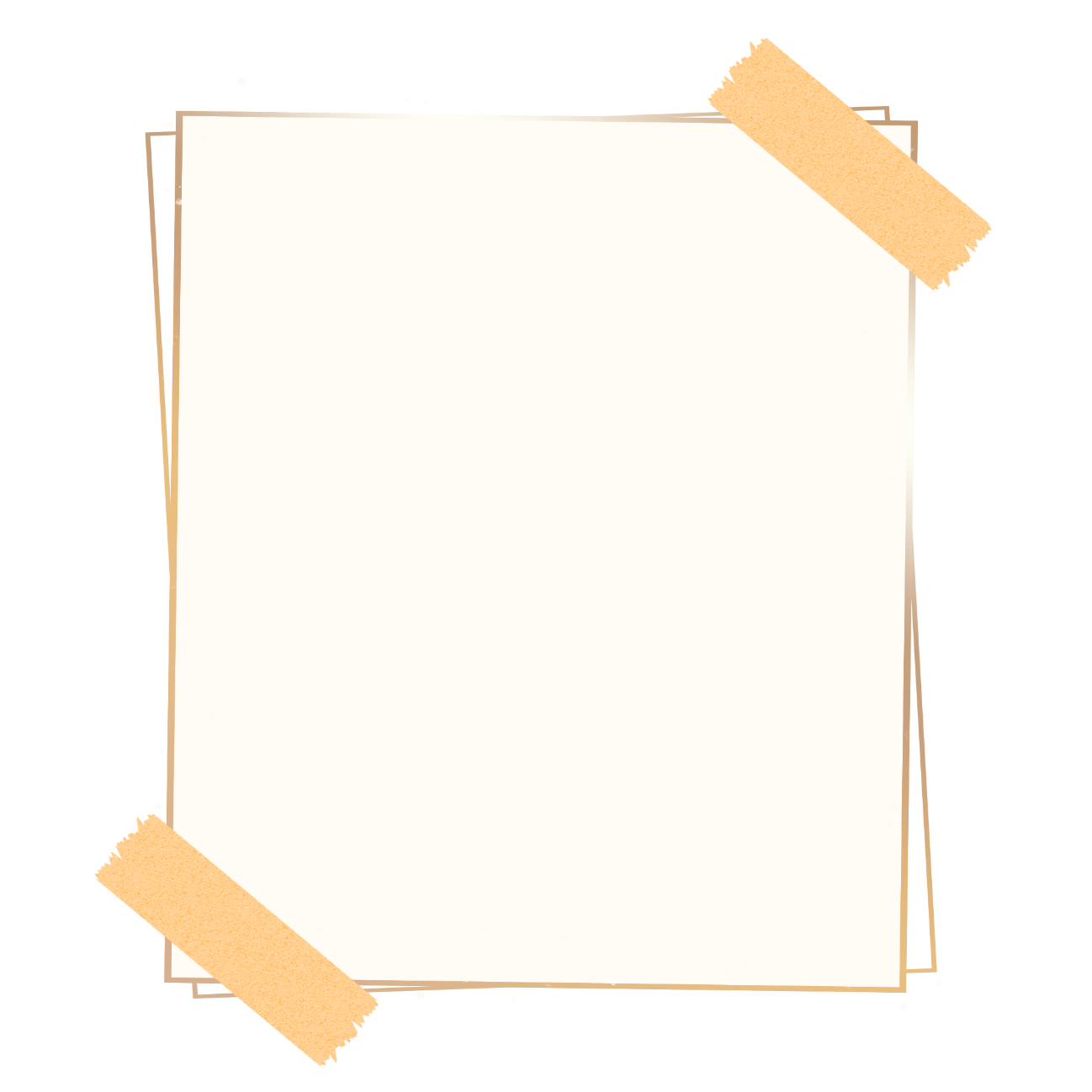 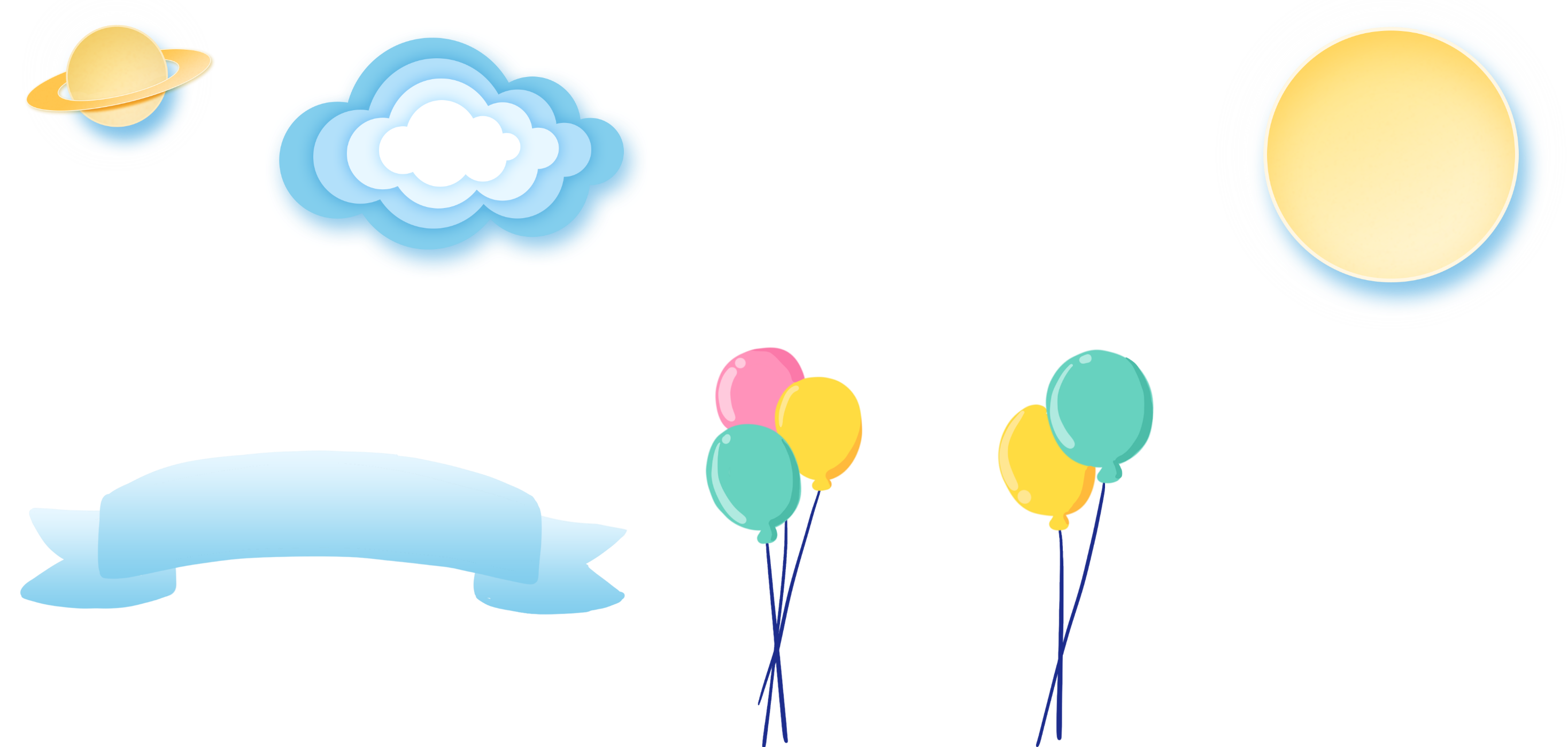 Lựa chọn cuốn sách mà nhóm em sẽ giới thiệu.
Lập kế hoạch giới thiệu sách theo gợi ý.
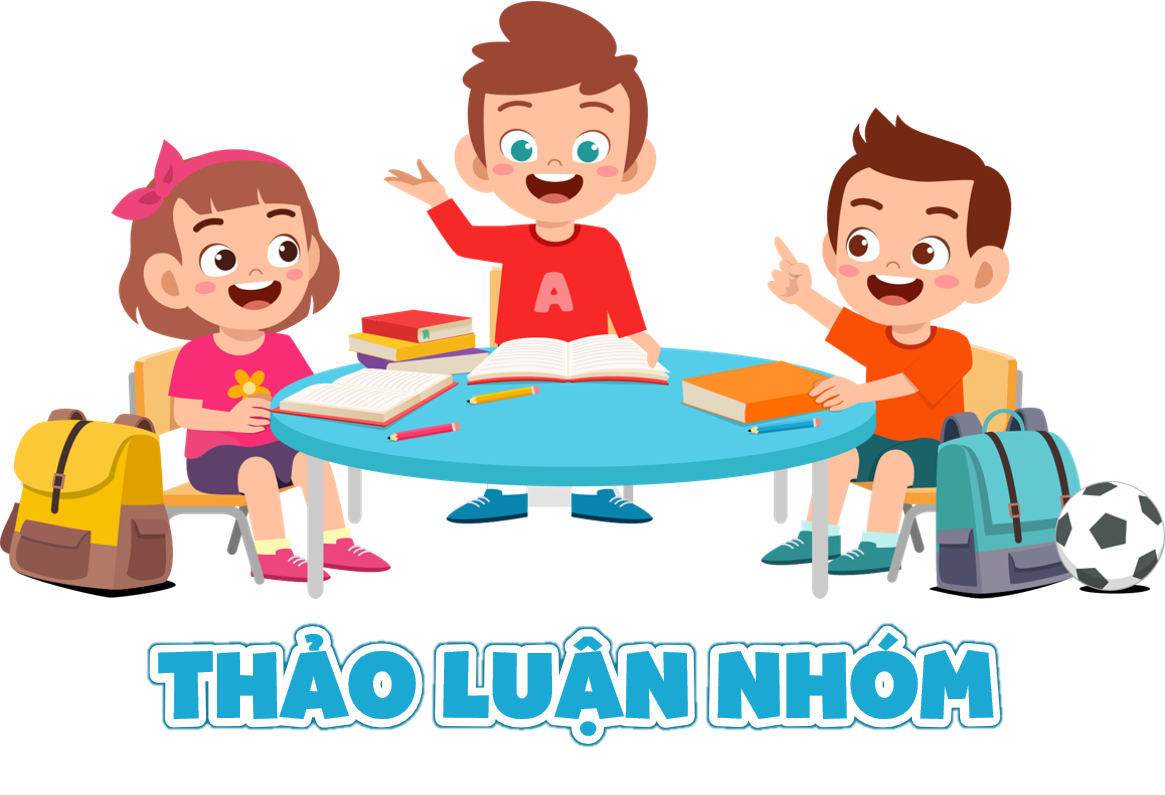 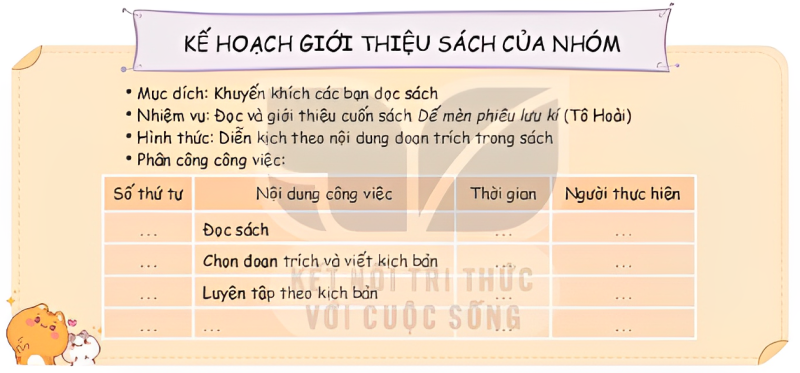 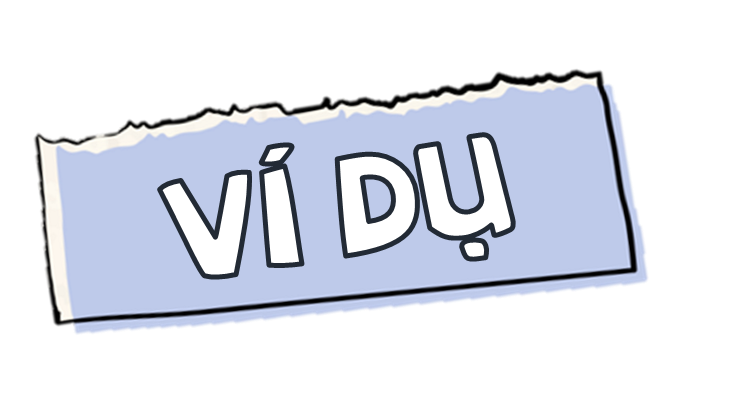 KẾ HOẠCH GIỚI THIỆU SÁCH CỦA NHÓM
Mục đích: Khuyến khích các bạn đọc sách
Nhiệm vụ: Đọc và giới thiệu cuốn sách A-la-đin và cây đèn thần.
Hình thức: Làm bản trình chiếu giới thiệu sách.
Phân công công việc:
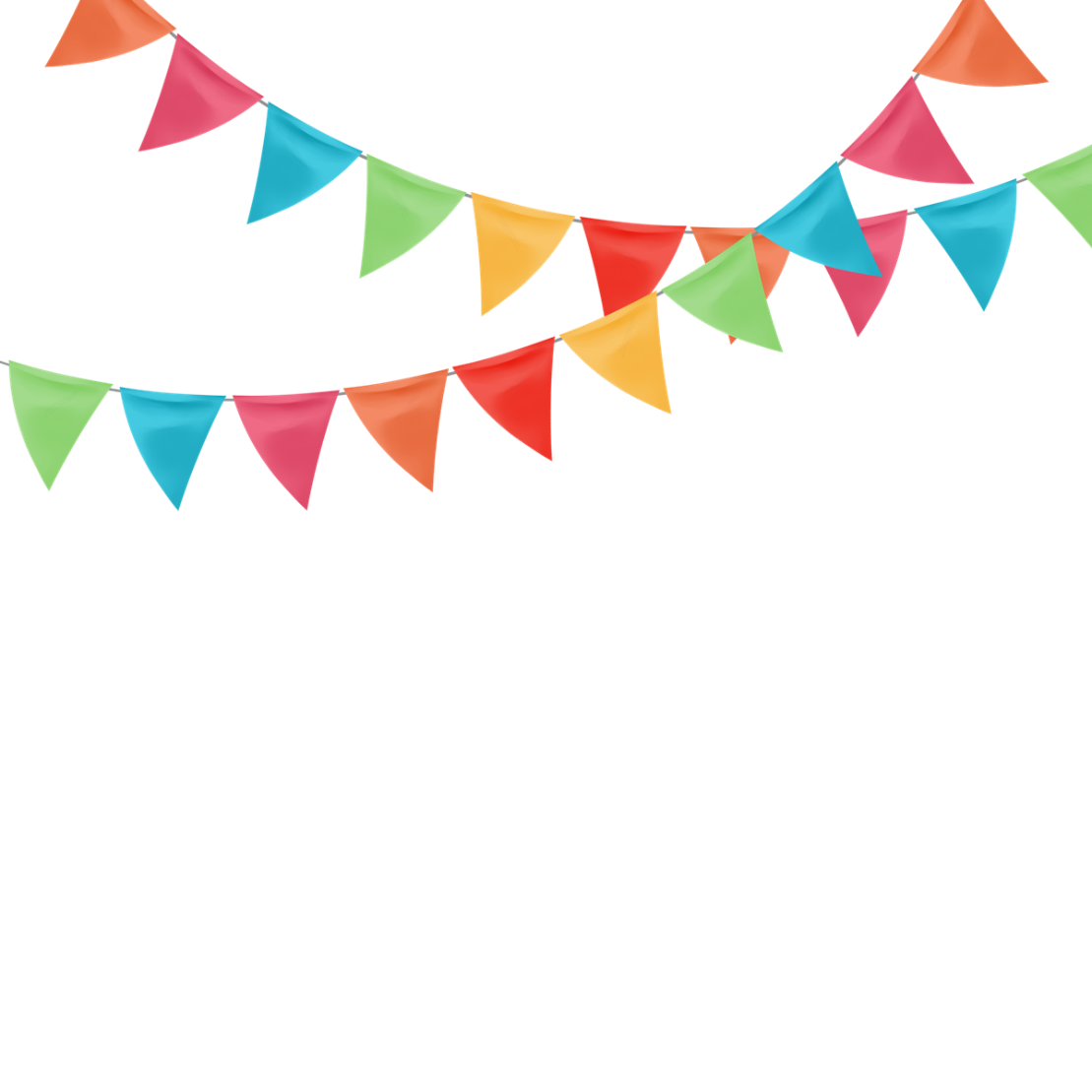 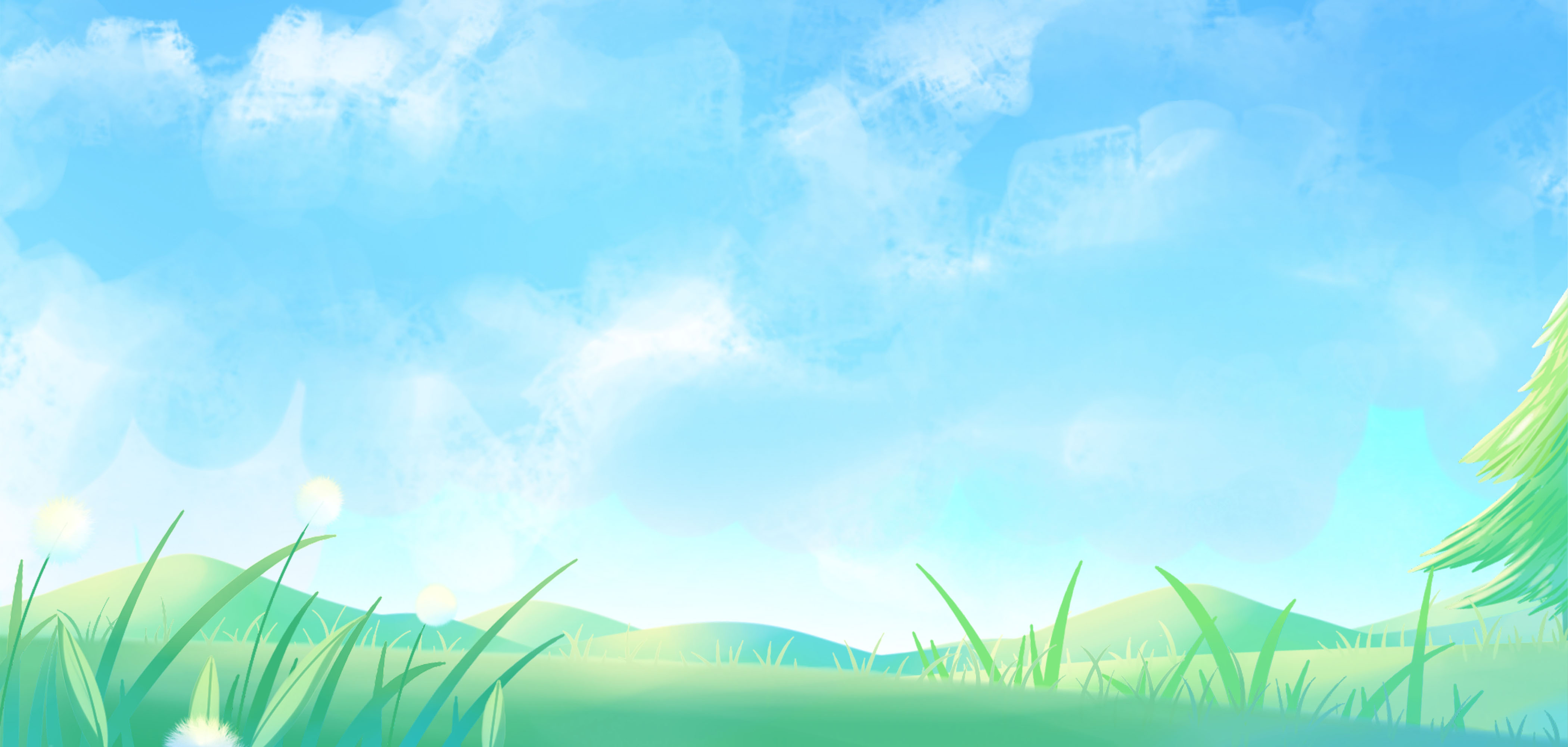 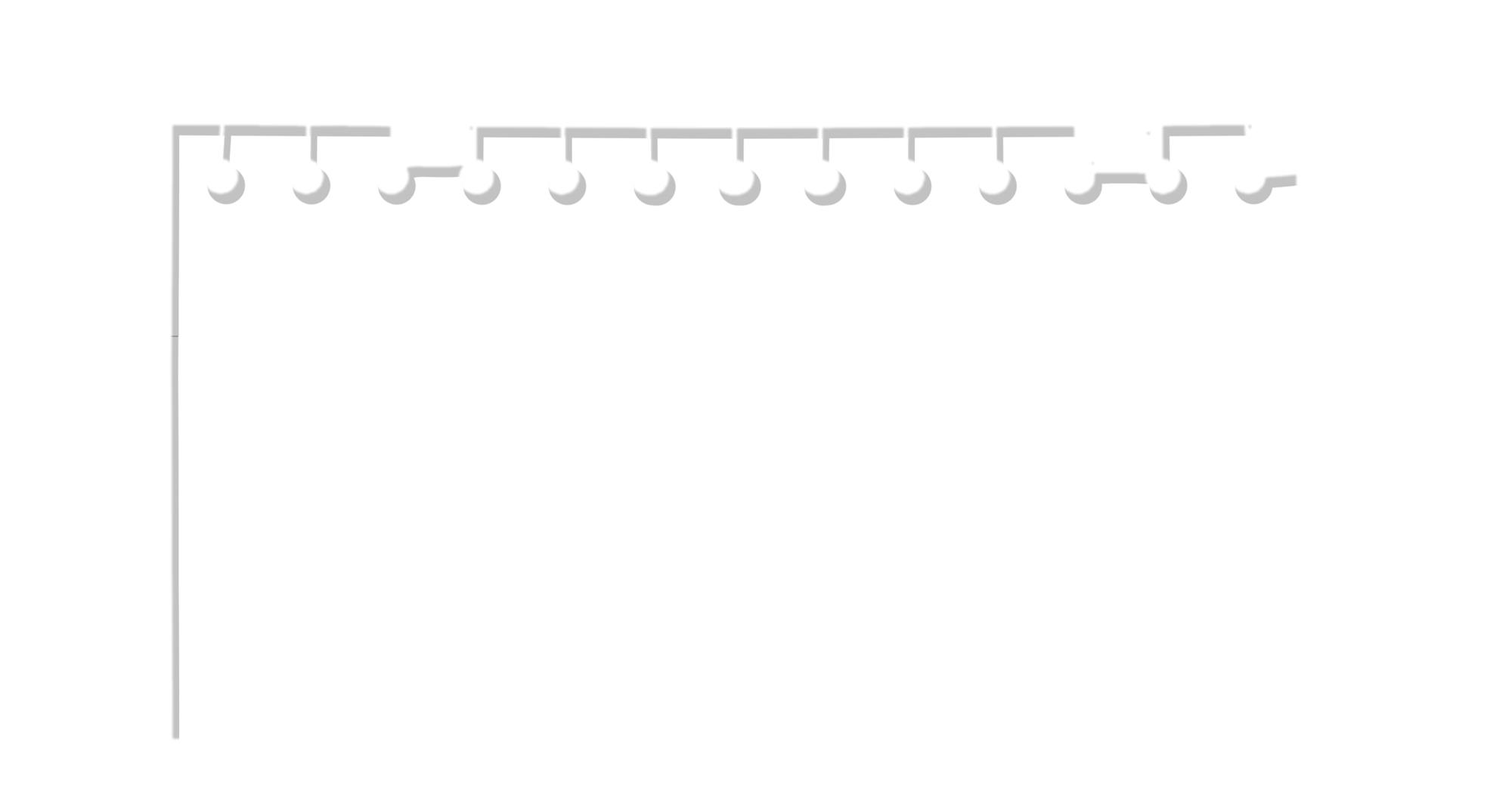 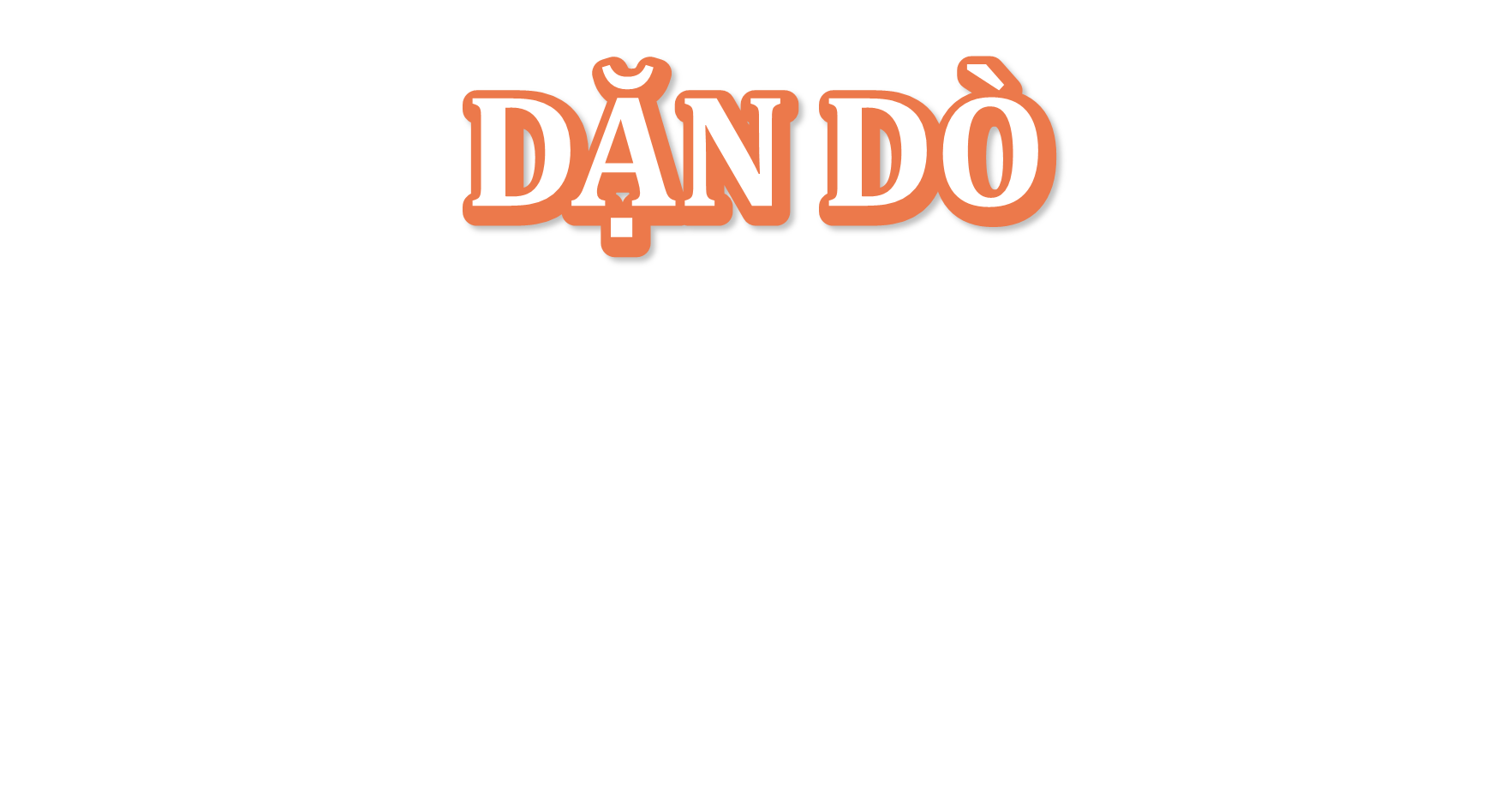 - Bước đầu thực hiện công việc em được phân công.
 - Chuẩn bị một cuốn sách mà em yêu thích cho tiết Sinh hoạt lớp.
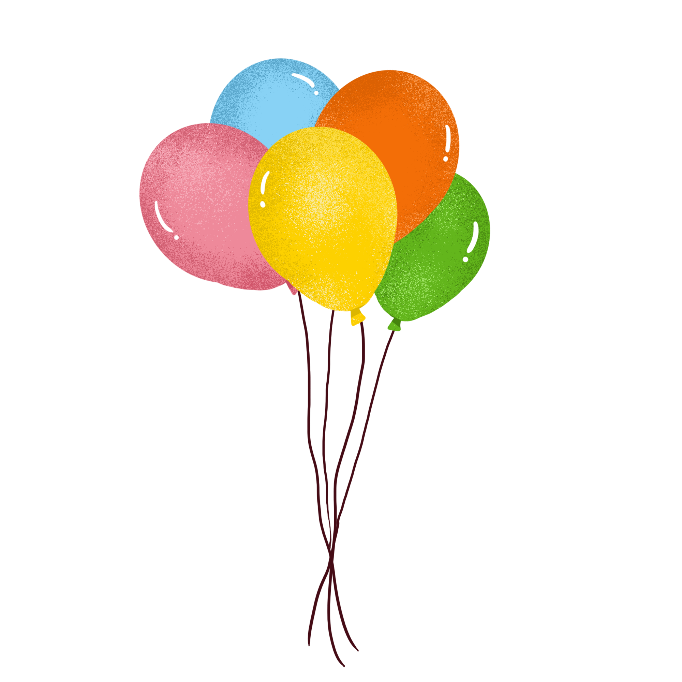 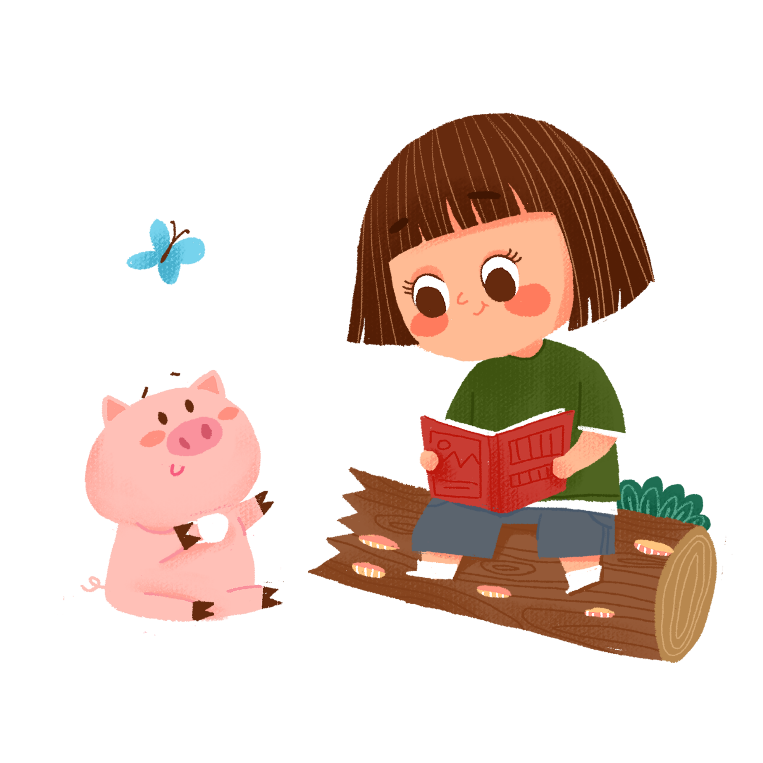 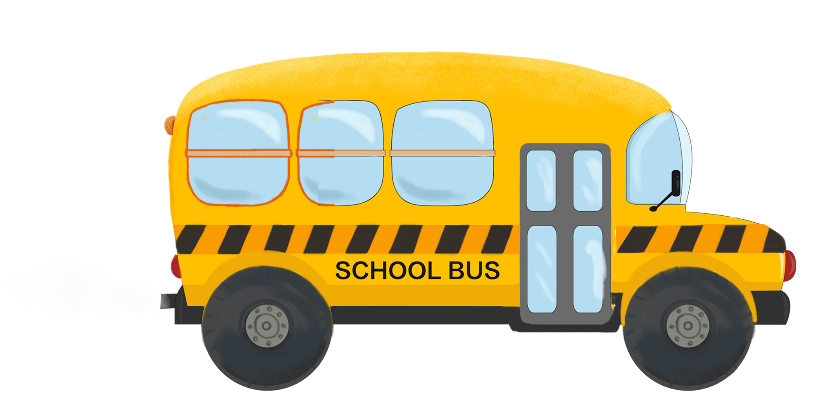 Măng Non
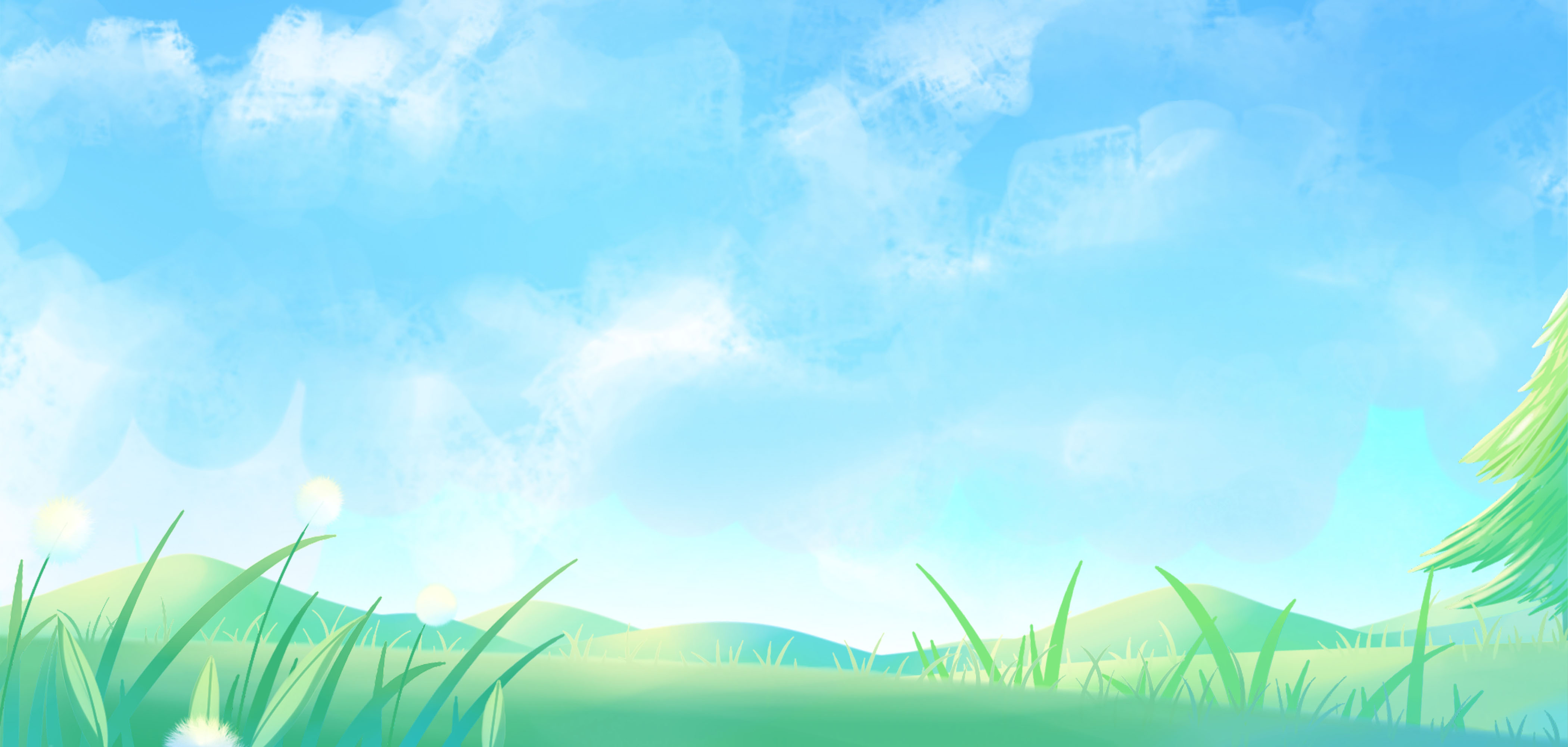 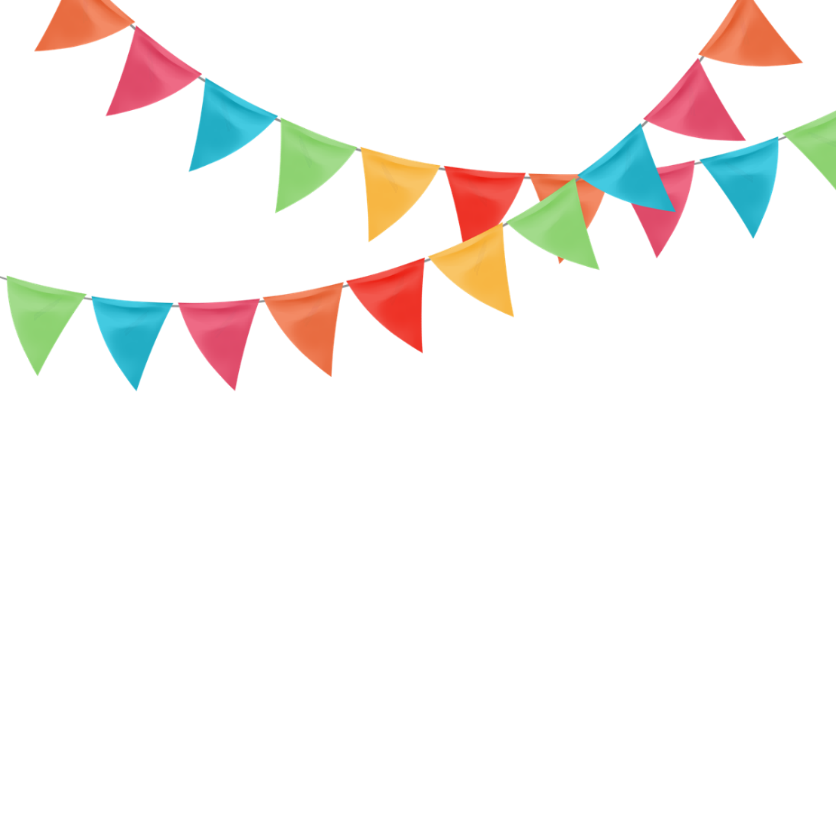 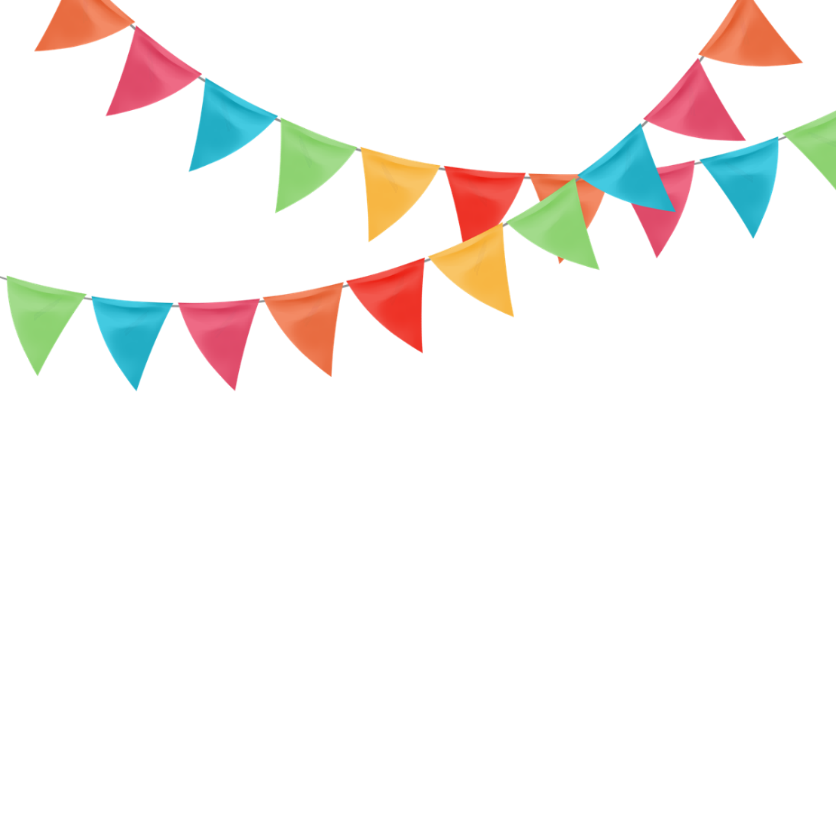 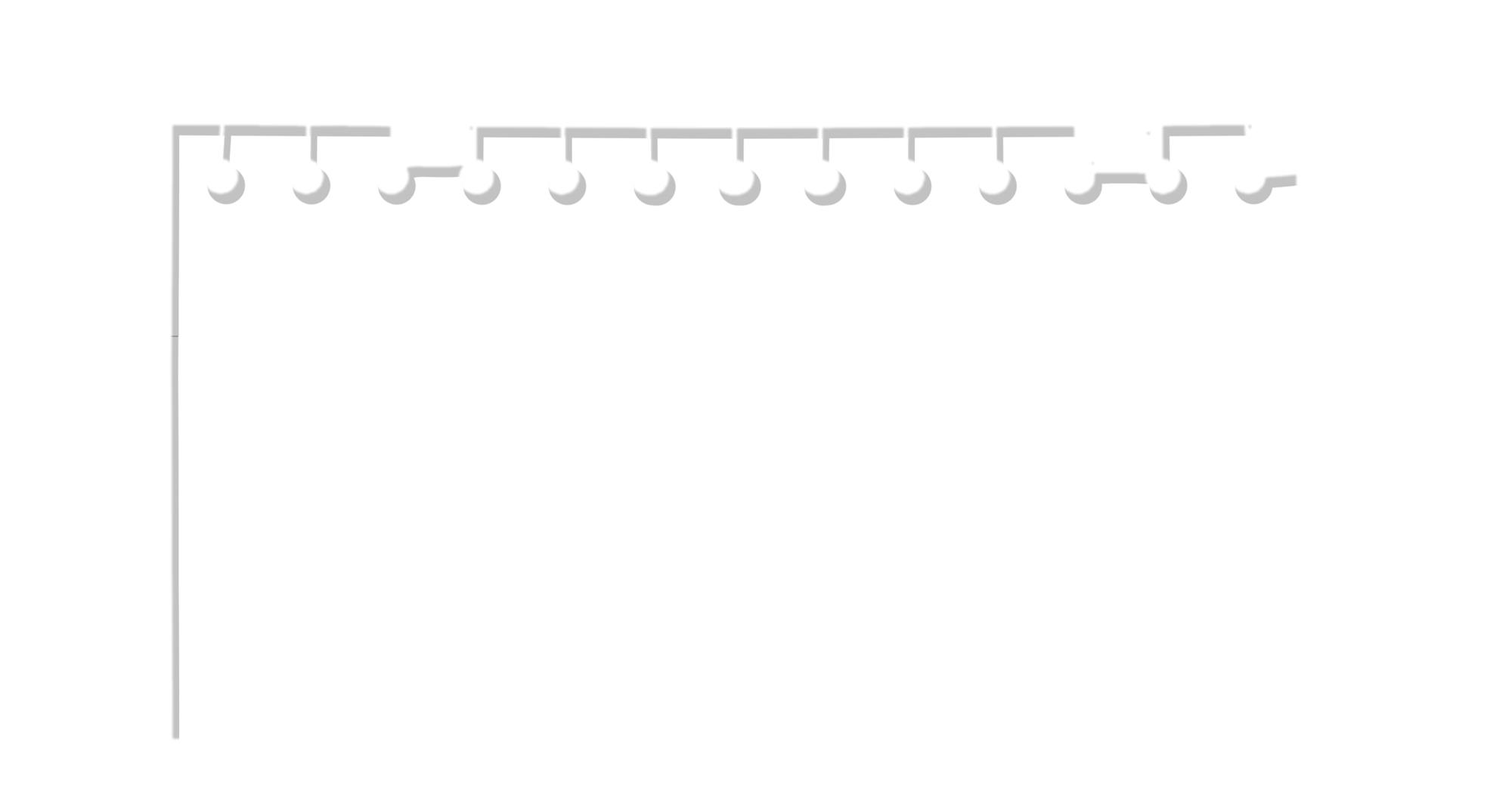 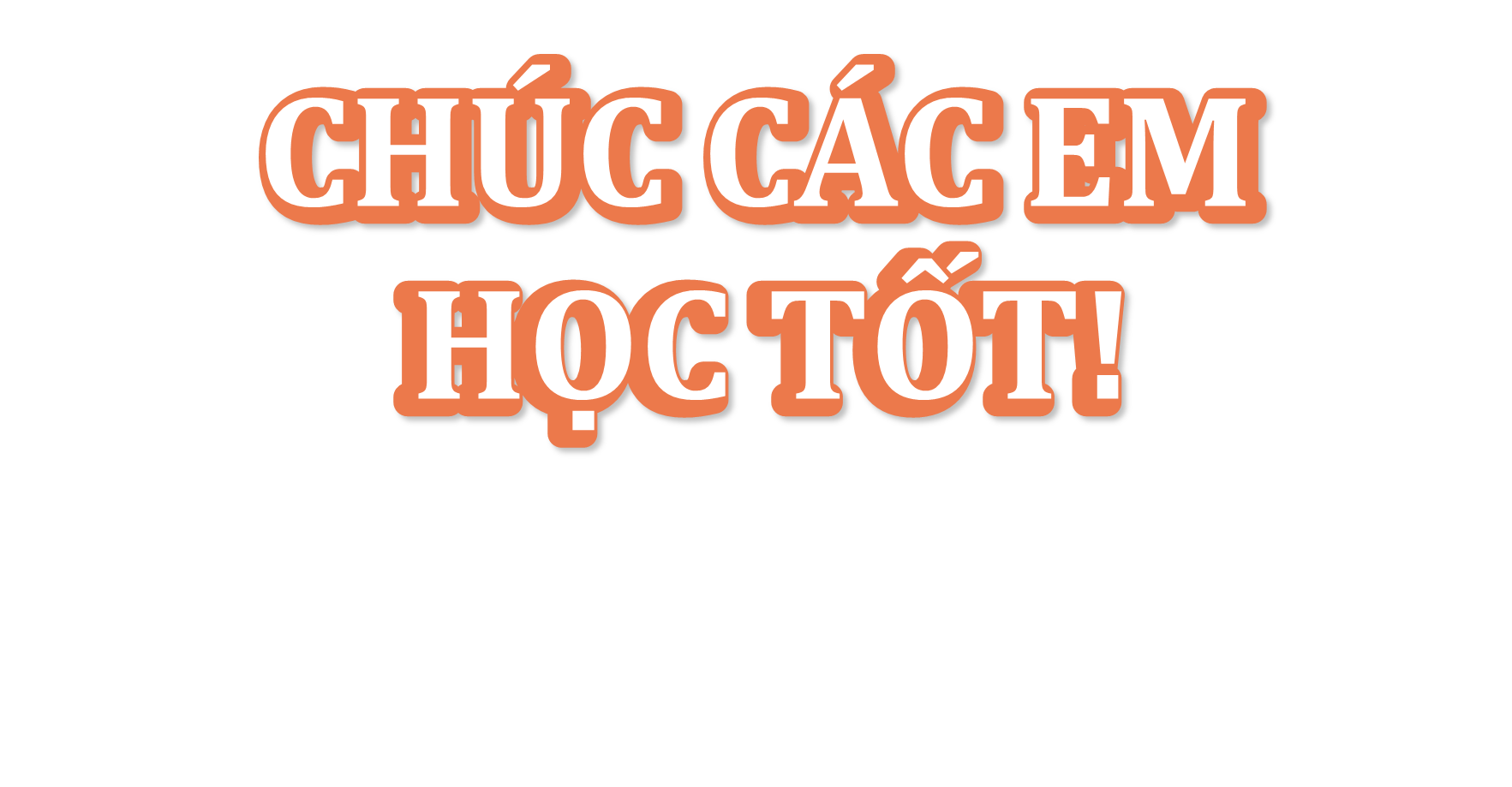 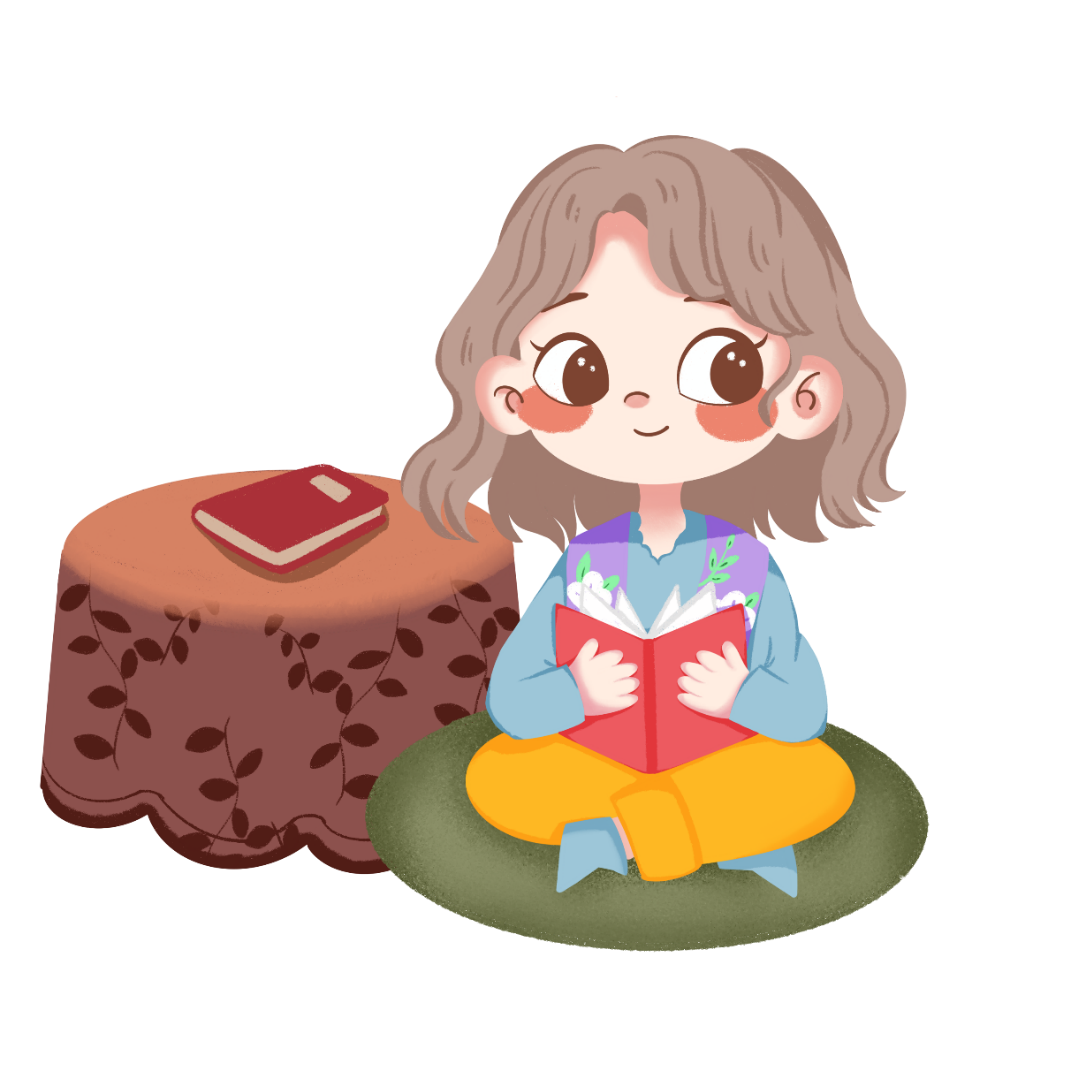 Măng Non